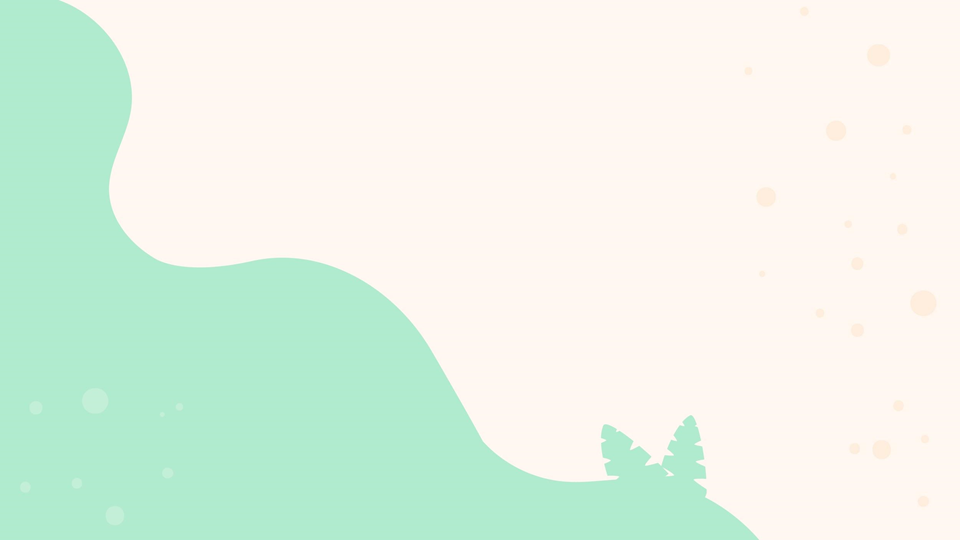 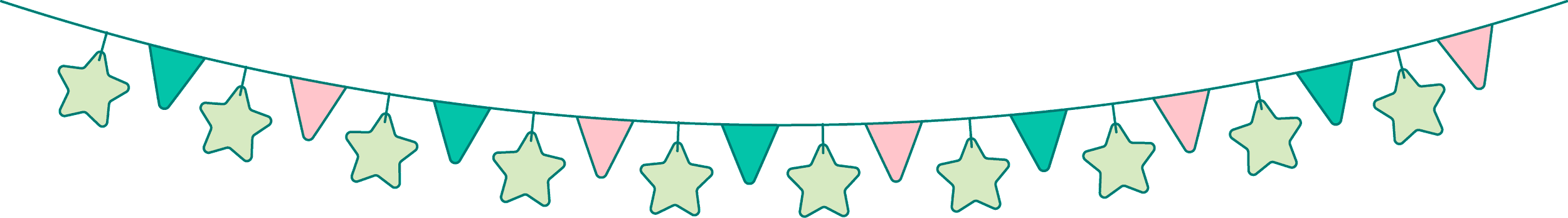 Unit 4
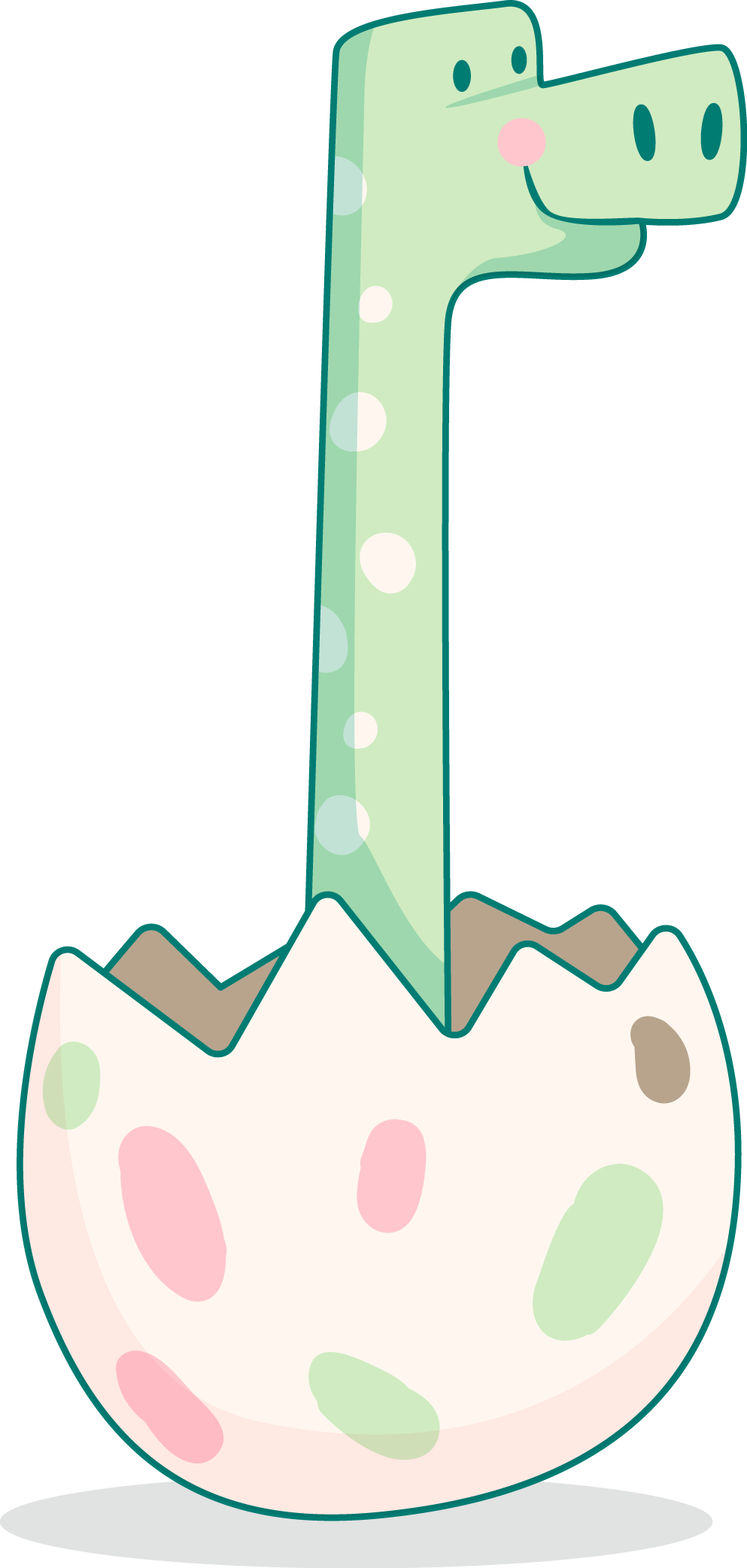 My Birthday
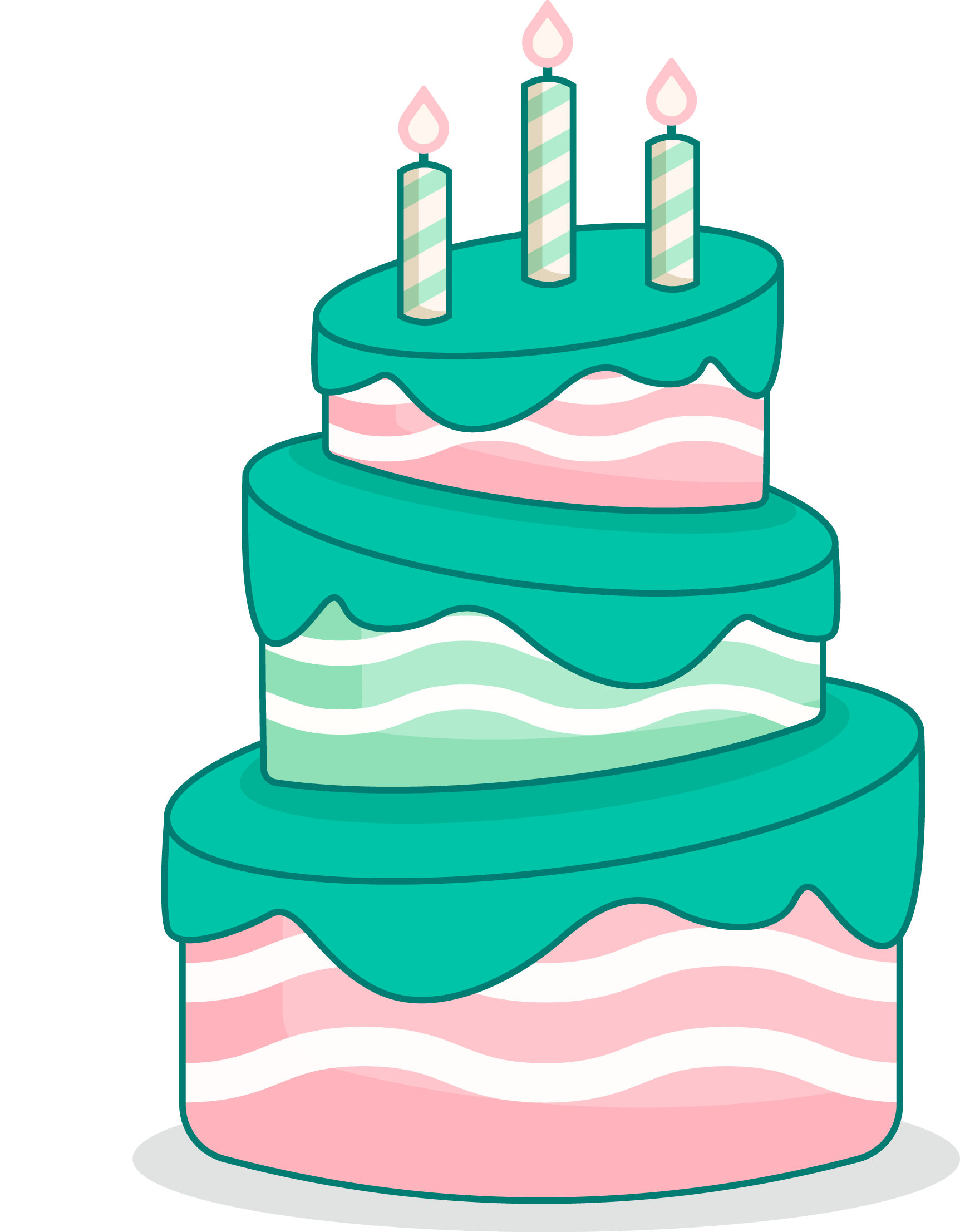 Party
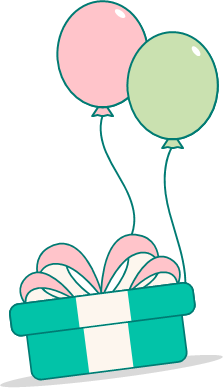 Lesson 1 - Period 1
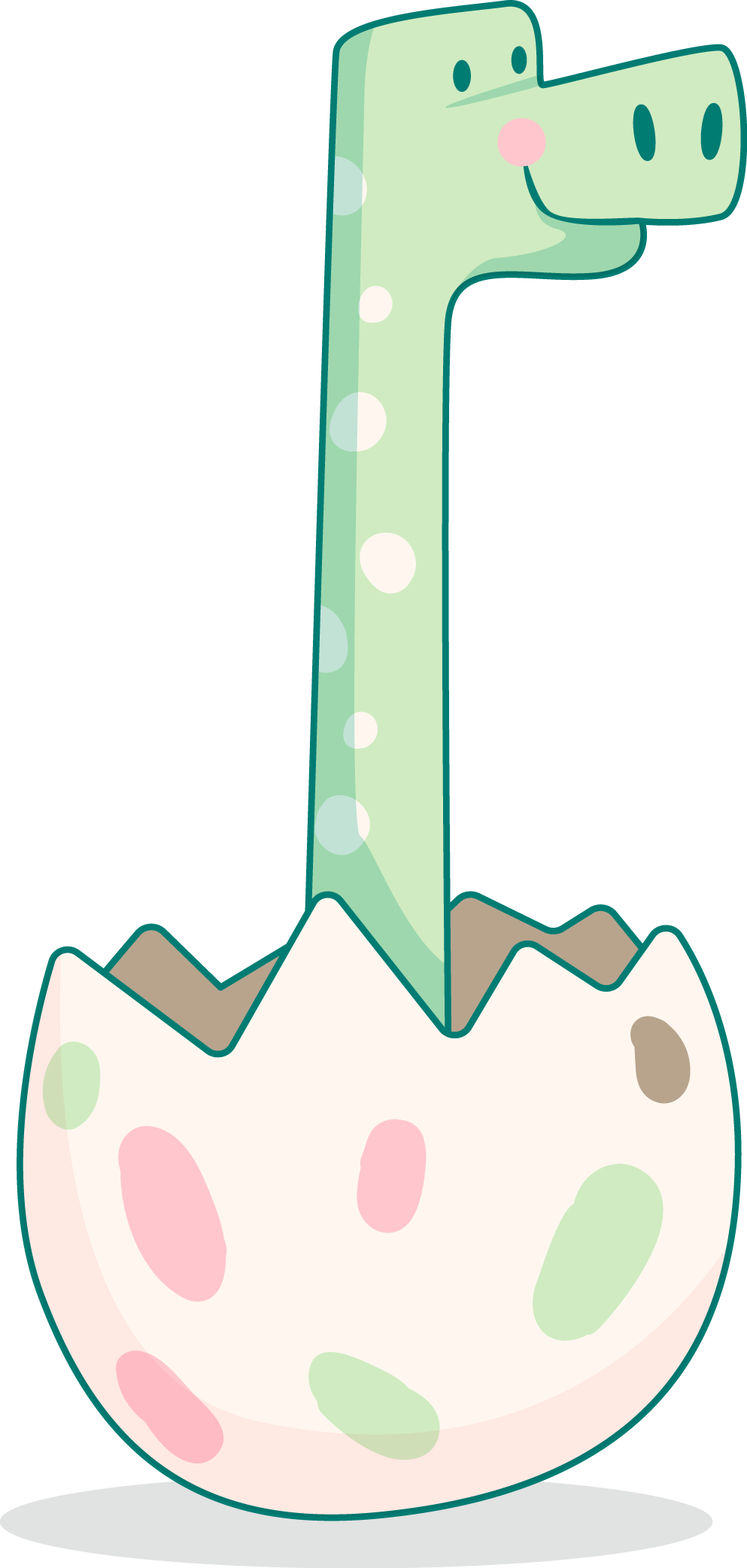 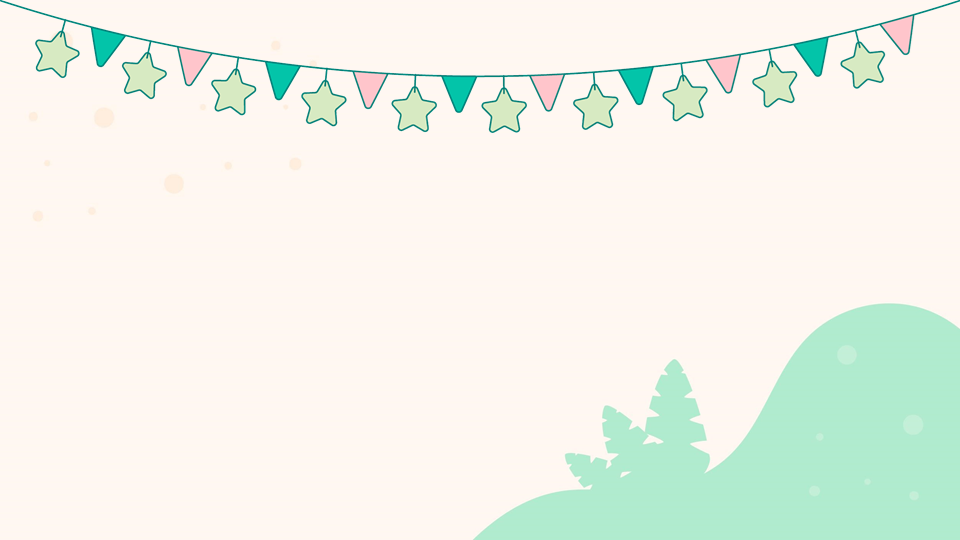 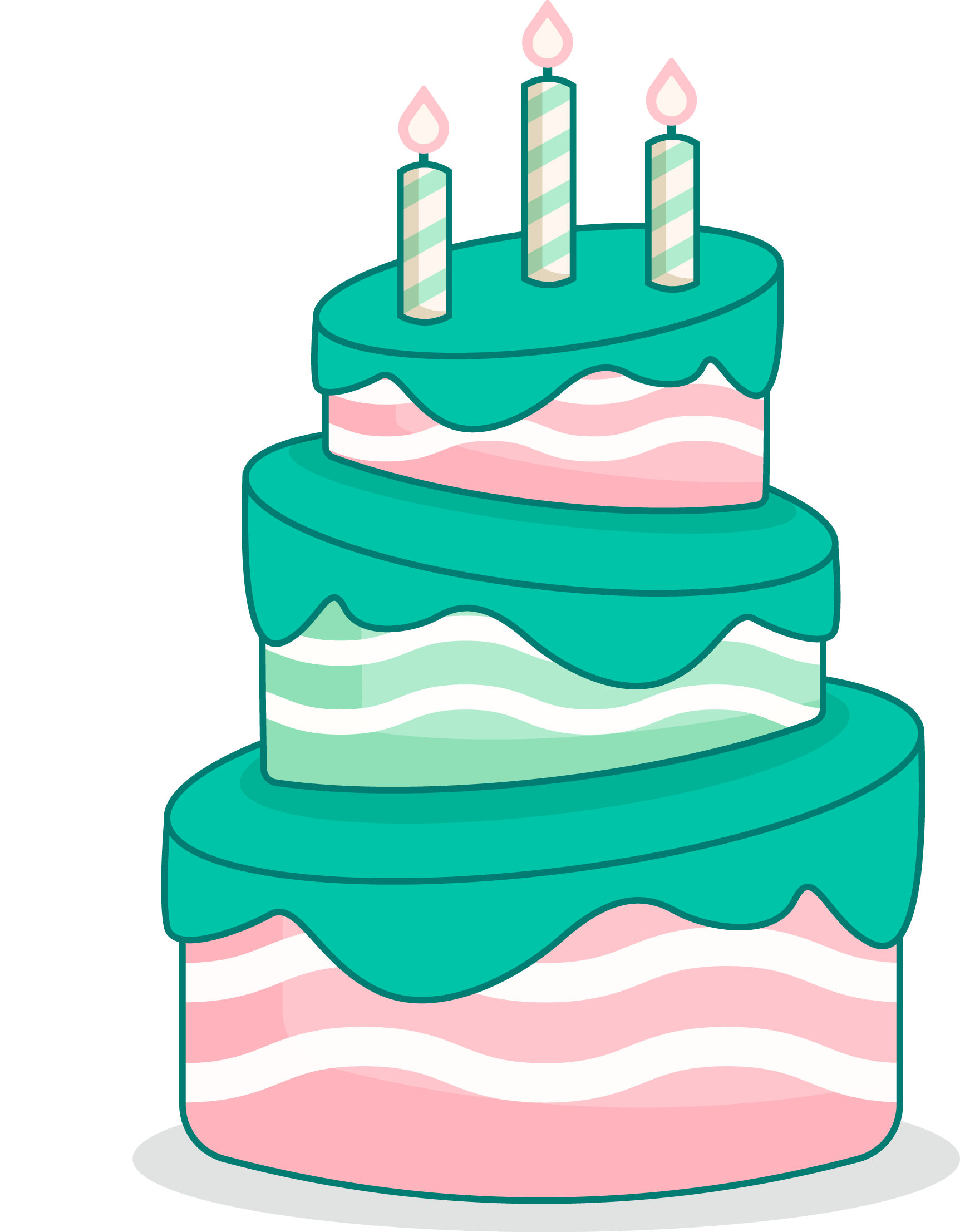 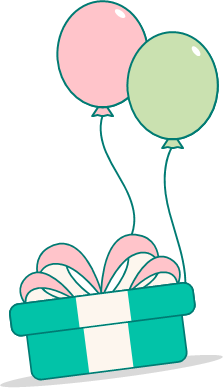 MsPham 
0936082789
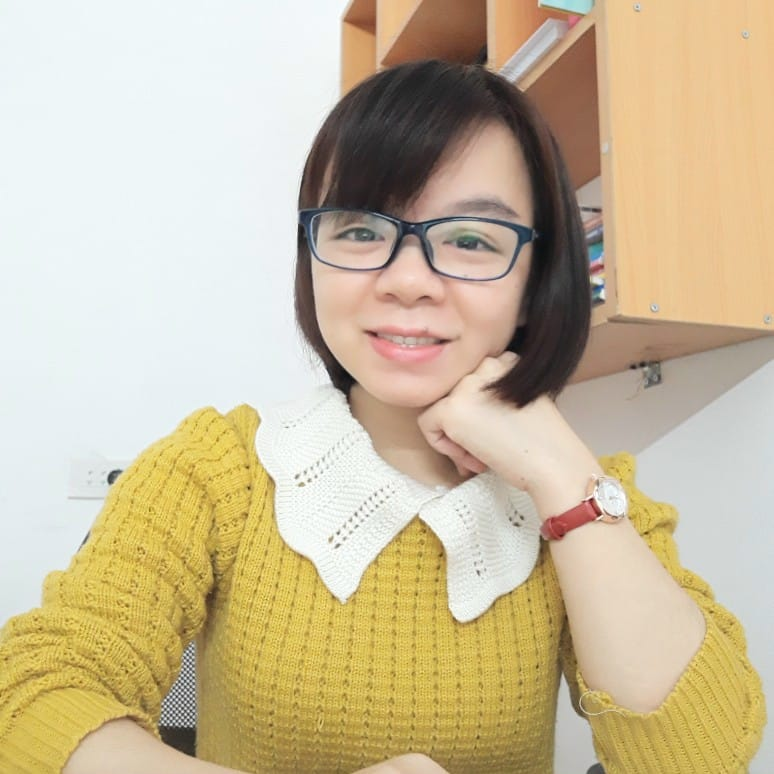 Warm-up
Calendar
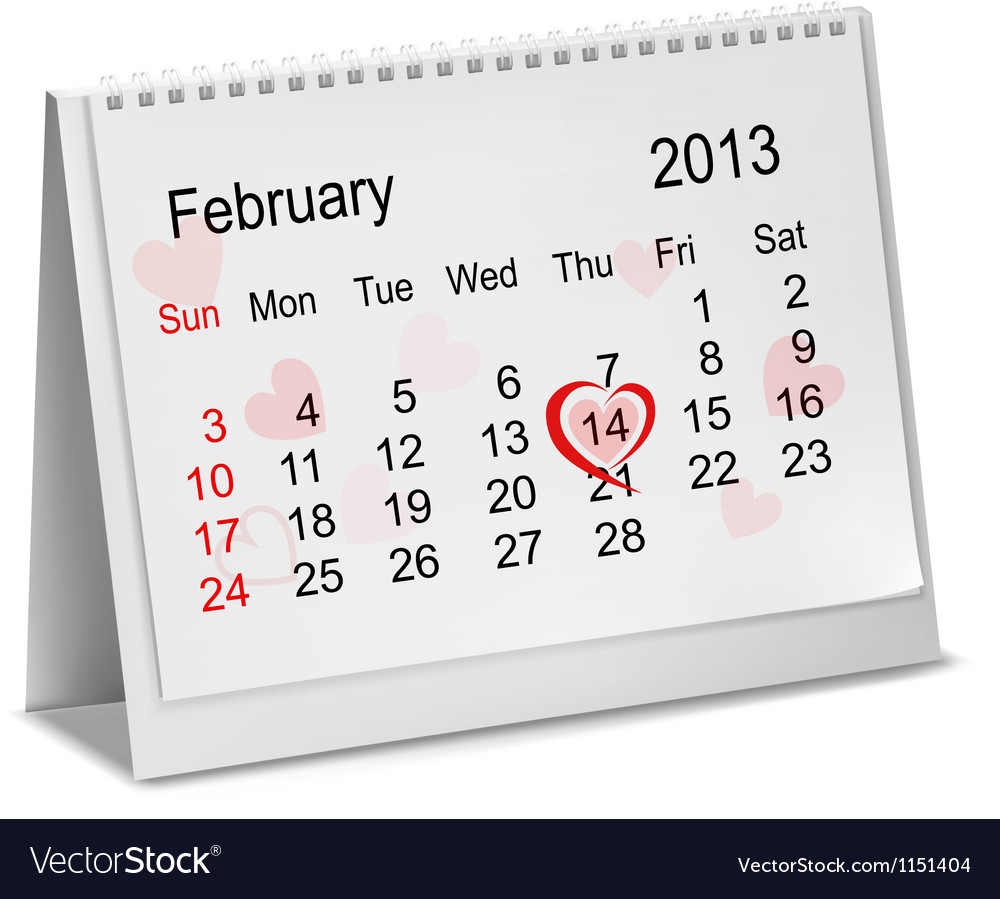 Days of the week
Month
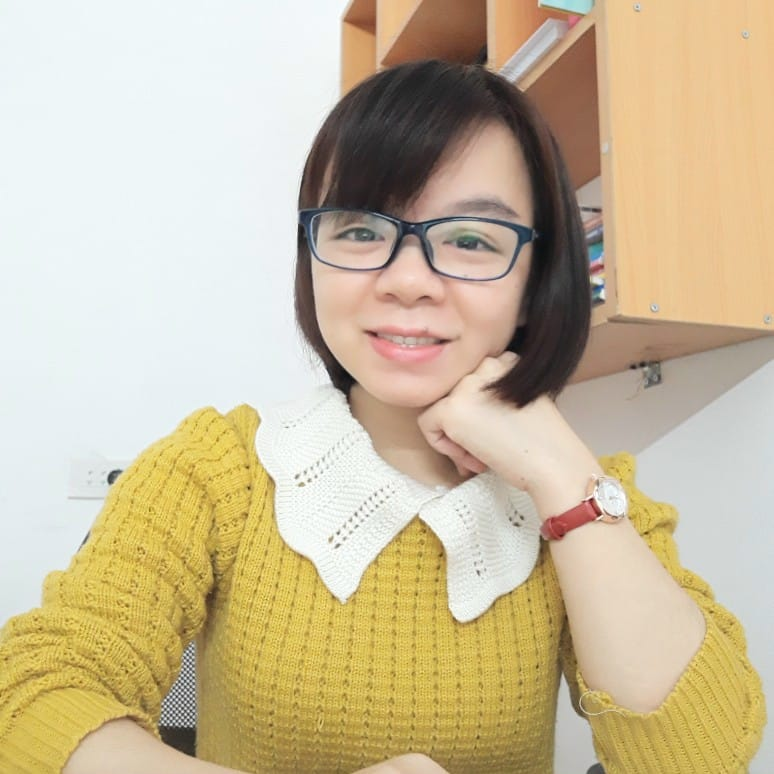 MsPham 
0936082789
1. How many months in a years?
2. Can you say the name of months?
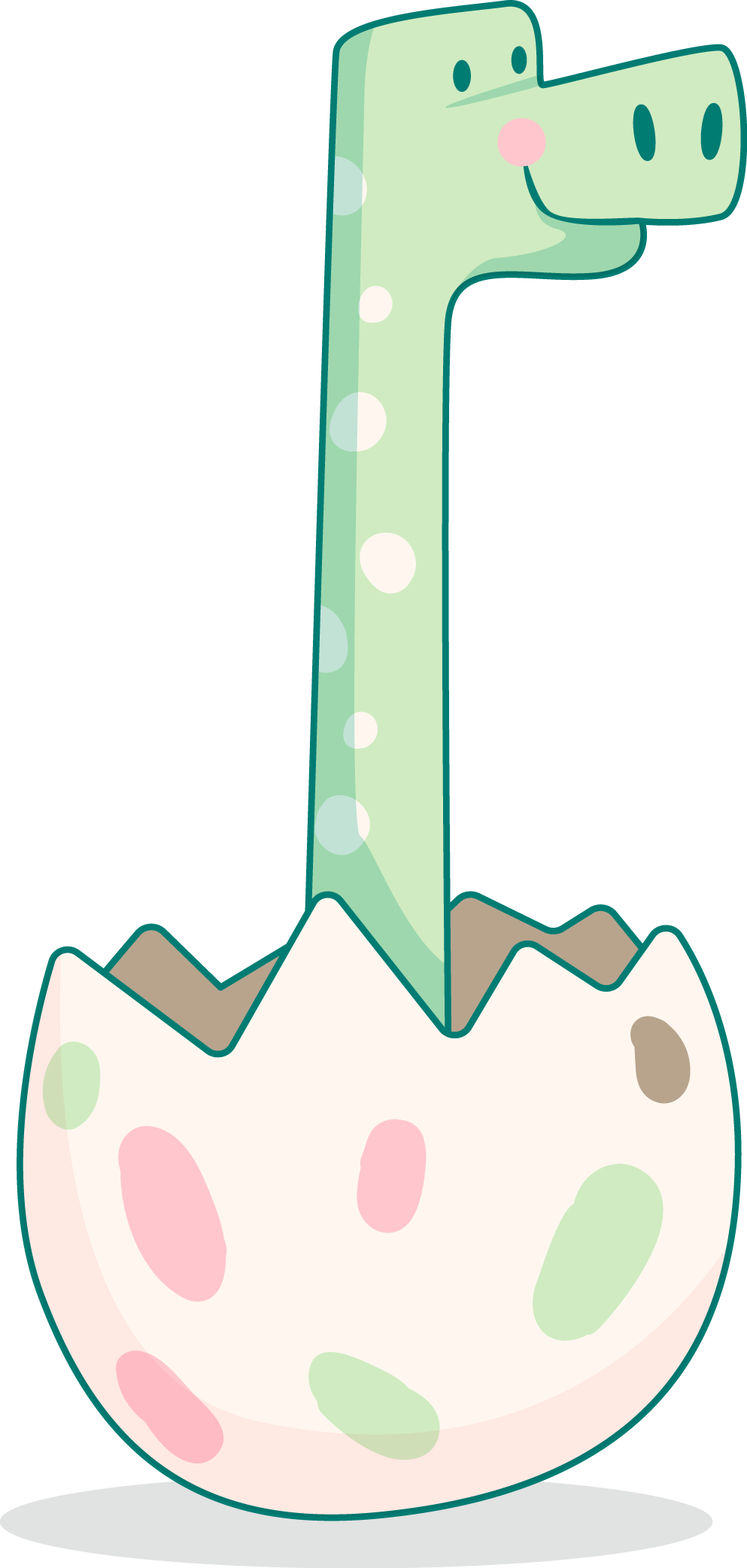 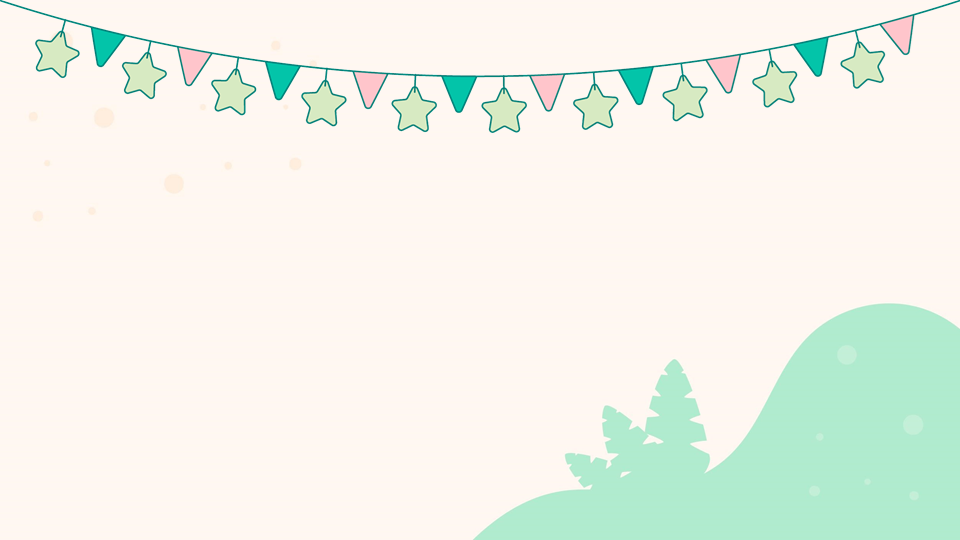 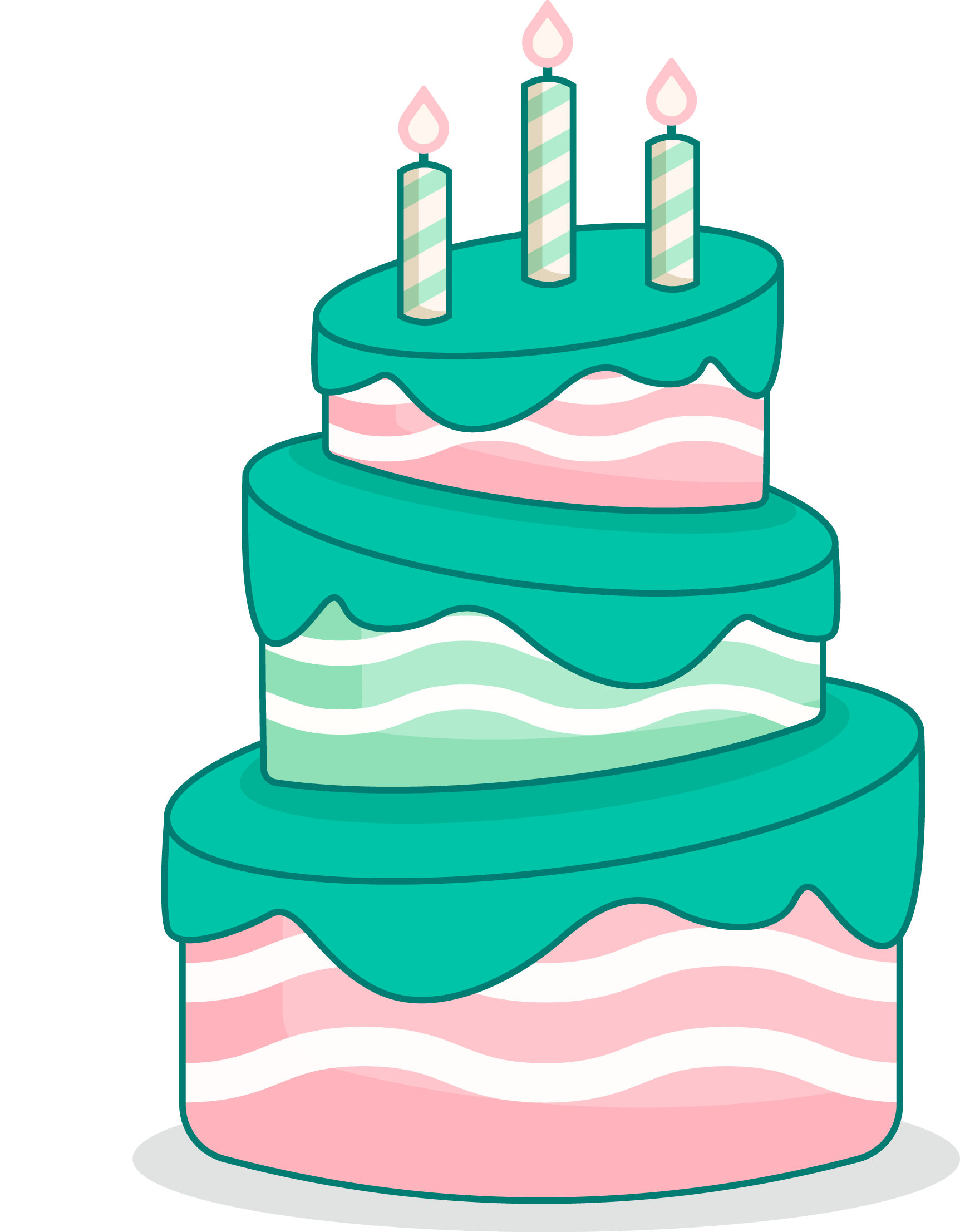 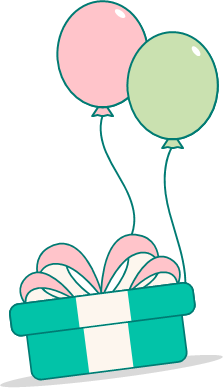 MsPham 
0936082789
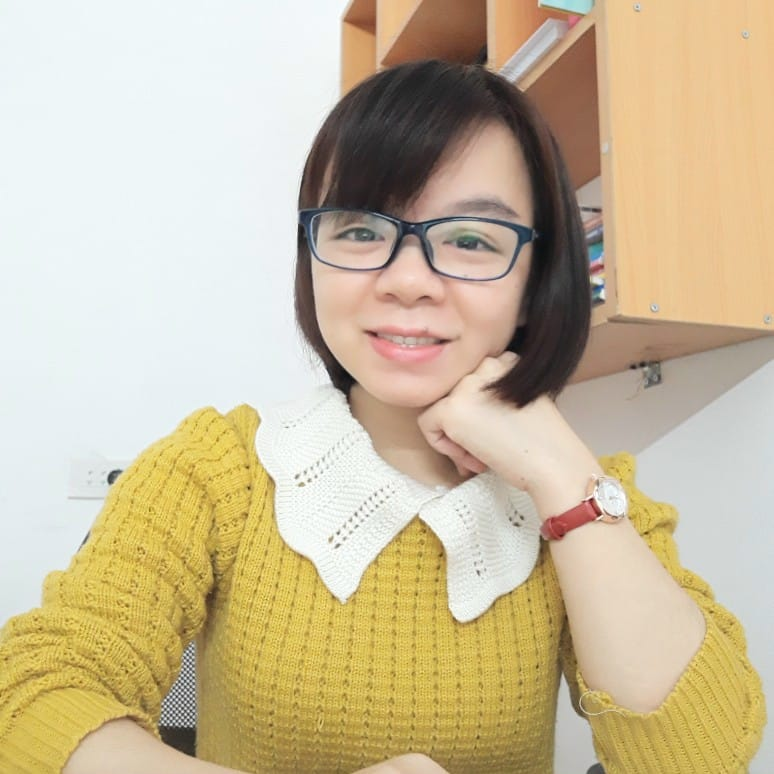 Vocabulary
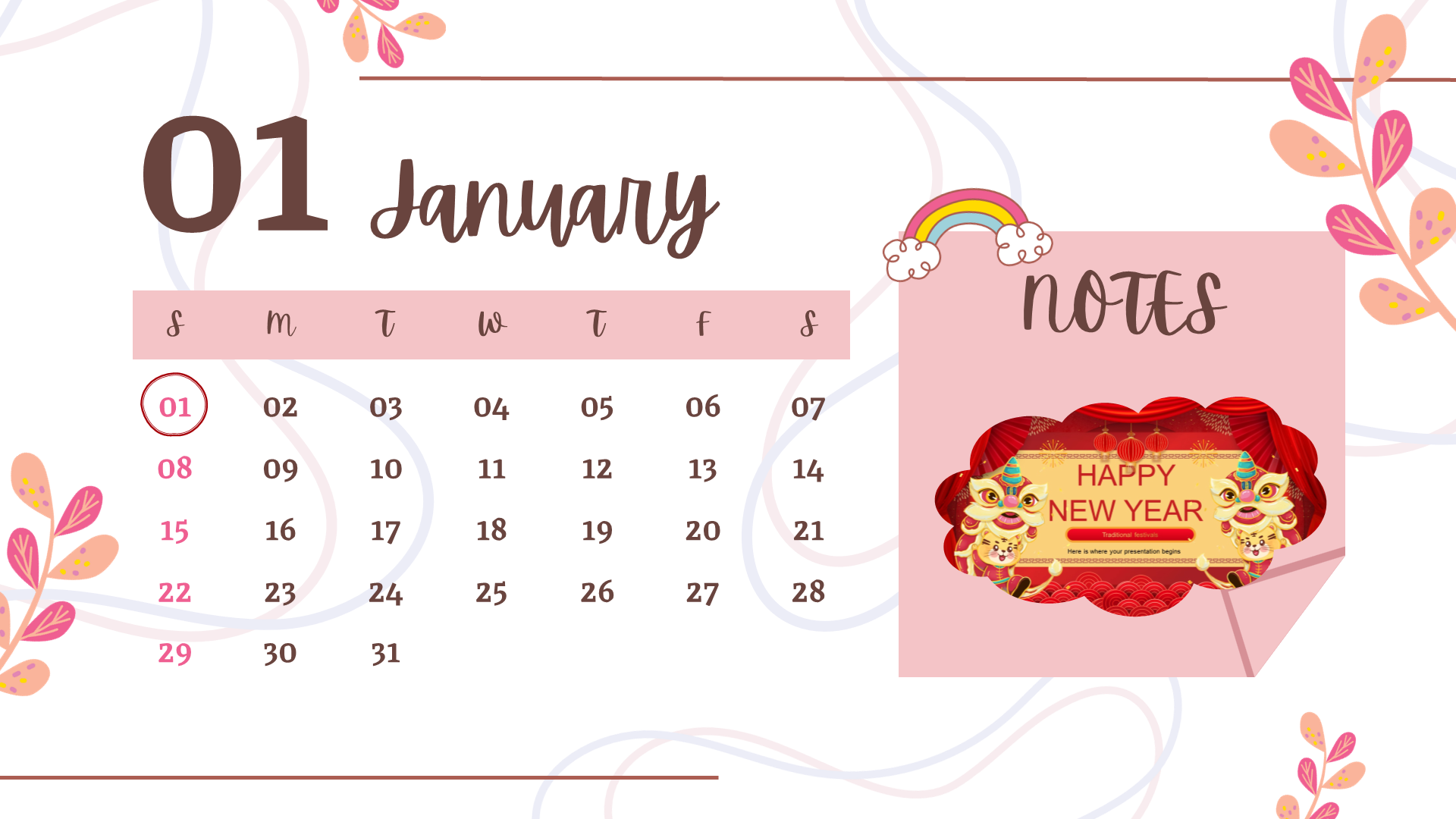 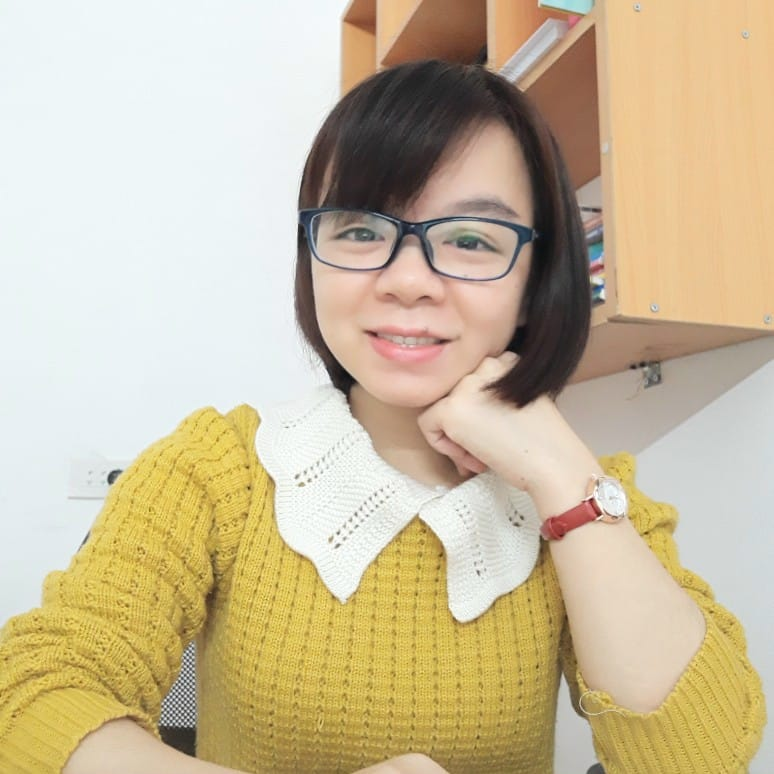 MsPham 
0936082789
January
/ˈdʒænjuəri/
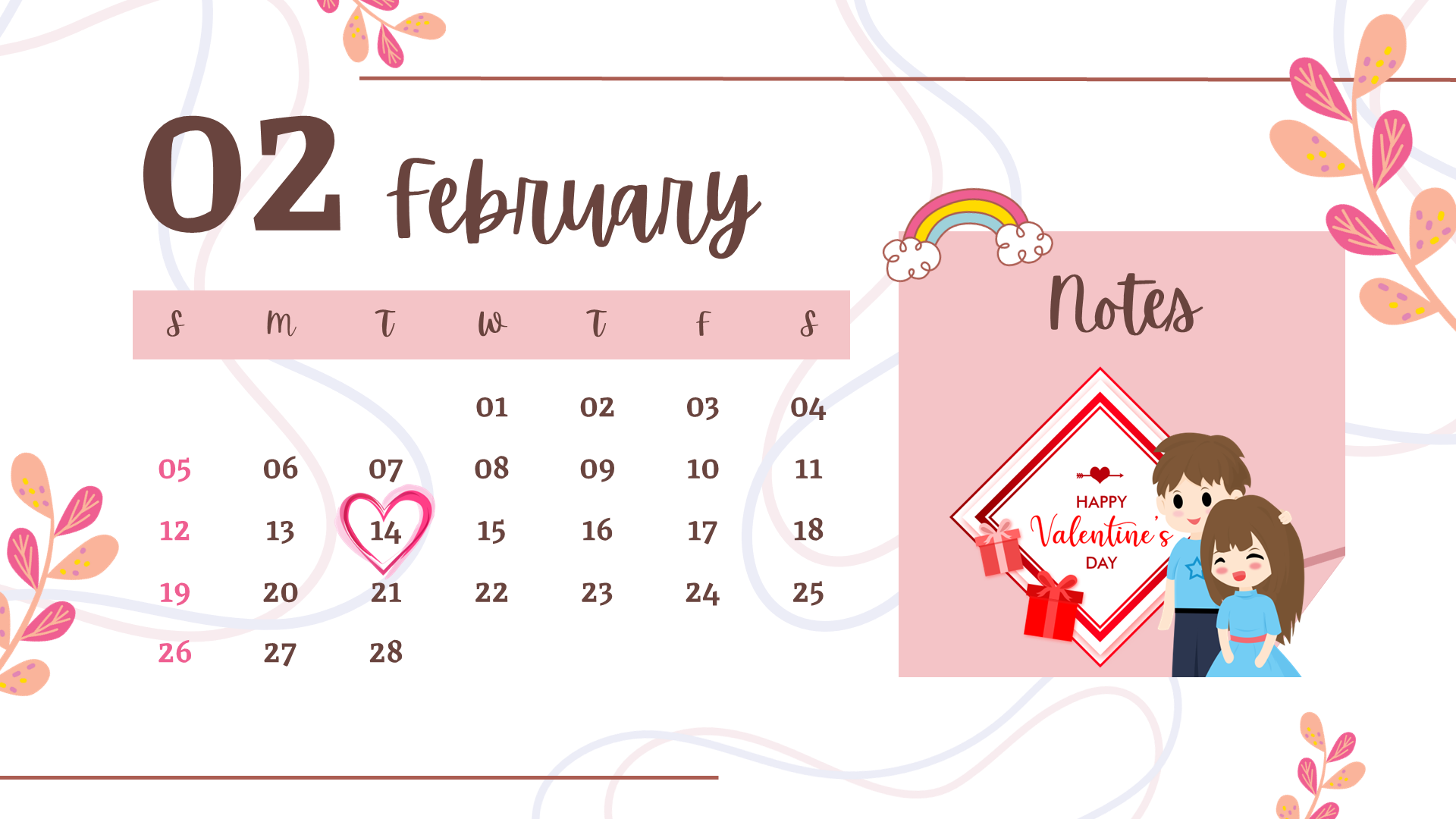 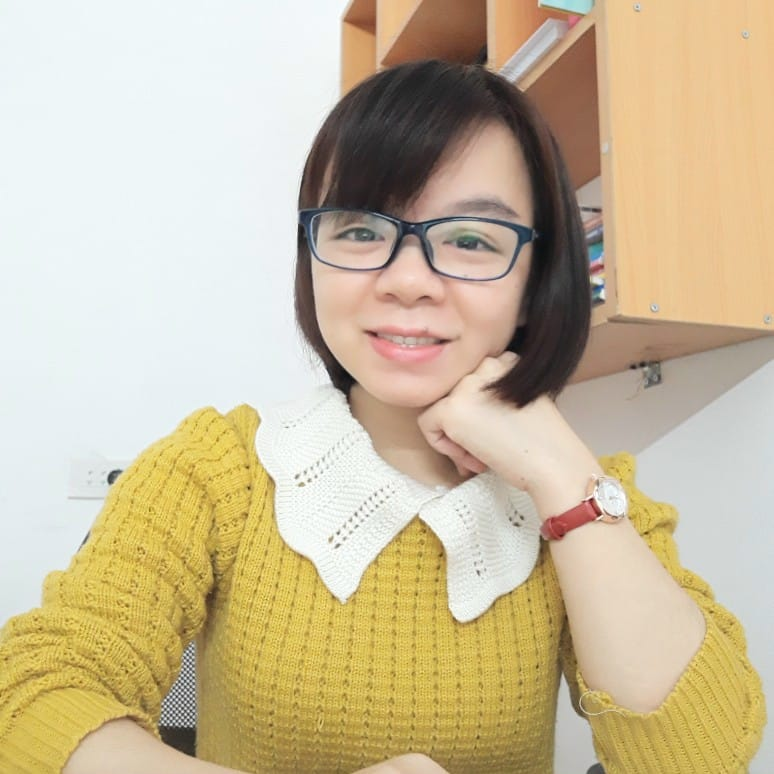 MsPham 
0936082789
February
/ˈfebruəri/
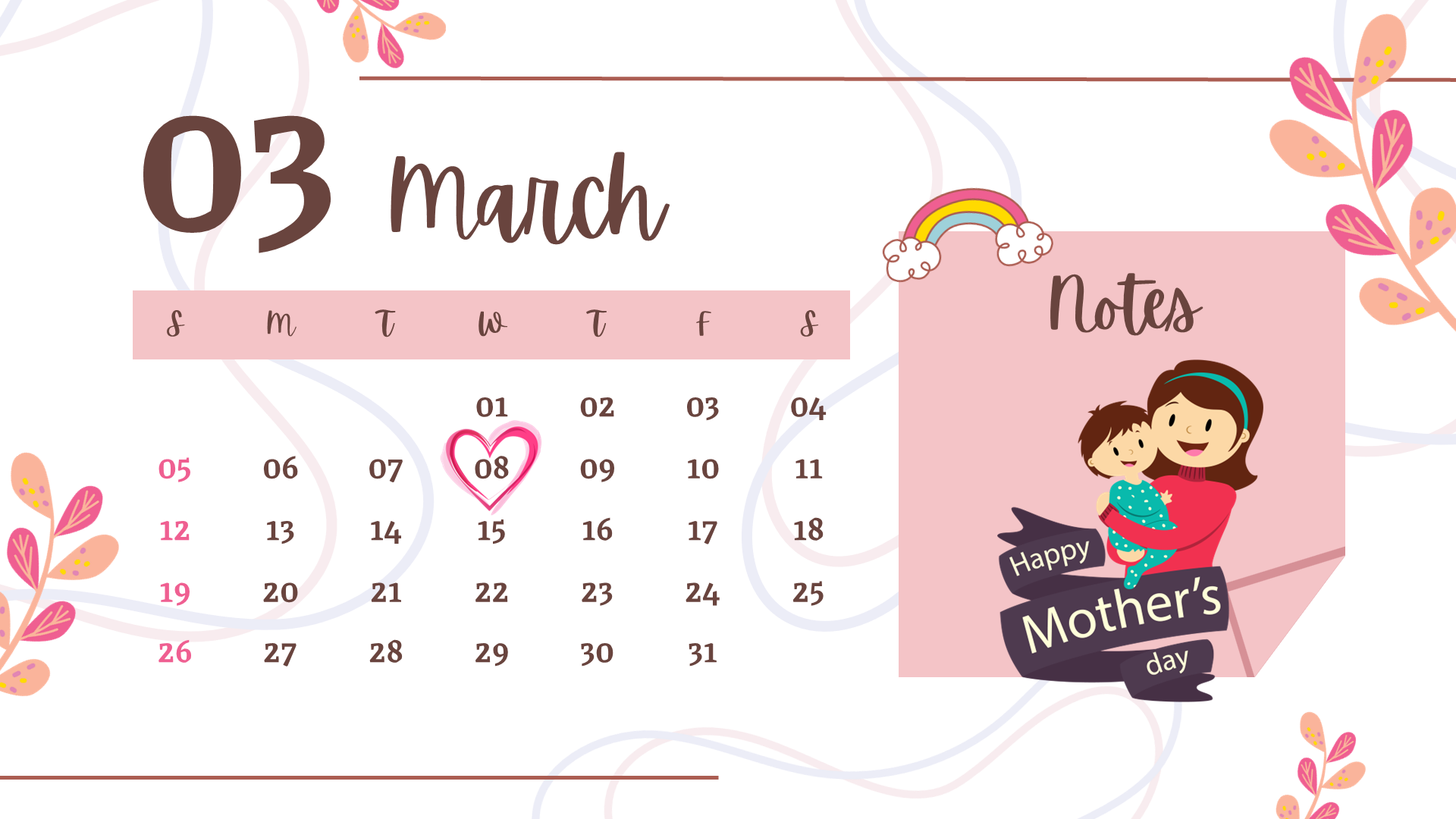 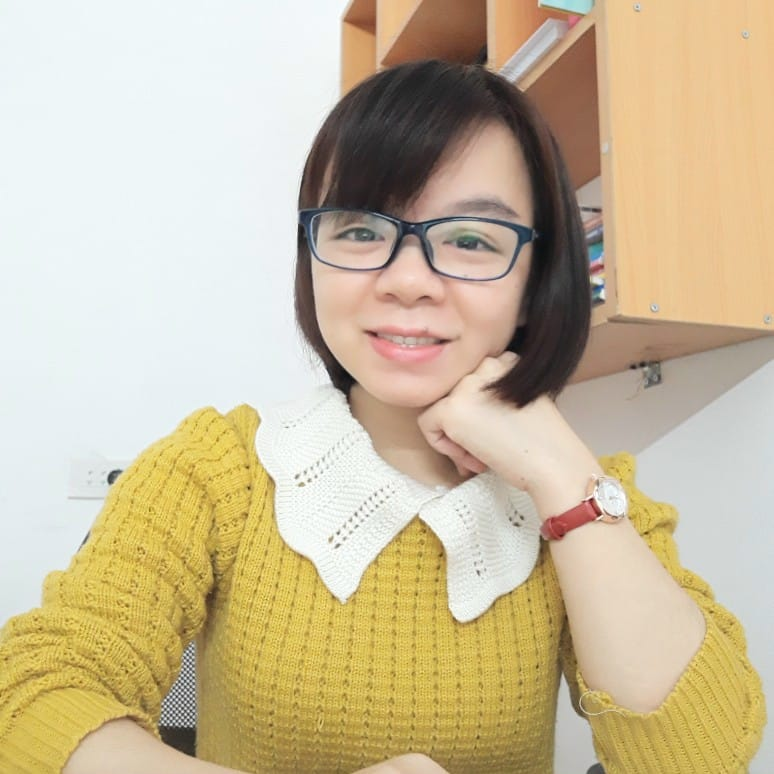 MsPham 
0936082789
March
/mɑːtʃ/
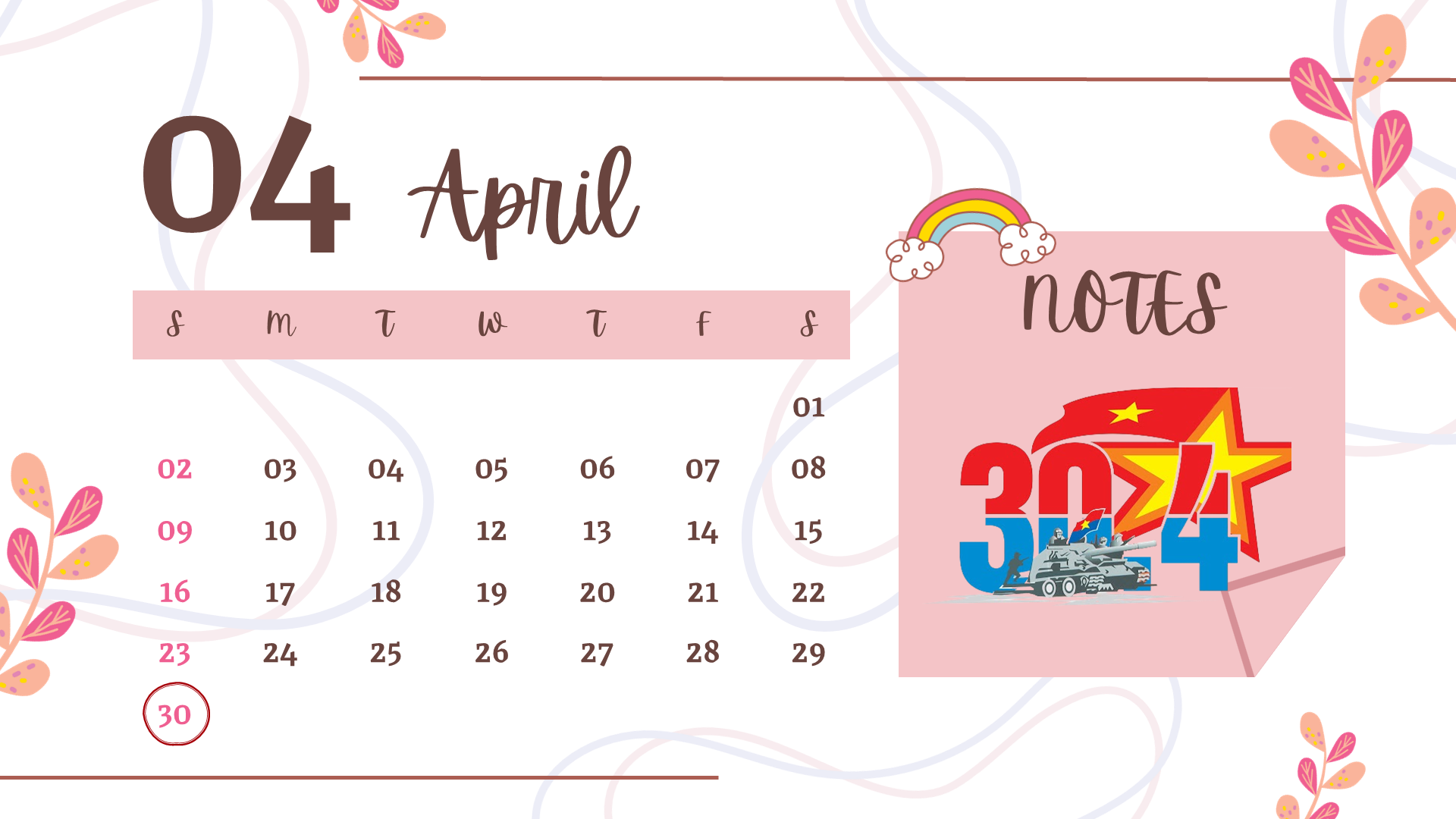 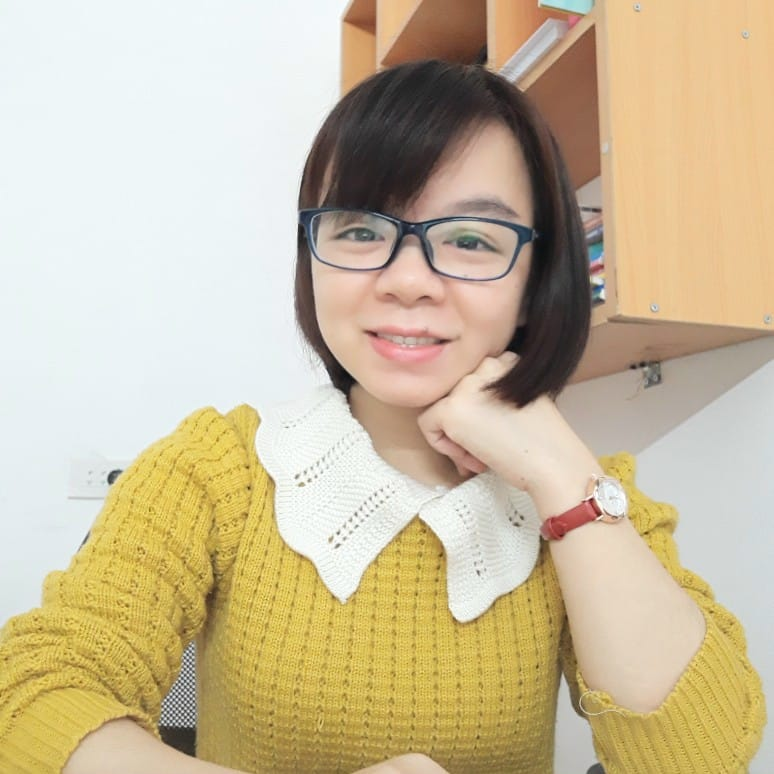 MsPham 
0936082789
April
/ˈeɪprəl/
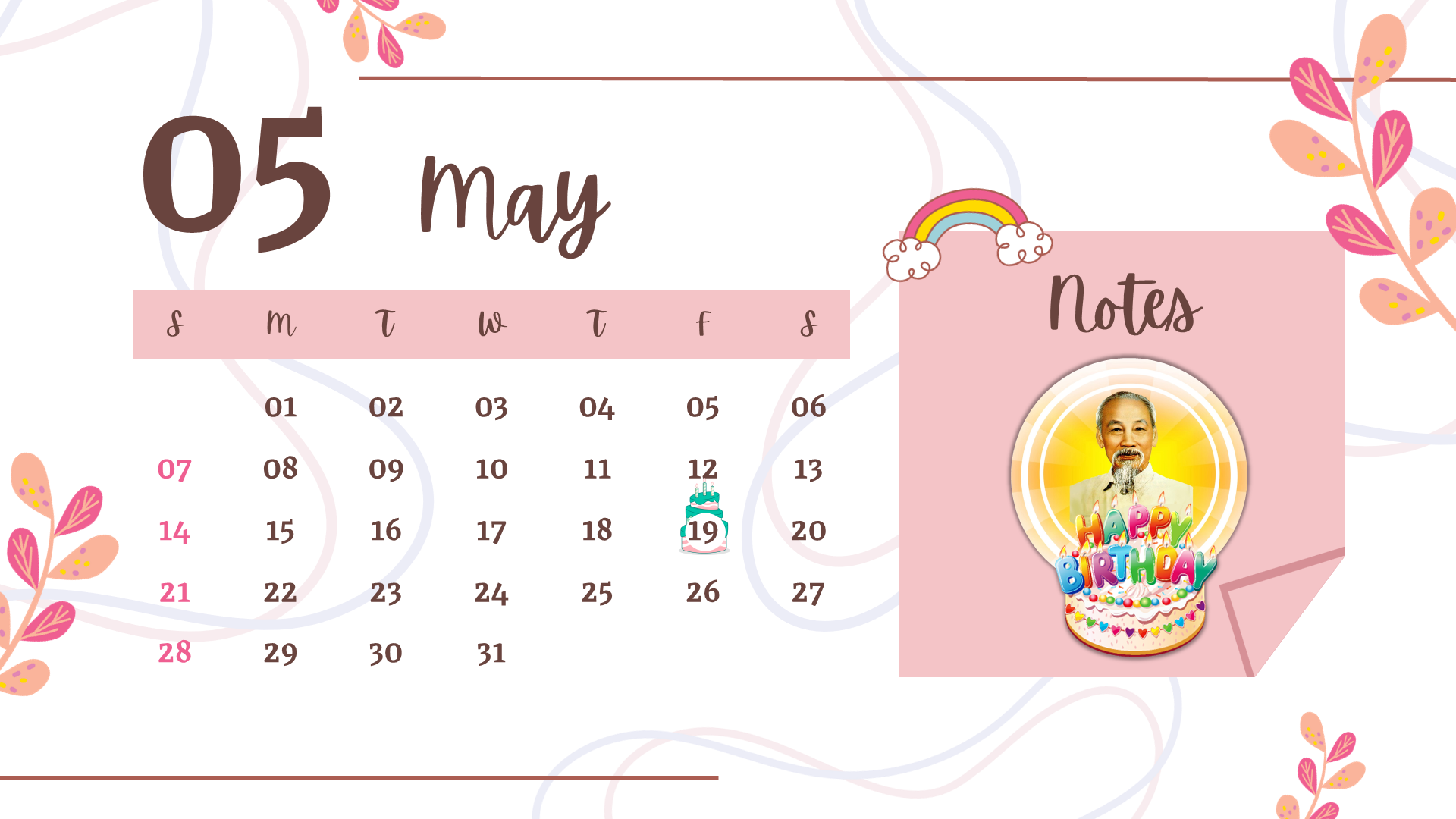 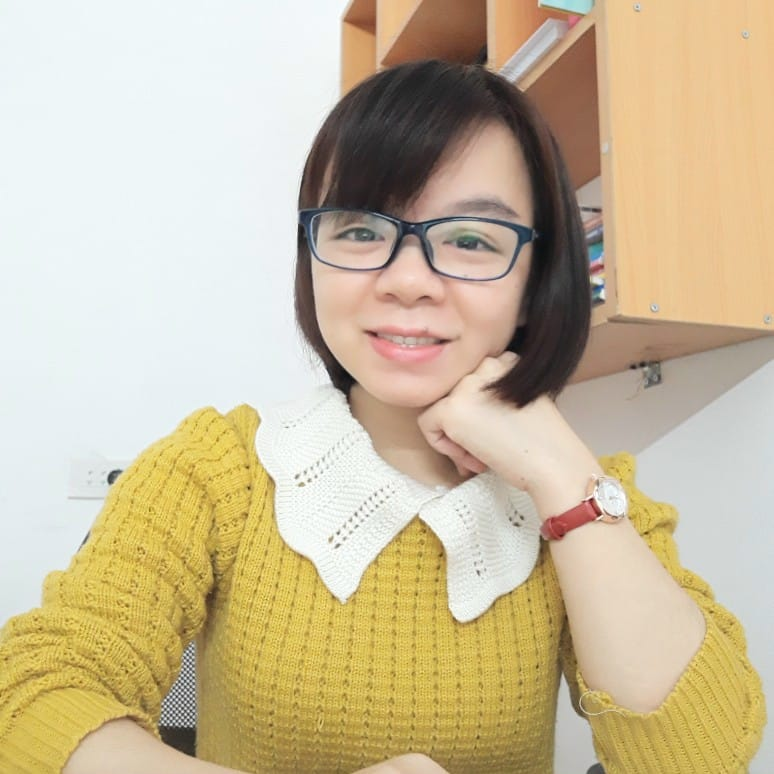 MsPham 
0936082789
May
/meɪ/
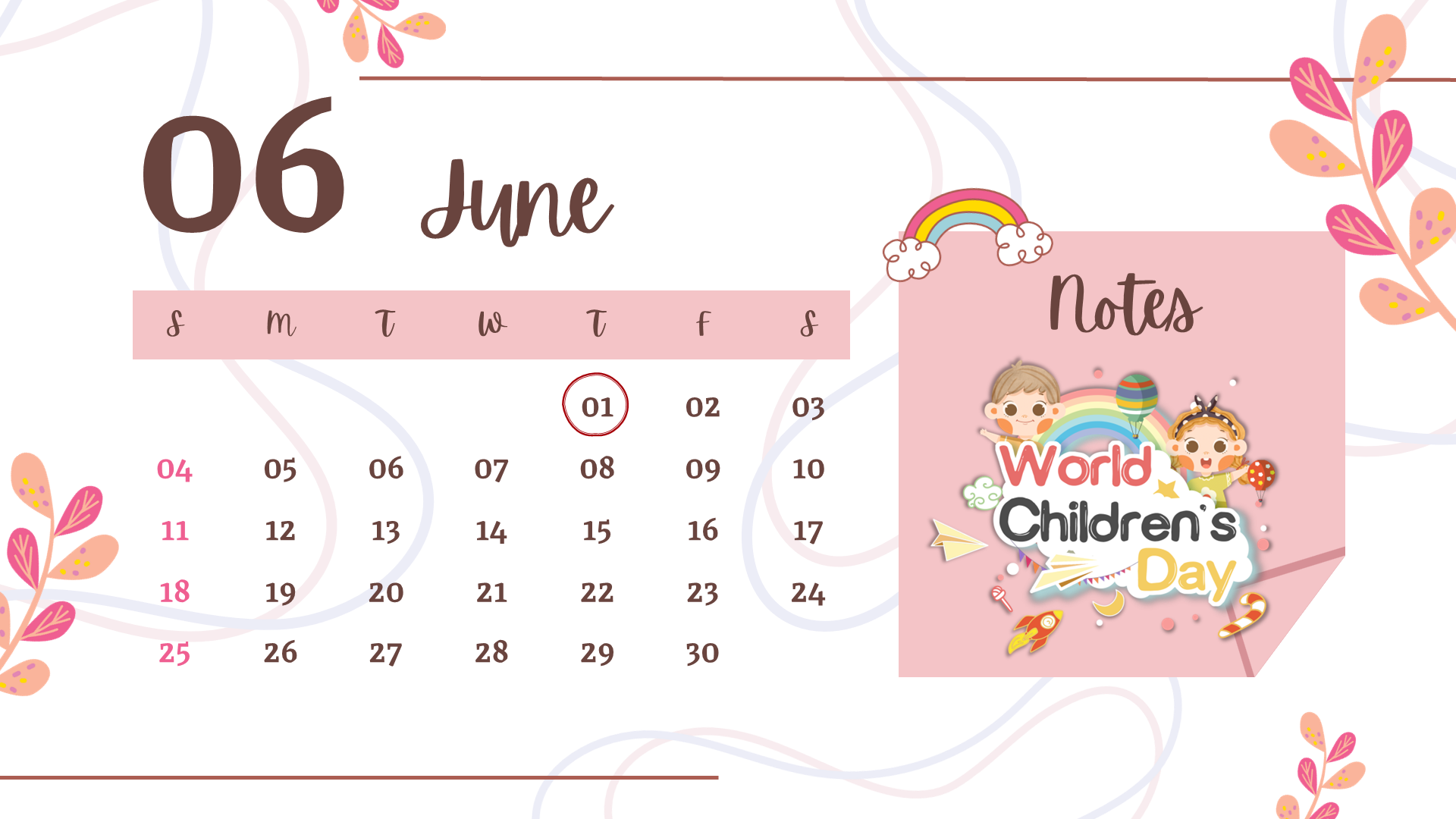 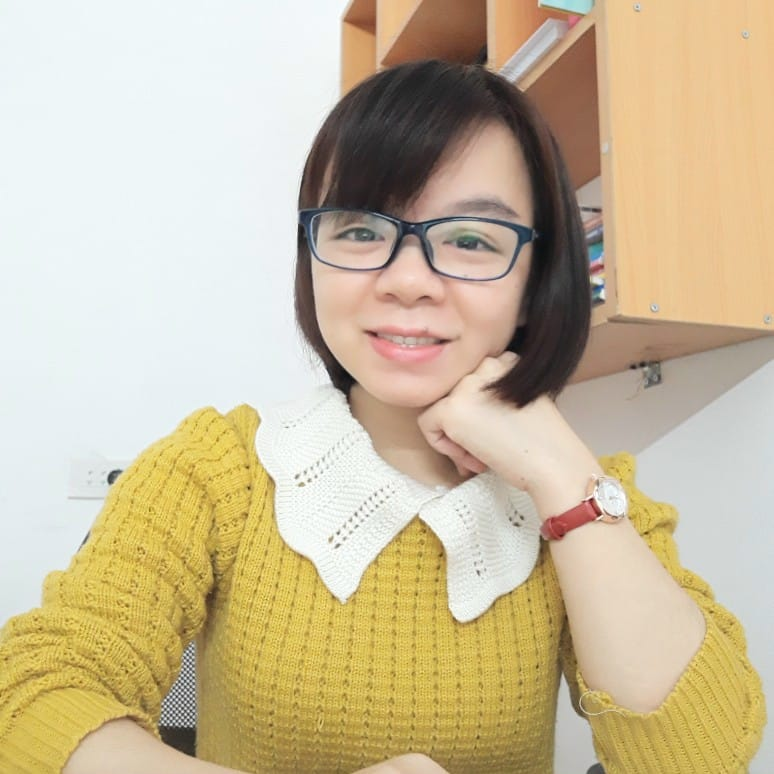 MsPham 
0936082789
June
/dʒuːn/
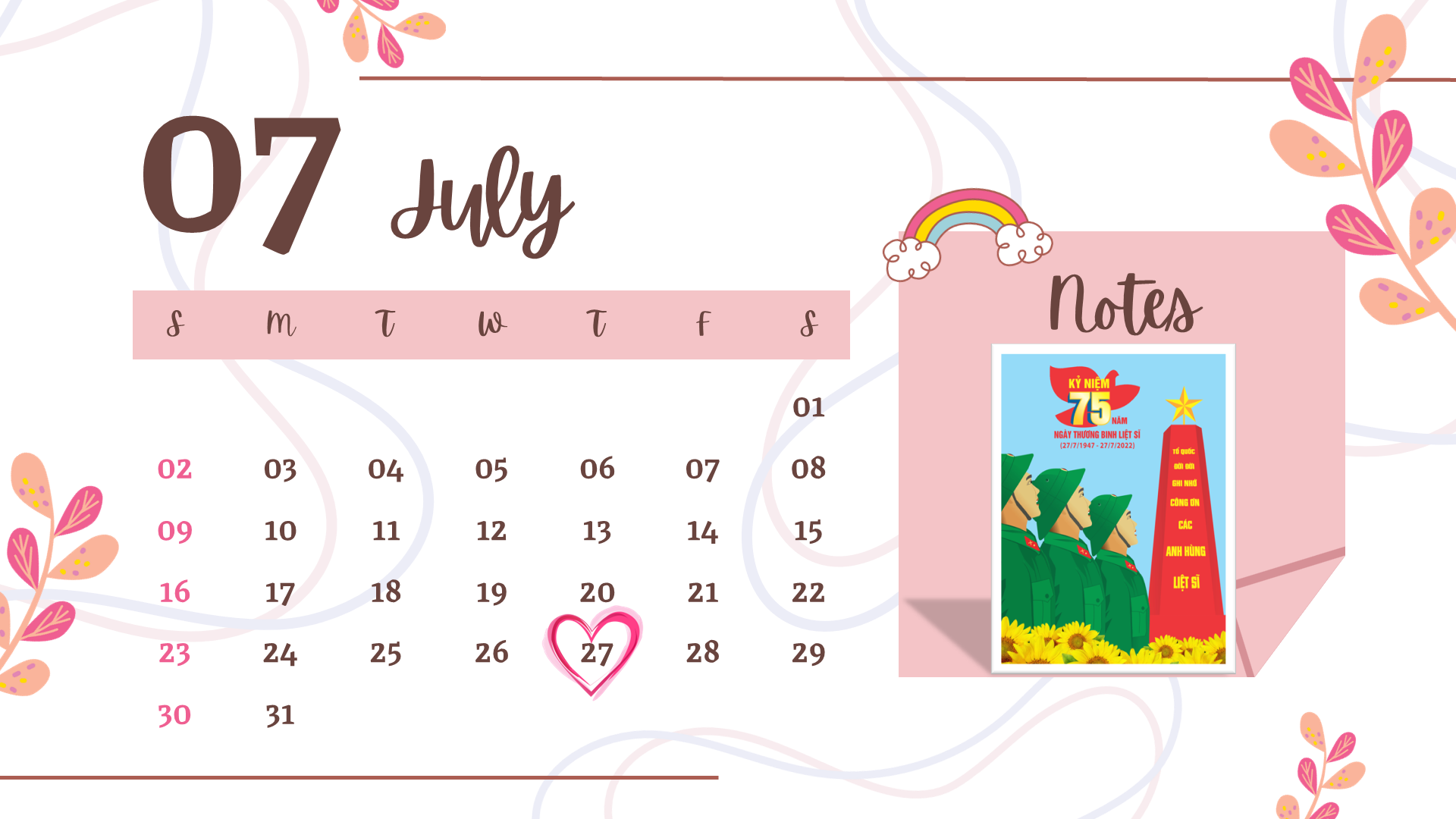 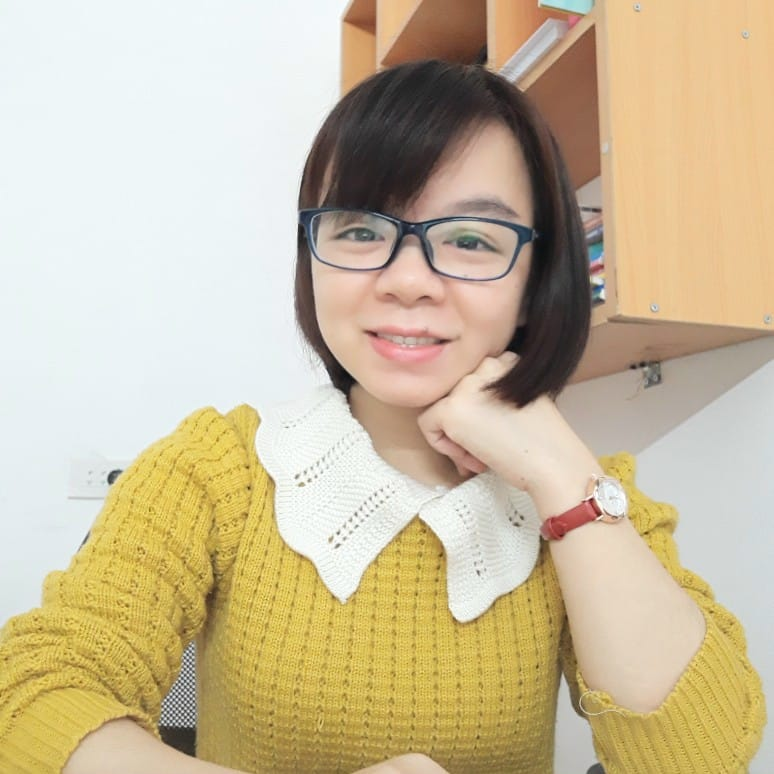 MsPham 
0936082789
July
/dʒuˈlaɪ/
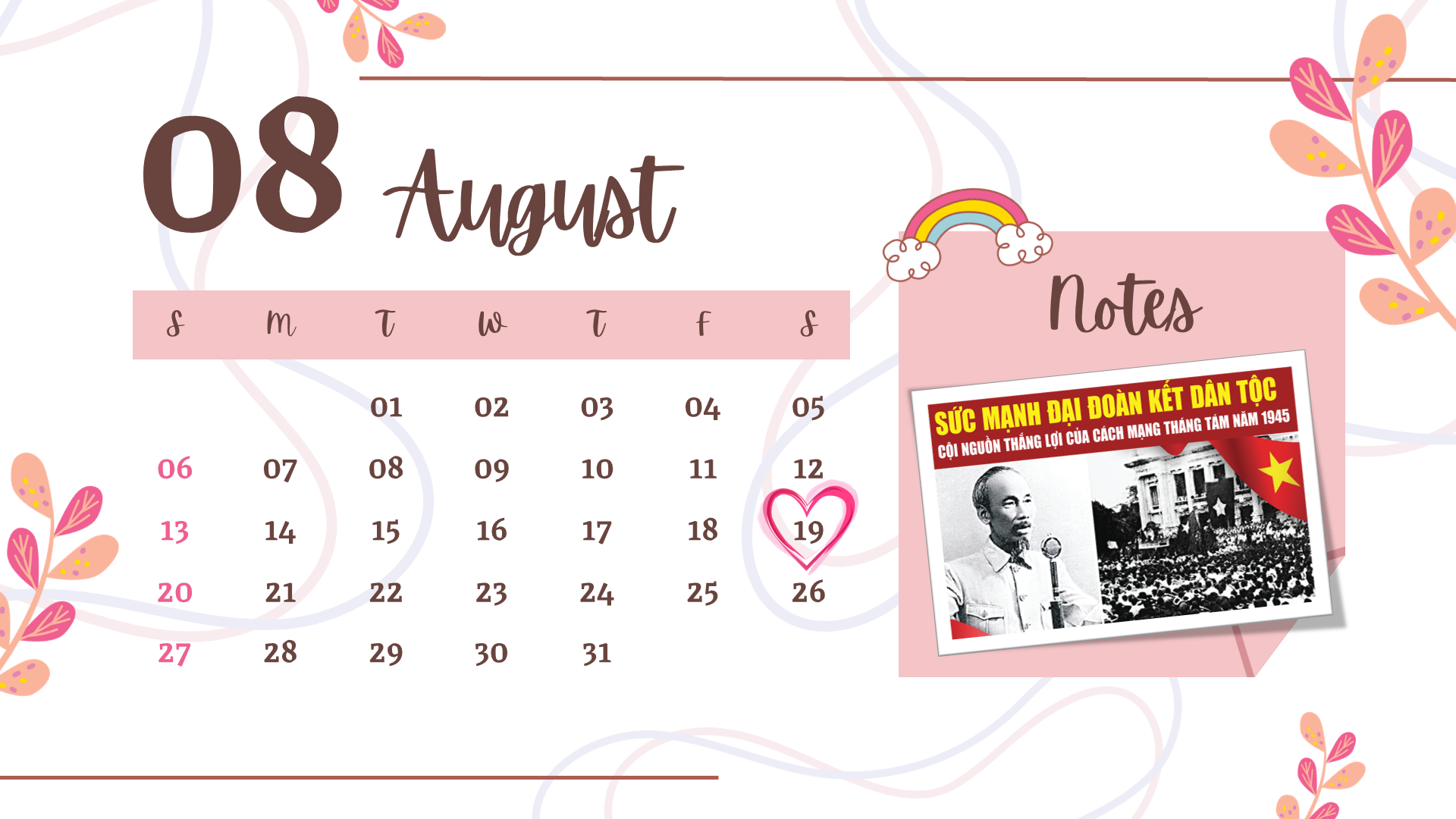 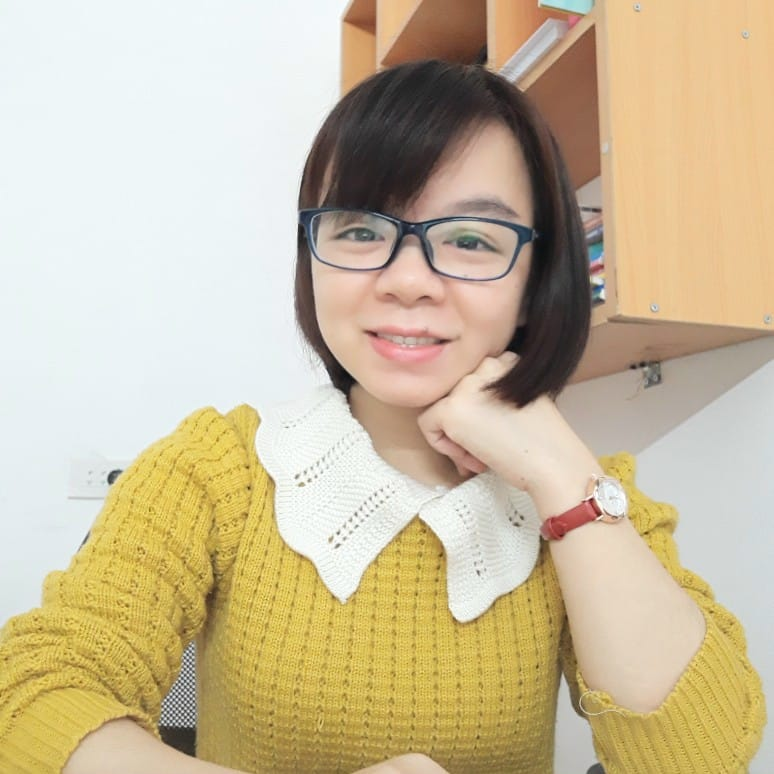 MsPham 
0936082789
August
/ɔːˈɡʌst/
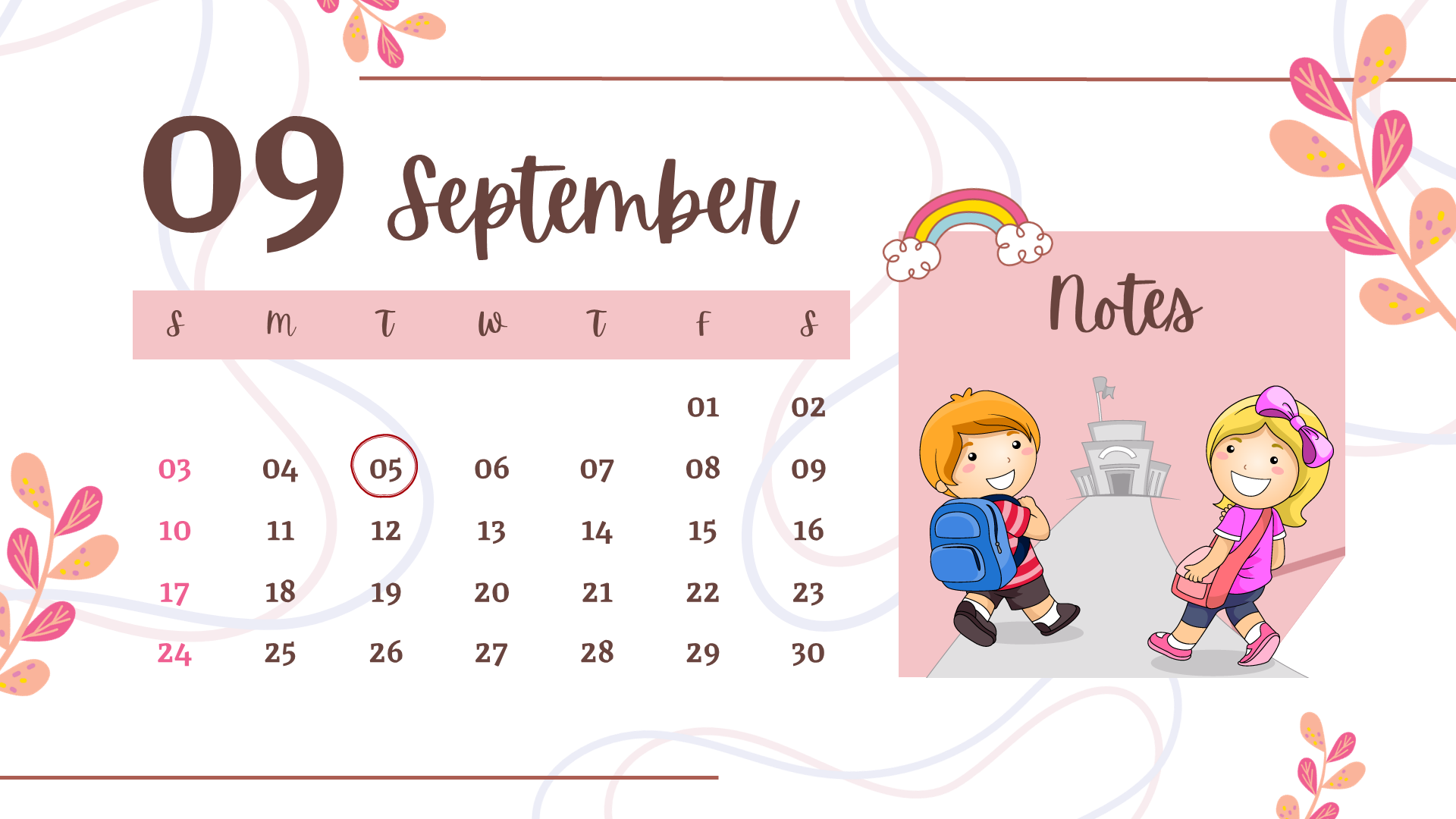 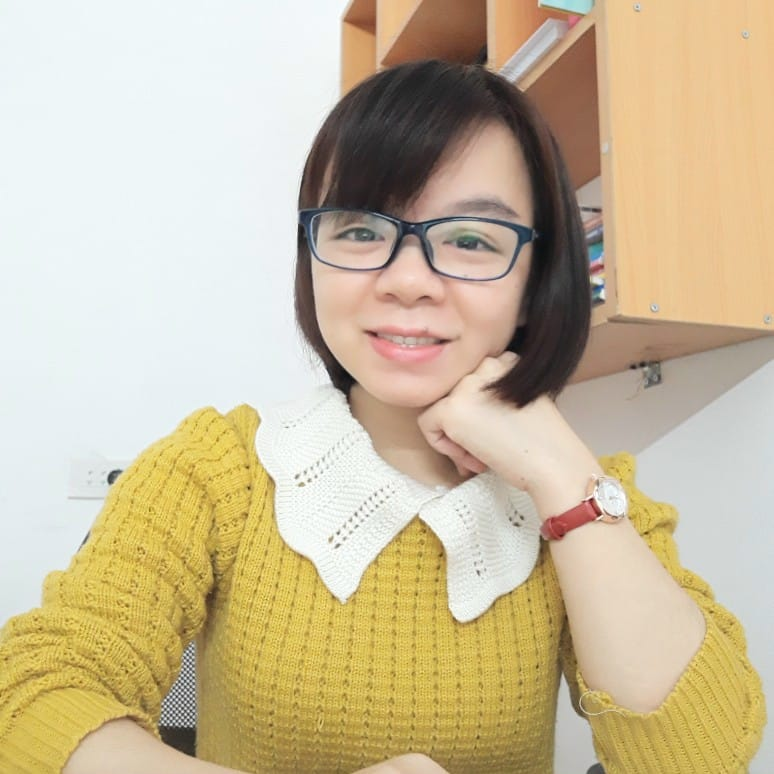 MsPham 
0936082789
September
/sepˈtembər/
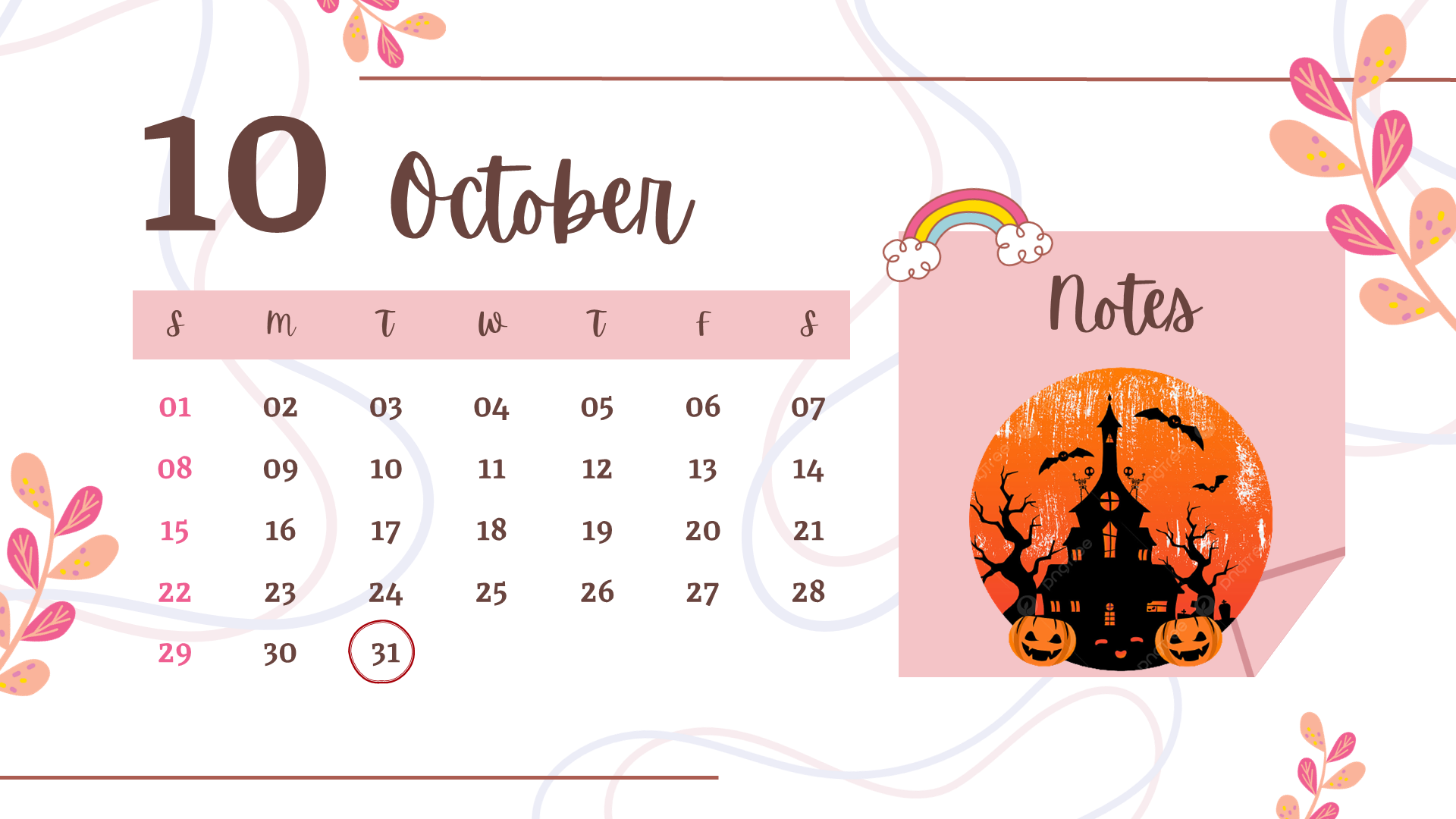 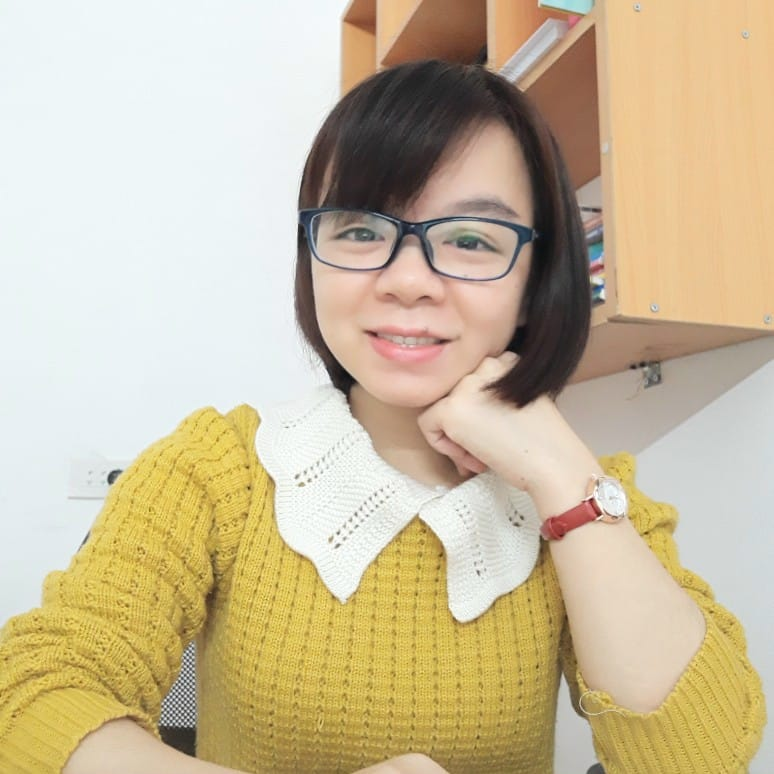 MsPham 
0936082789
October
/ɒkˈtəʊbə(r)/
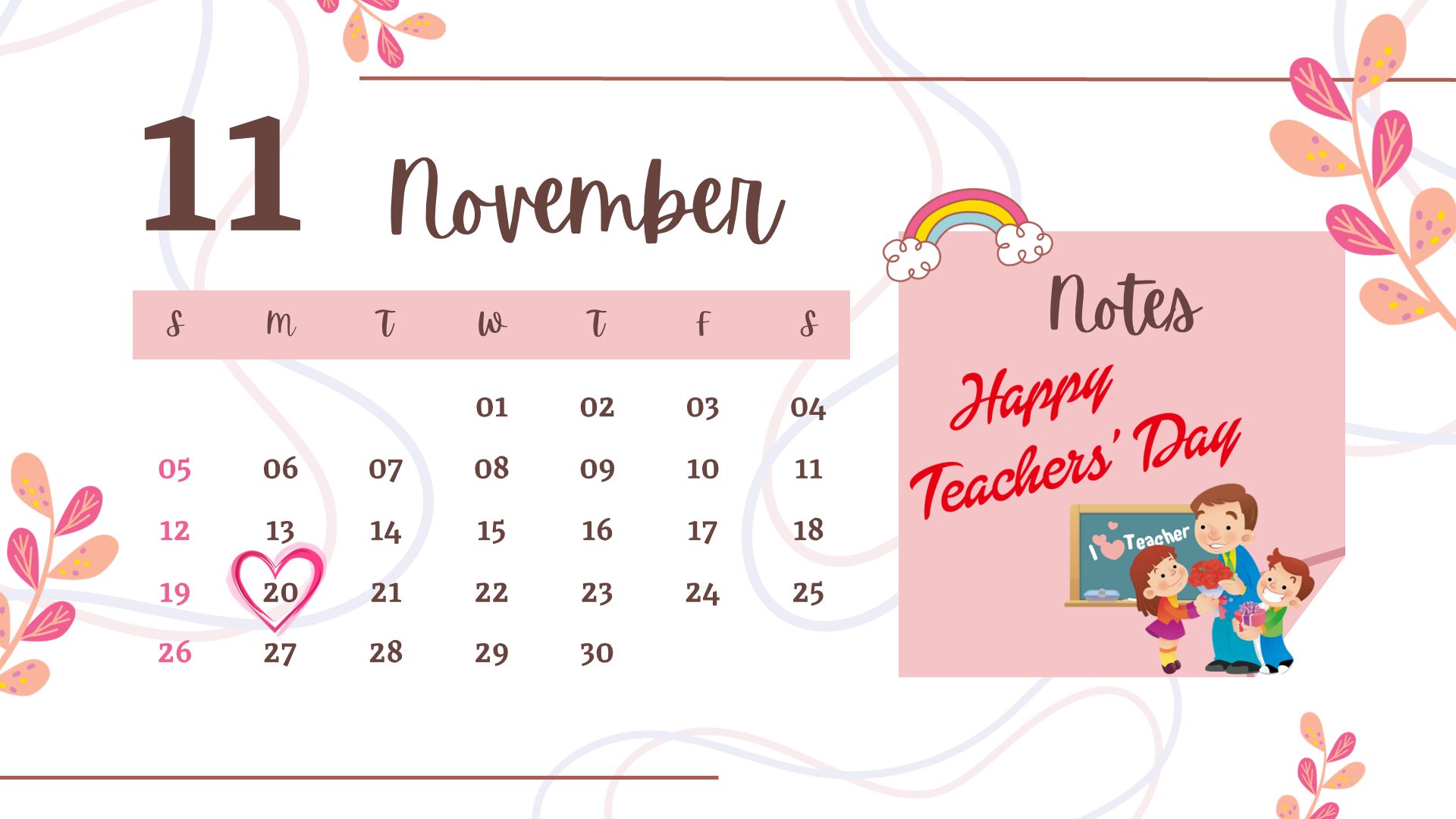 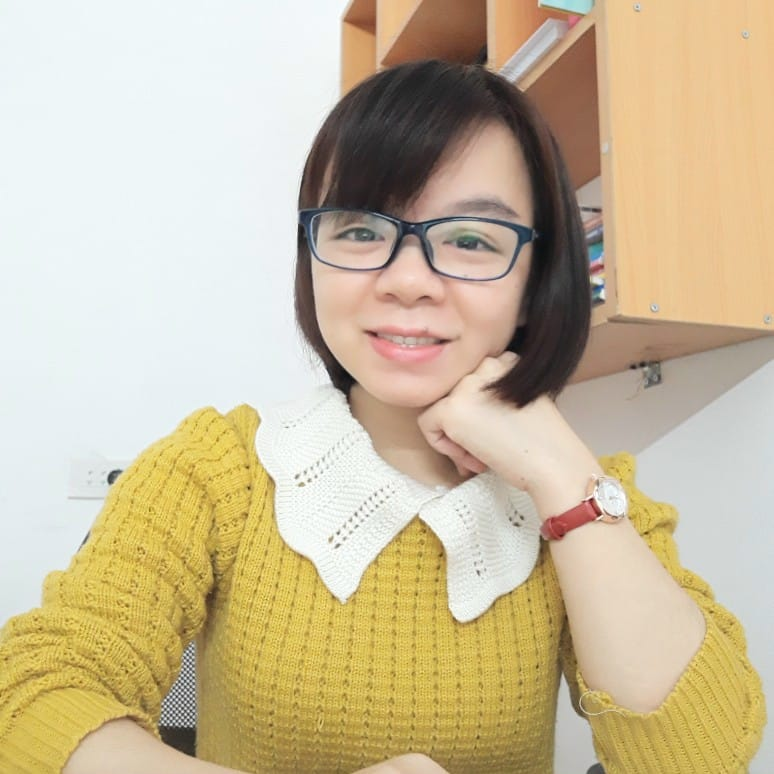 MsPham 
0936082789
November
/nəʊˈvembə(r)/
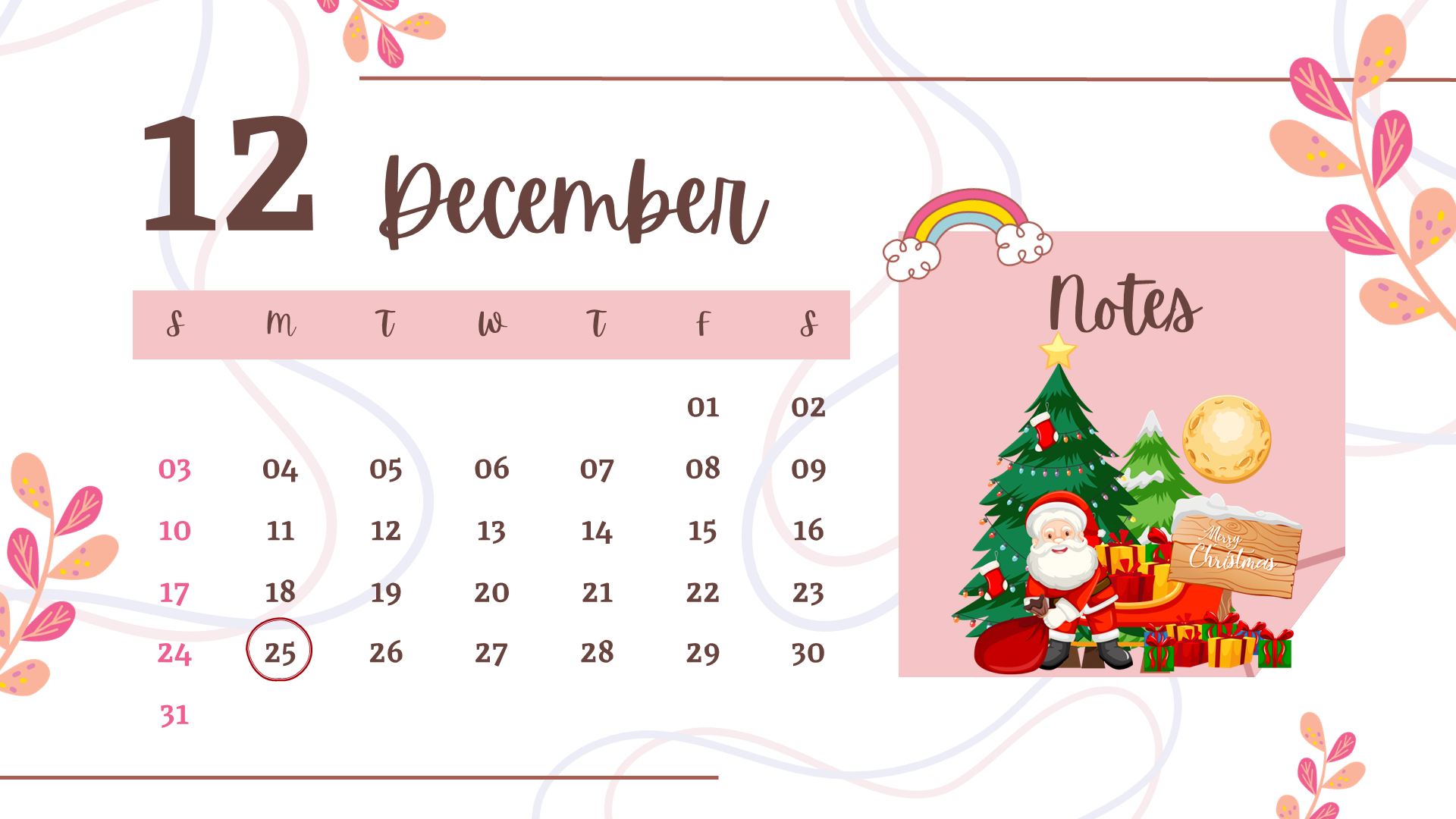 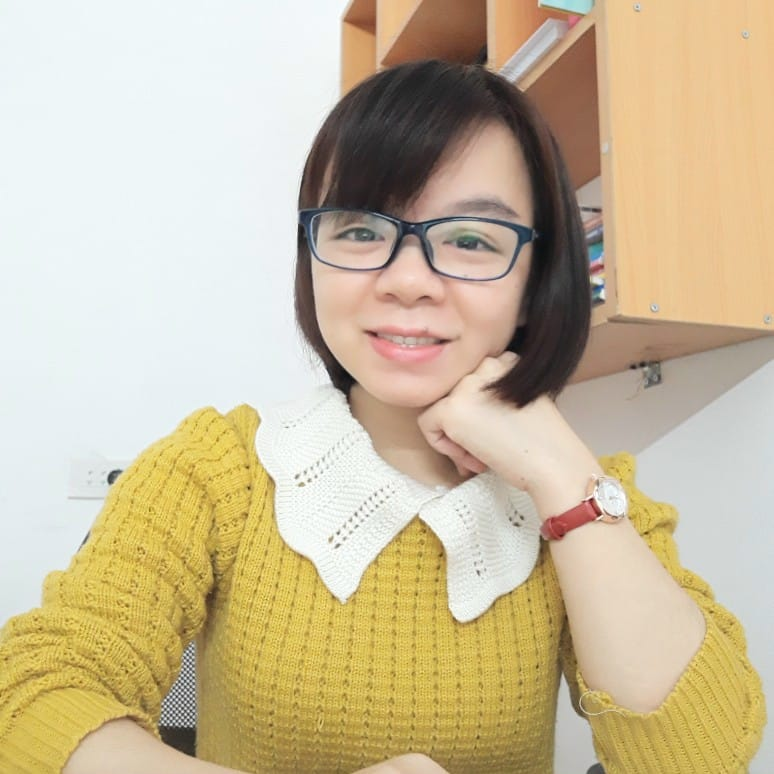 MsPham 
0936082789
December
/dɪˈsembə(r)/
I. Vocabulary
January
: Tháng 1
February
: Tháng 2
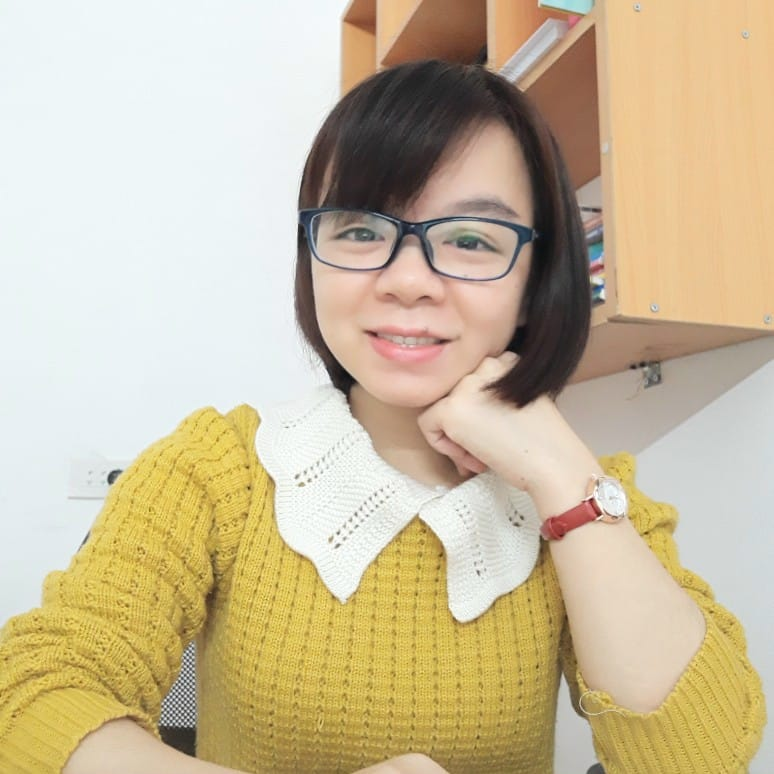 March
: Tháng 3
MsPham 
0936082789
April
: Tháng 4
May
: Tháng 5
June
: Tháng 6
I. Vocabulary
July
: Tháng 7
August
: Tháng 8
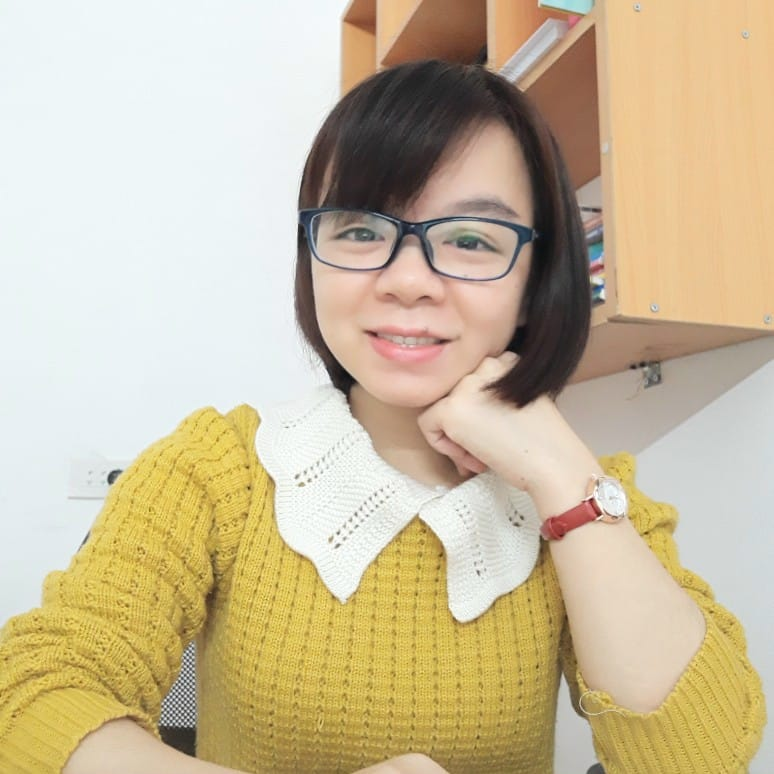 September
: Tháng 9
MsPham 
0936082789
October
: Tháng 10
November
: Tháng 11
December
: Tháng 12
1
Look, listen and read.
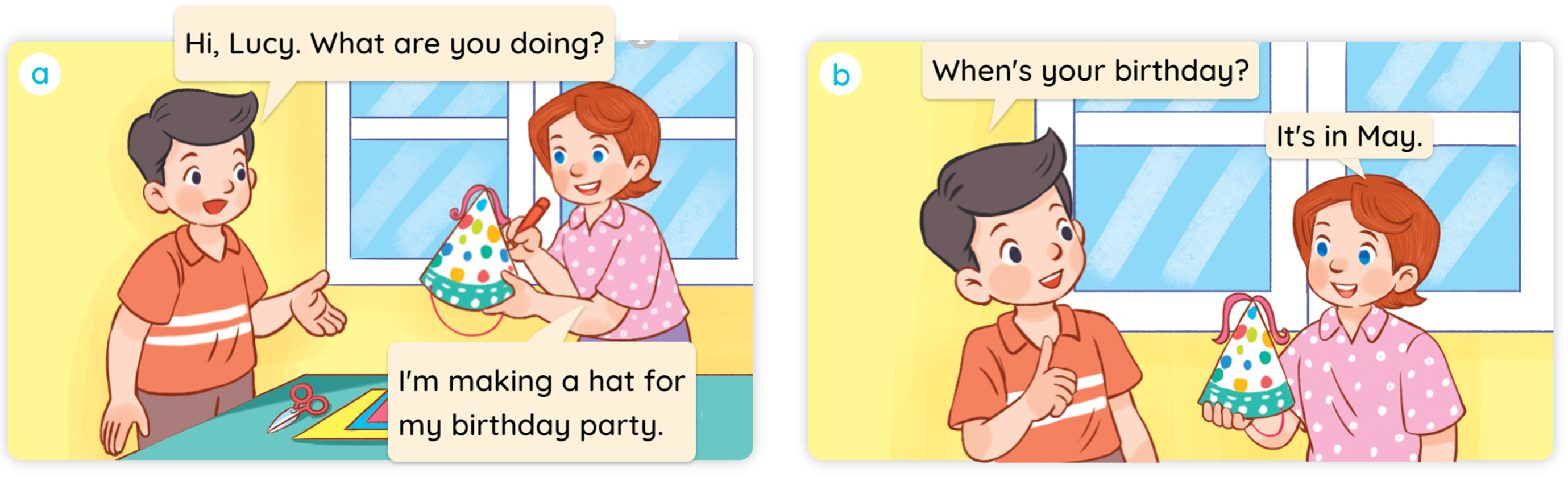 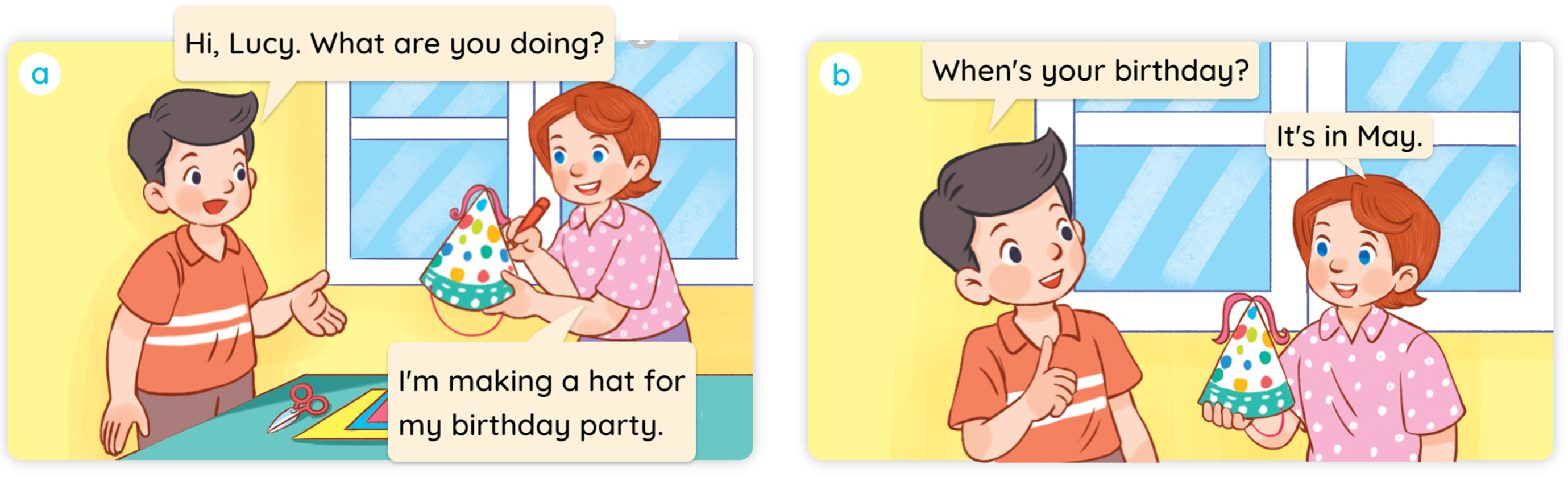 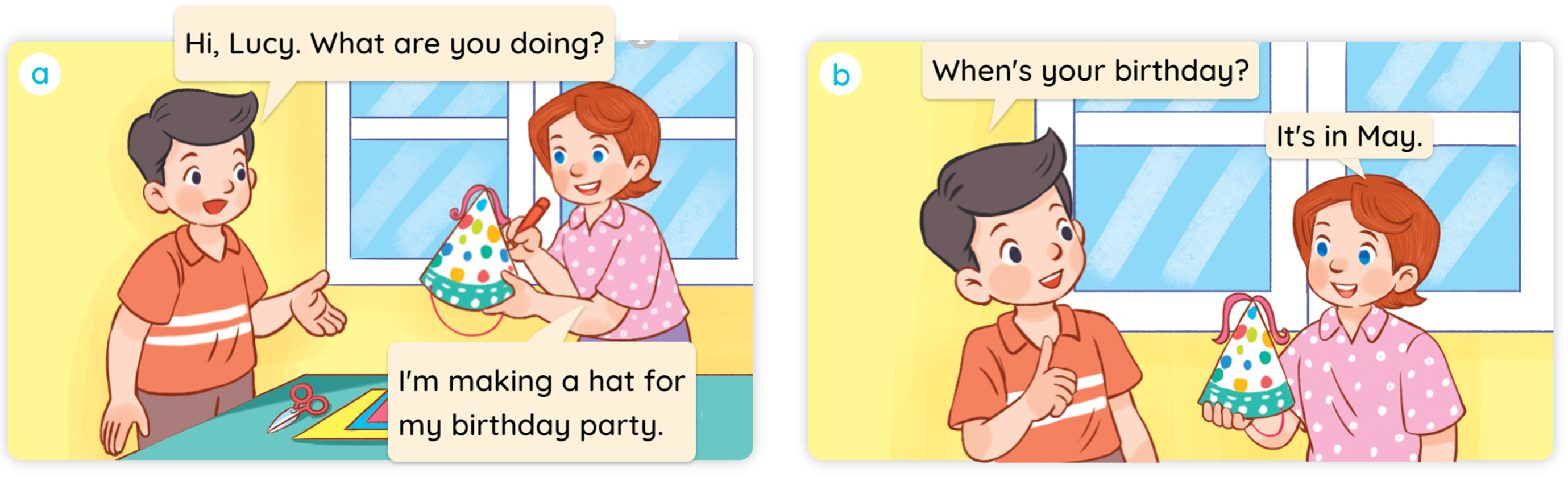 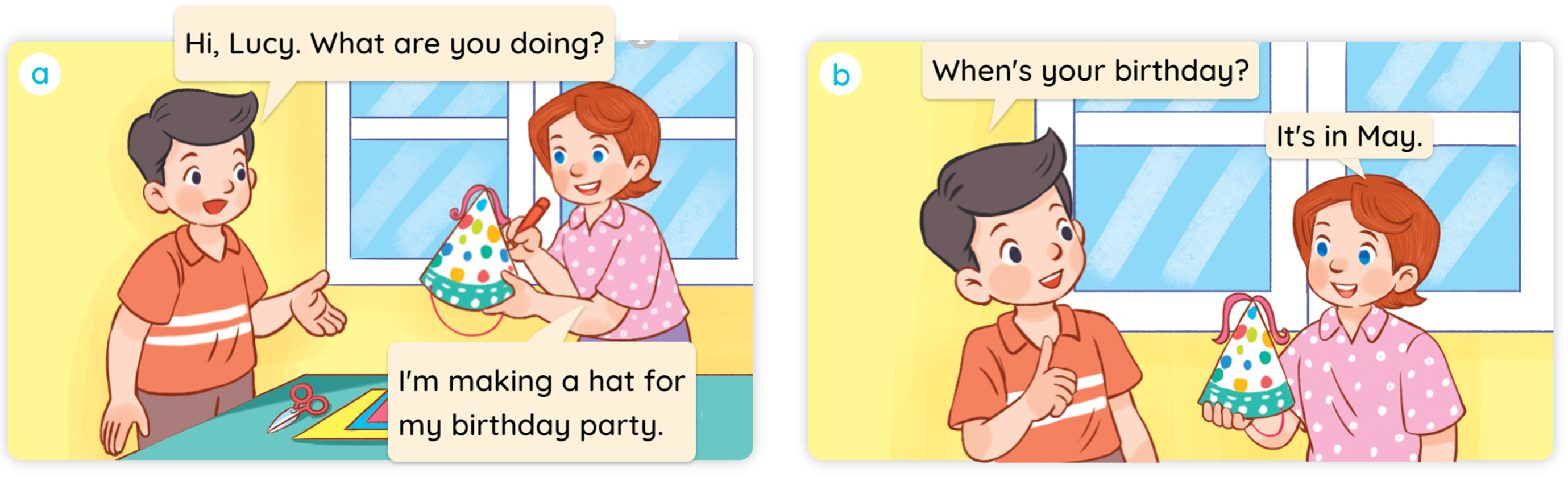 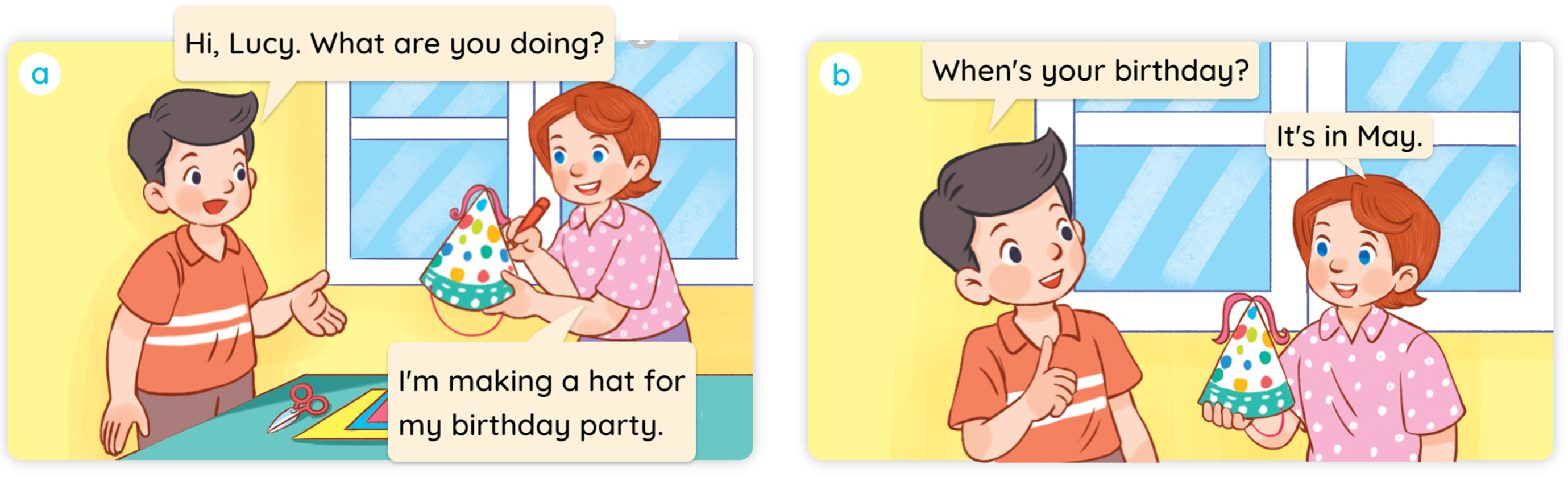 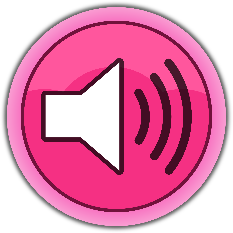 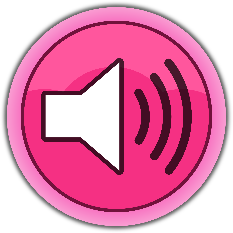 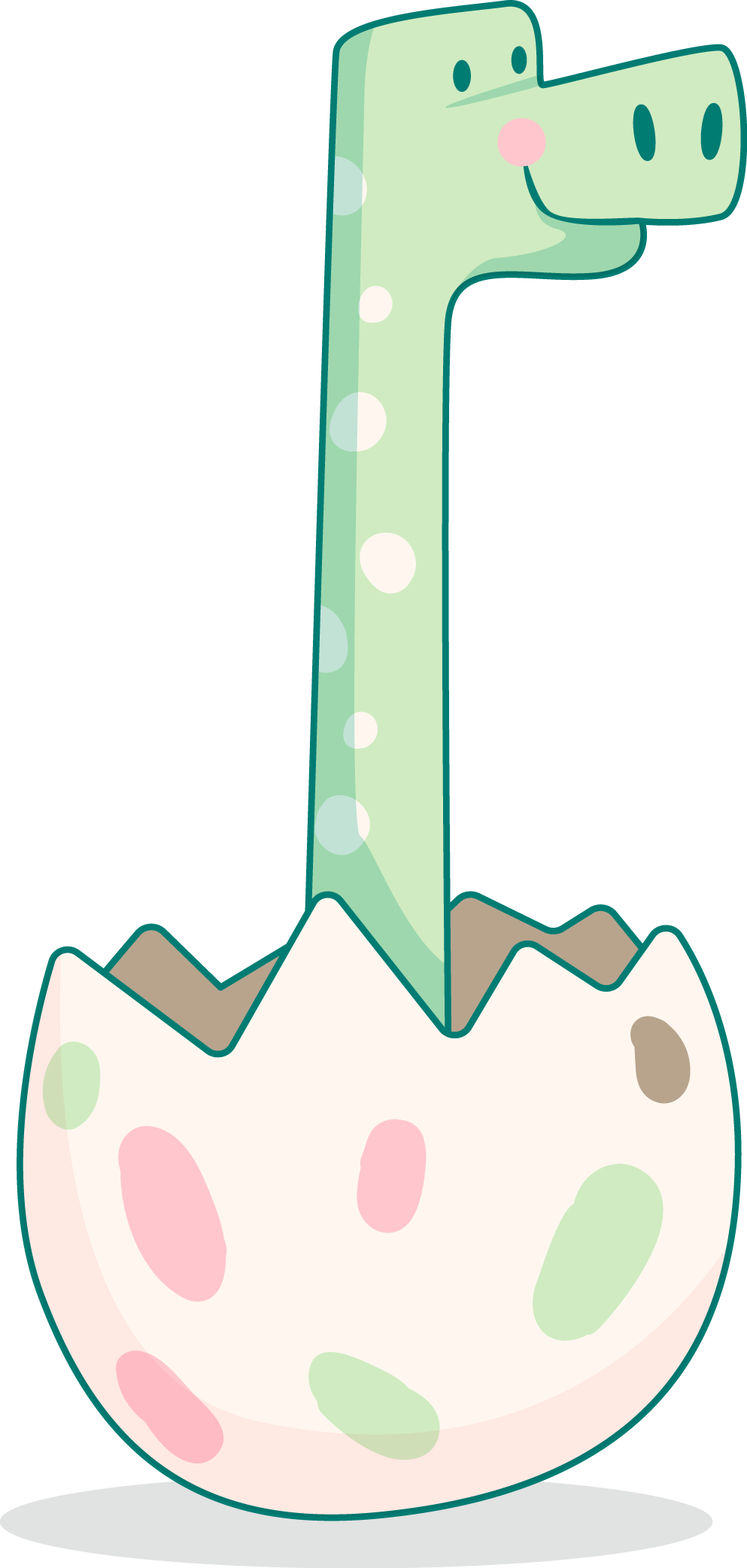 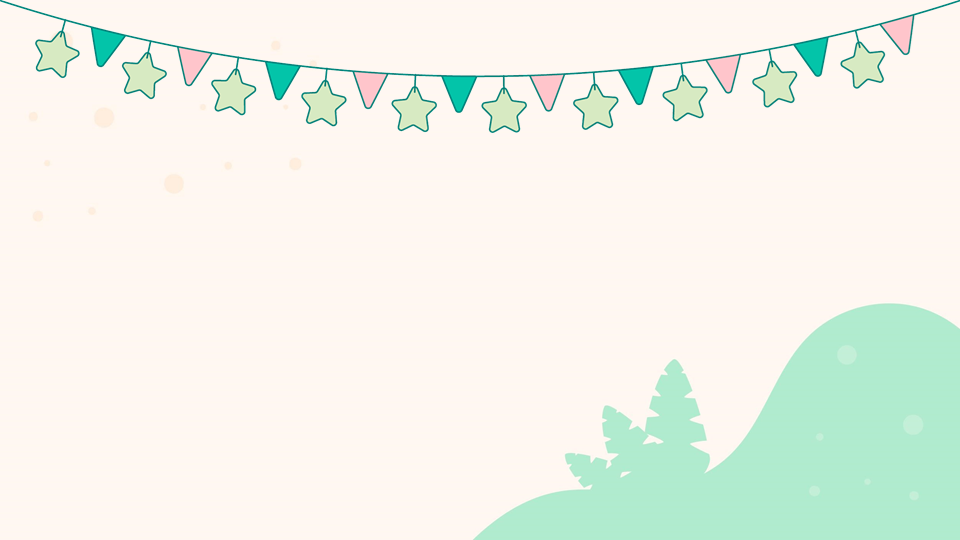 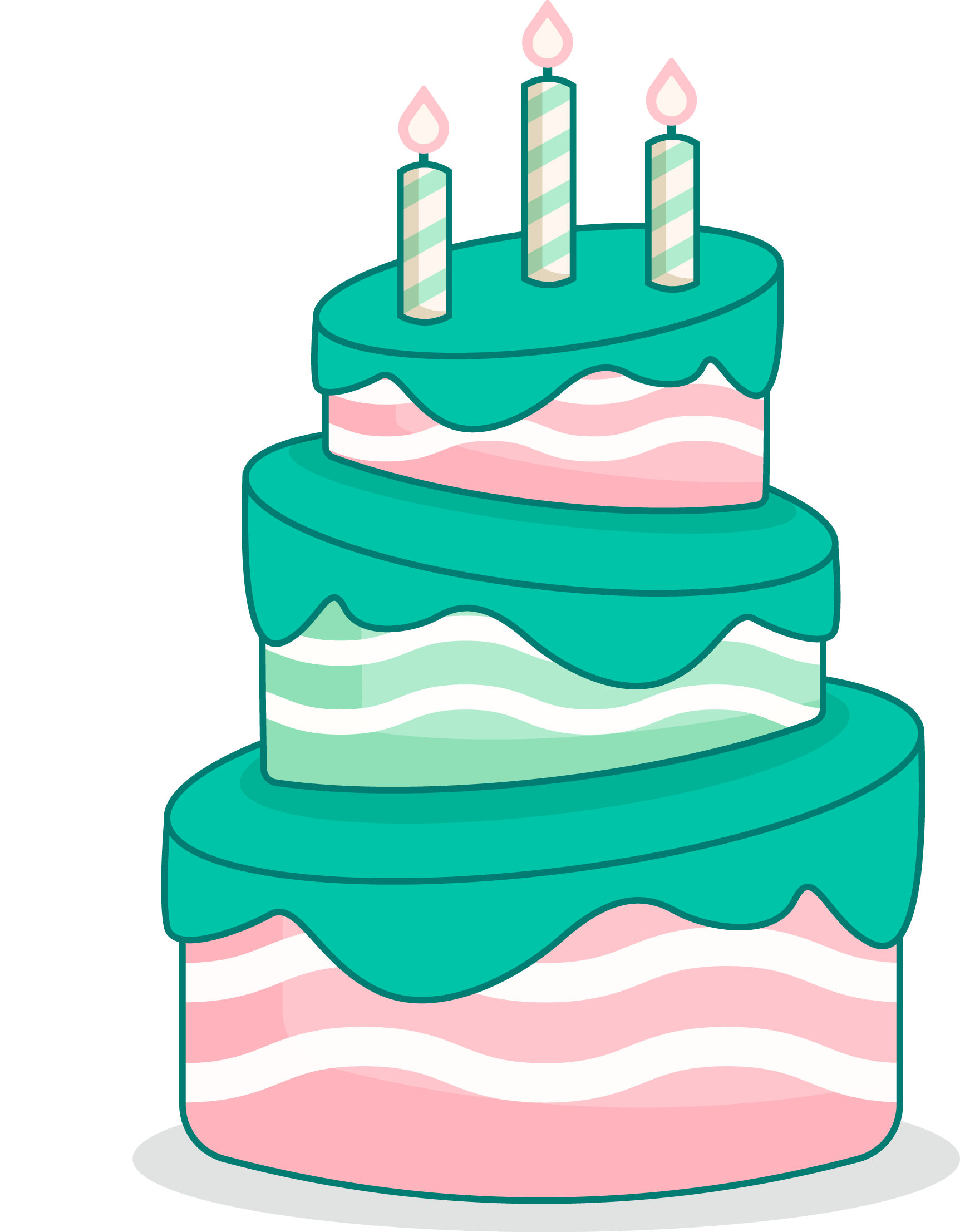 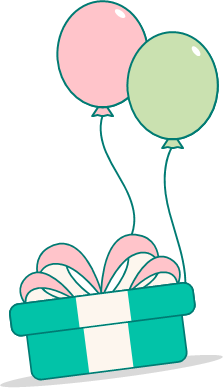 MsPham 
0936082789
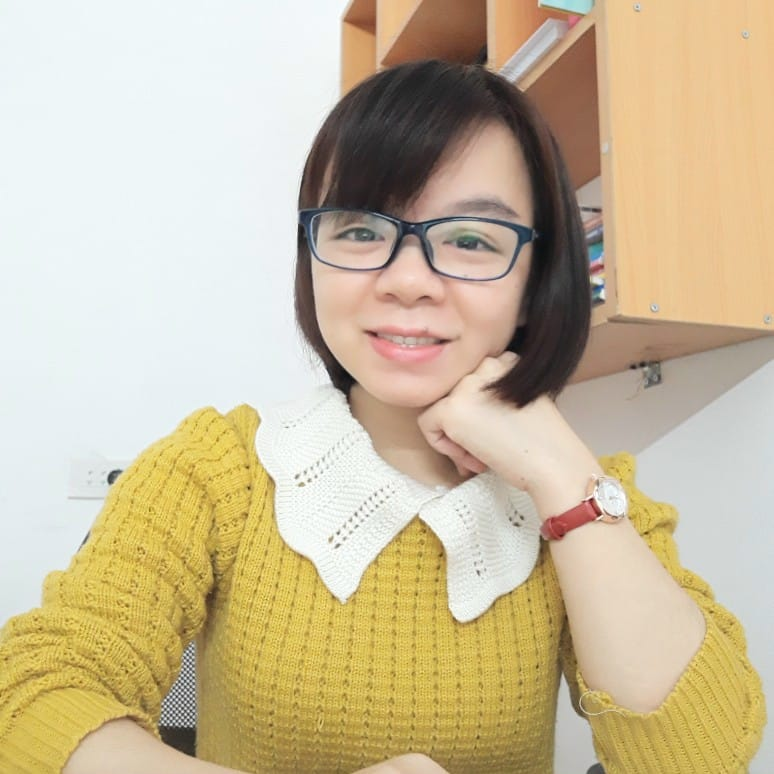 Structure
Cách hỏi sinh nhật của bạn:
1
When’s your birthday?
It’s in _________.
(+ month)
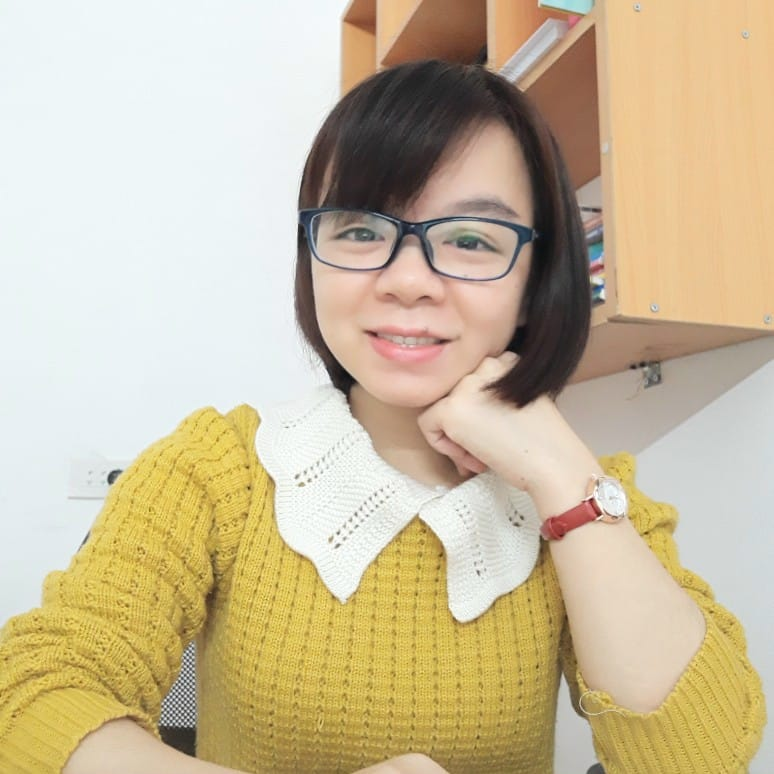 MsPham 
0936082789
Ex:
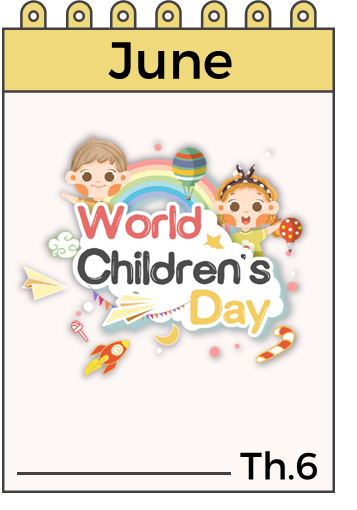 When’s your birthday?
It’s in June.
2
When’s your birthday?
Listen, point and say.
It’s _________.
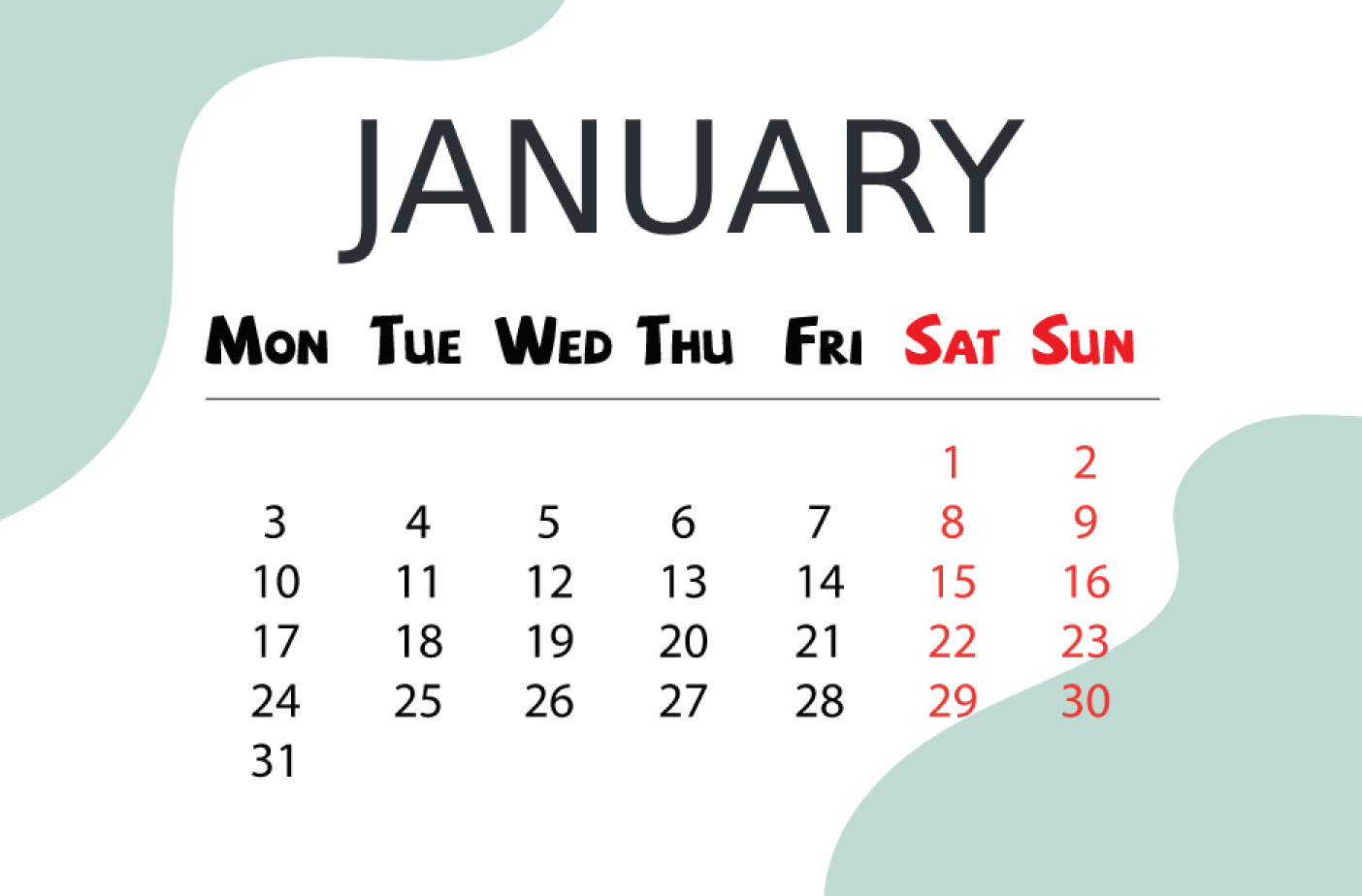 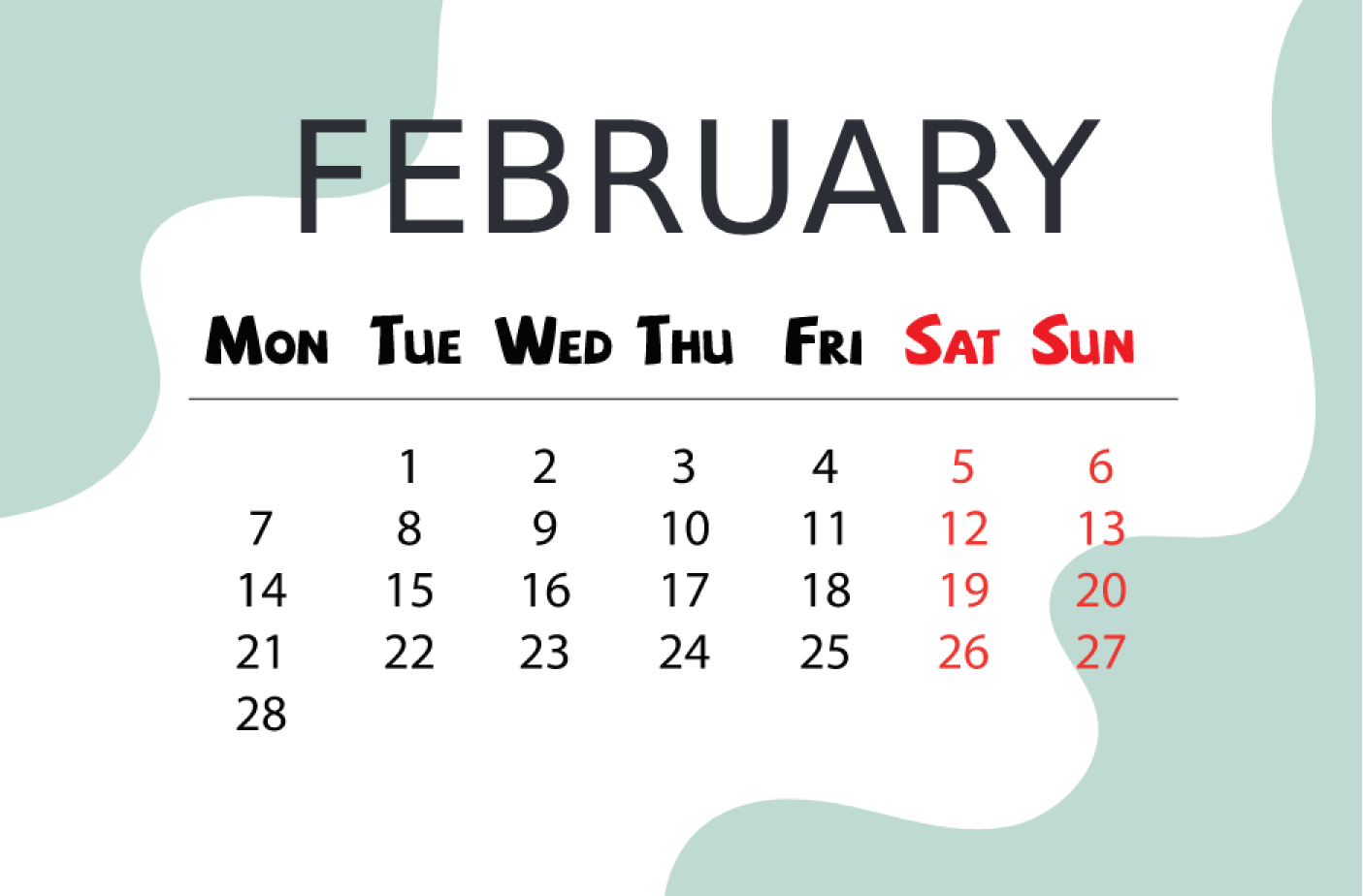 a
b
January
February
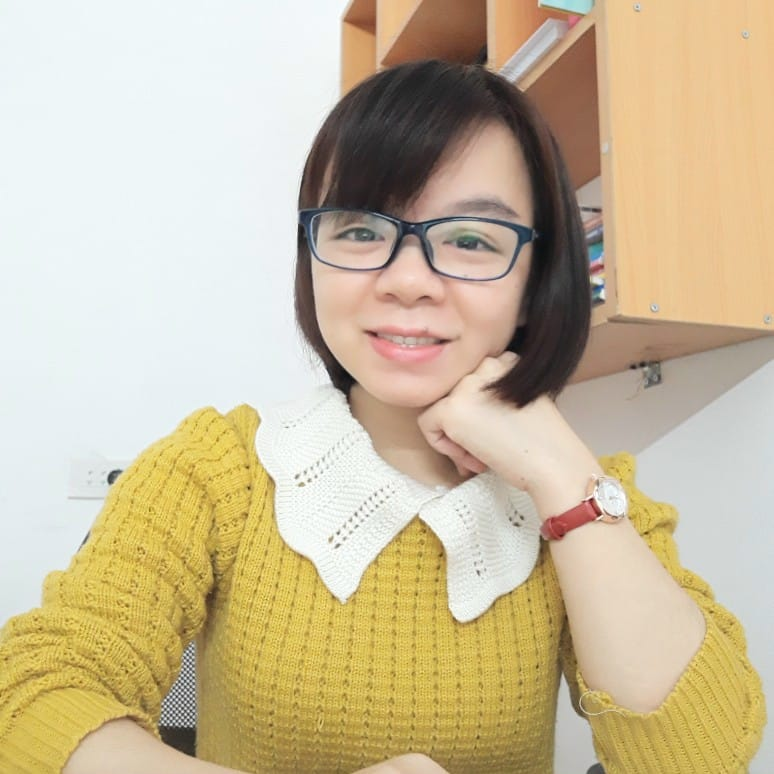 MsPham 
0936082789
c
d
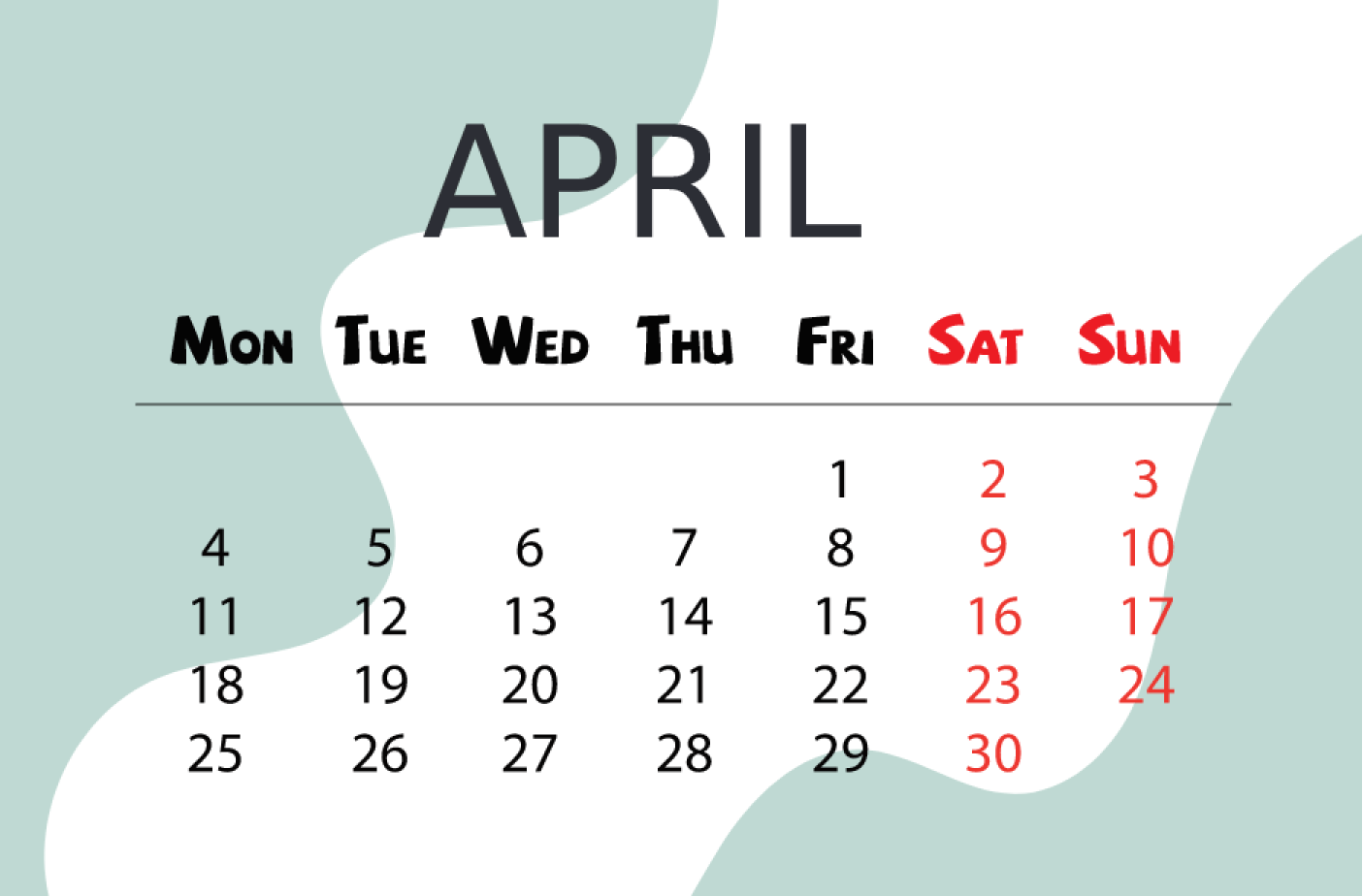 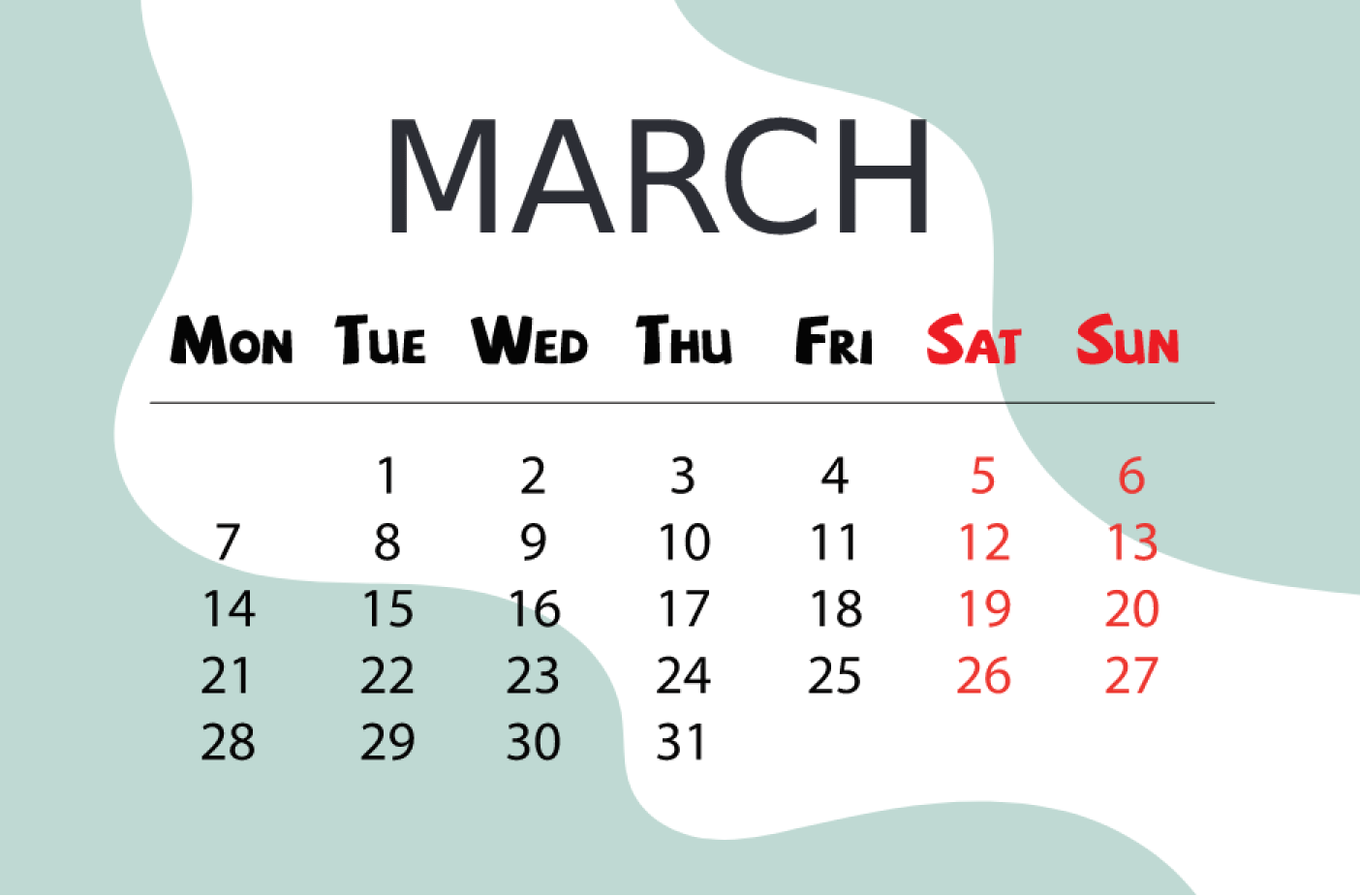 March
April
2
Listen, point and say.
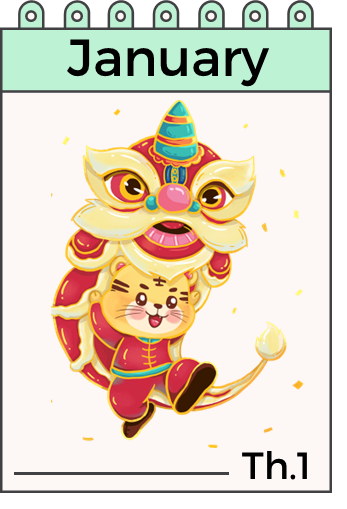 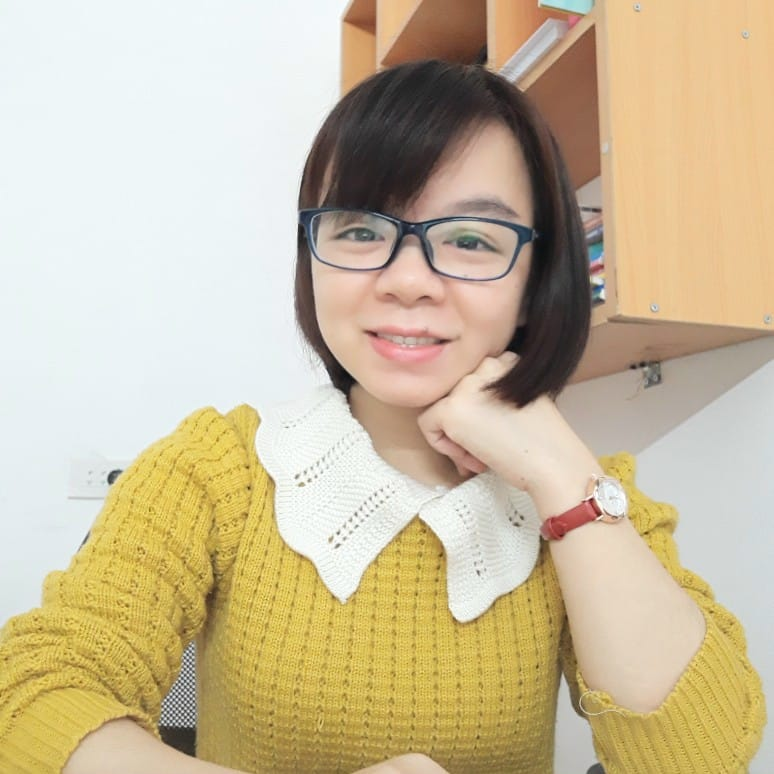 MsPham 
0936082789
When’s your birthday?
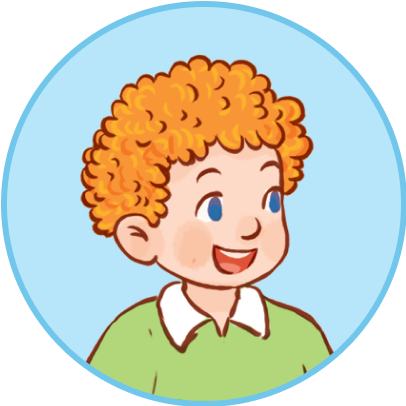 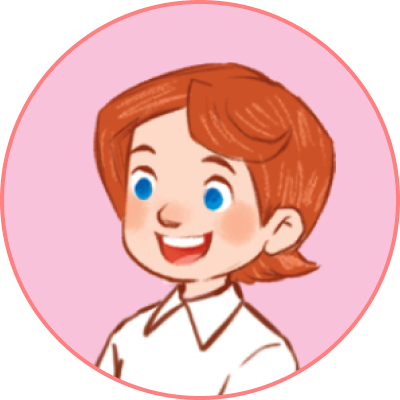 It’s in January.
2
Listen, point and say.
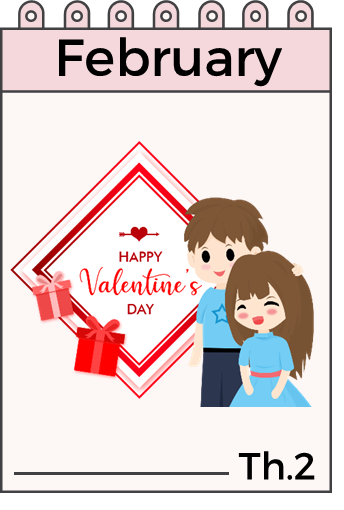 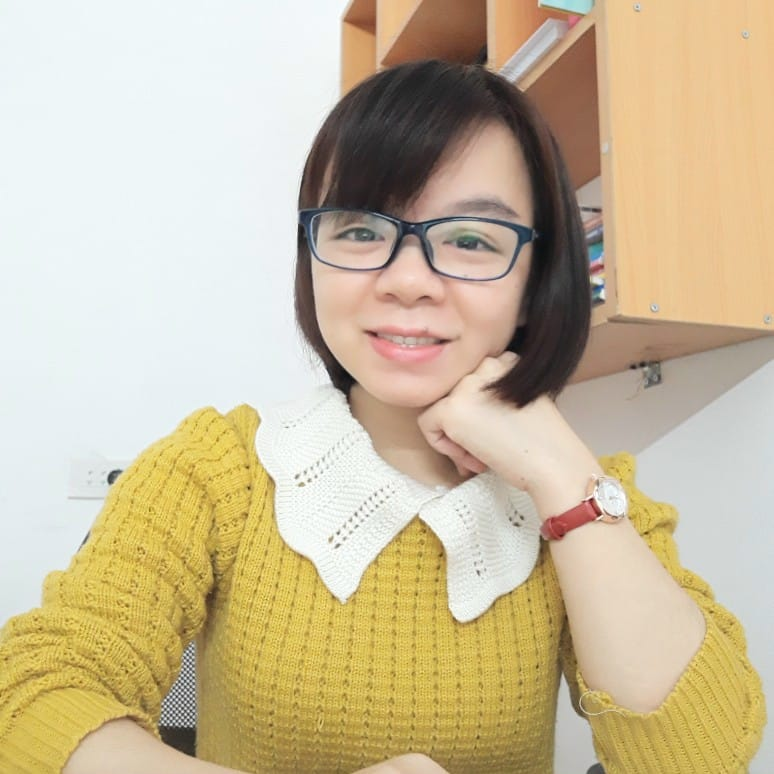 MsPham 
0936082789
When’s your birthday?
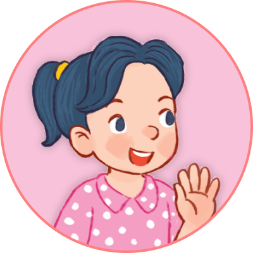 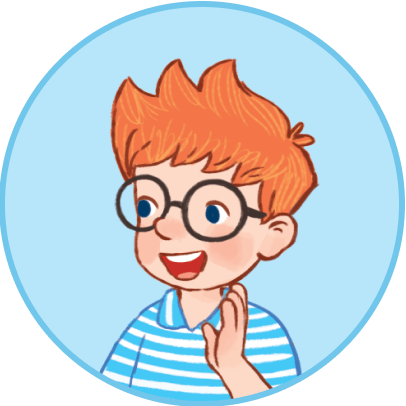 It’s in February.
2
Listen, point and say.
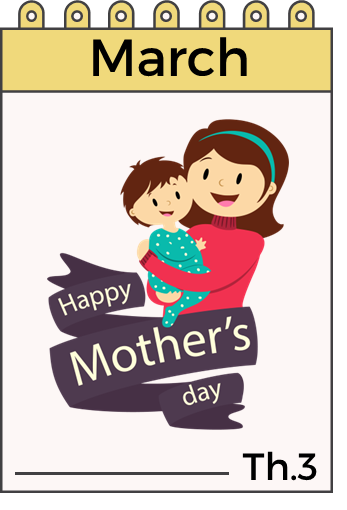 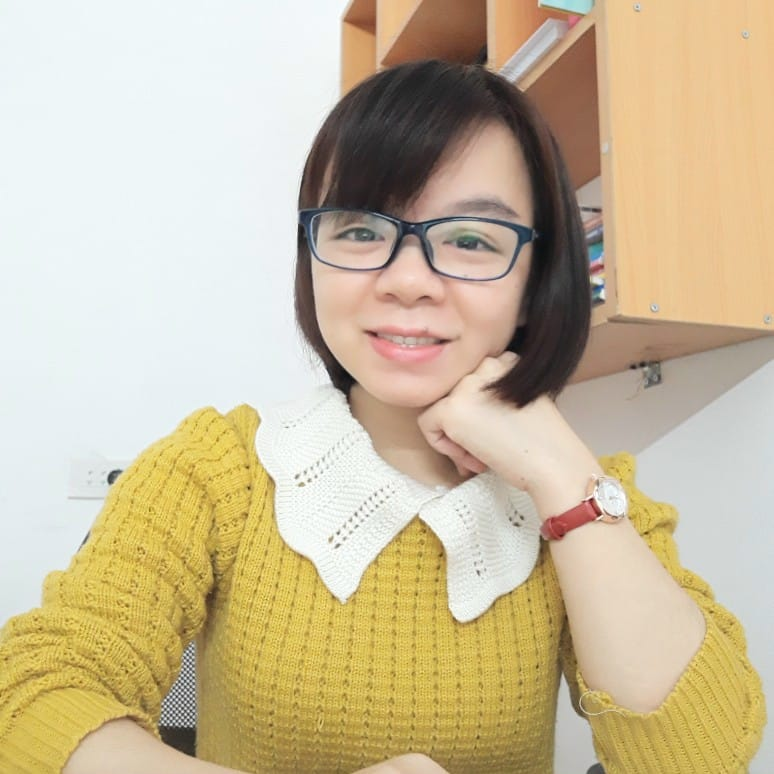 MsPham 
0936082789
When’s your birthday?
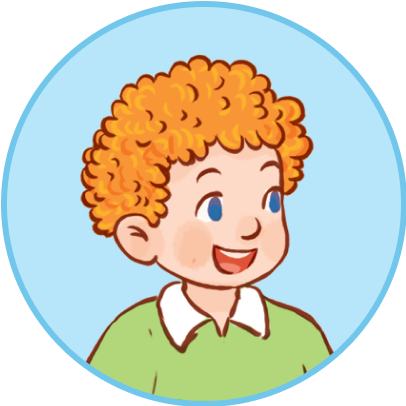 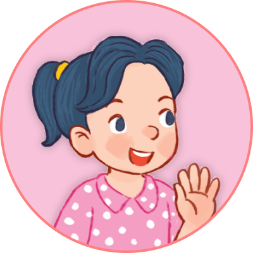 It’s in March.
2
Listen, point and say.
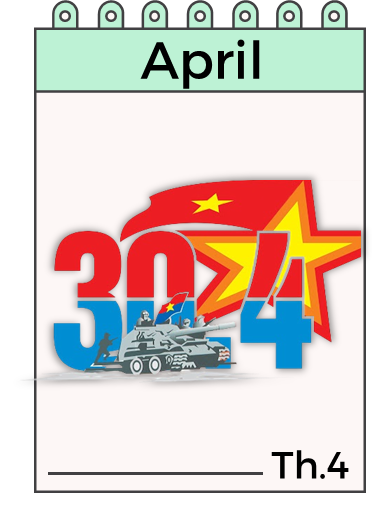 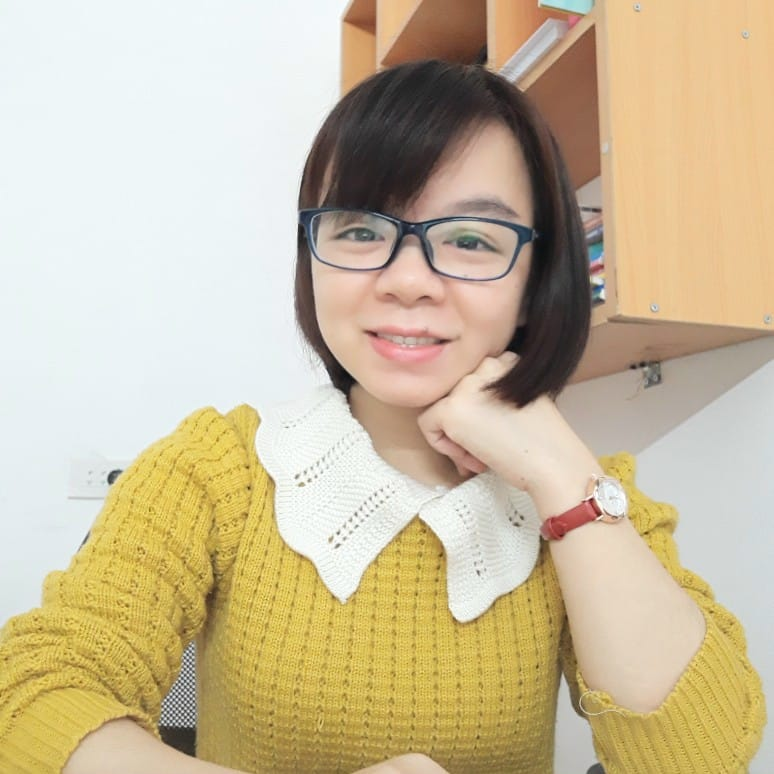 MsPham 
0936082789
When’s your birthday?
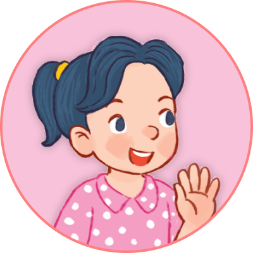 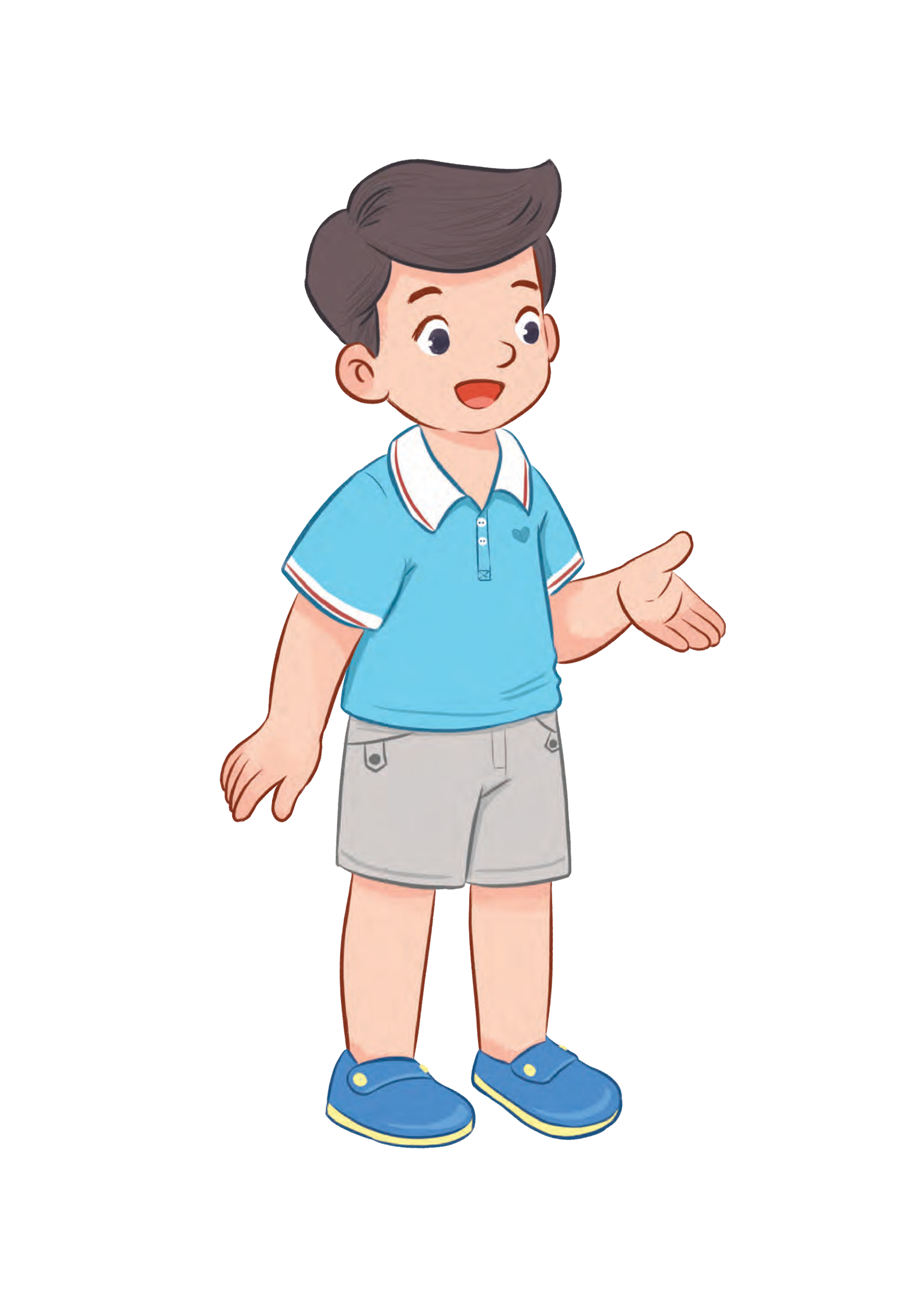 It’s in April.
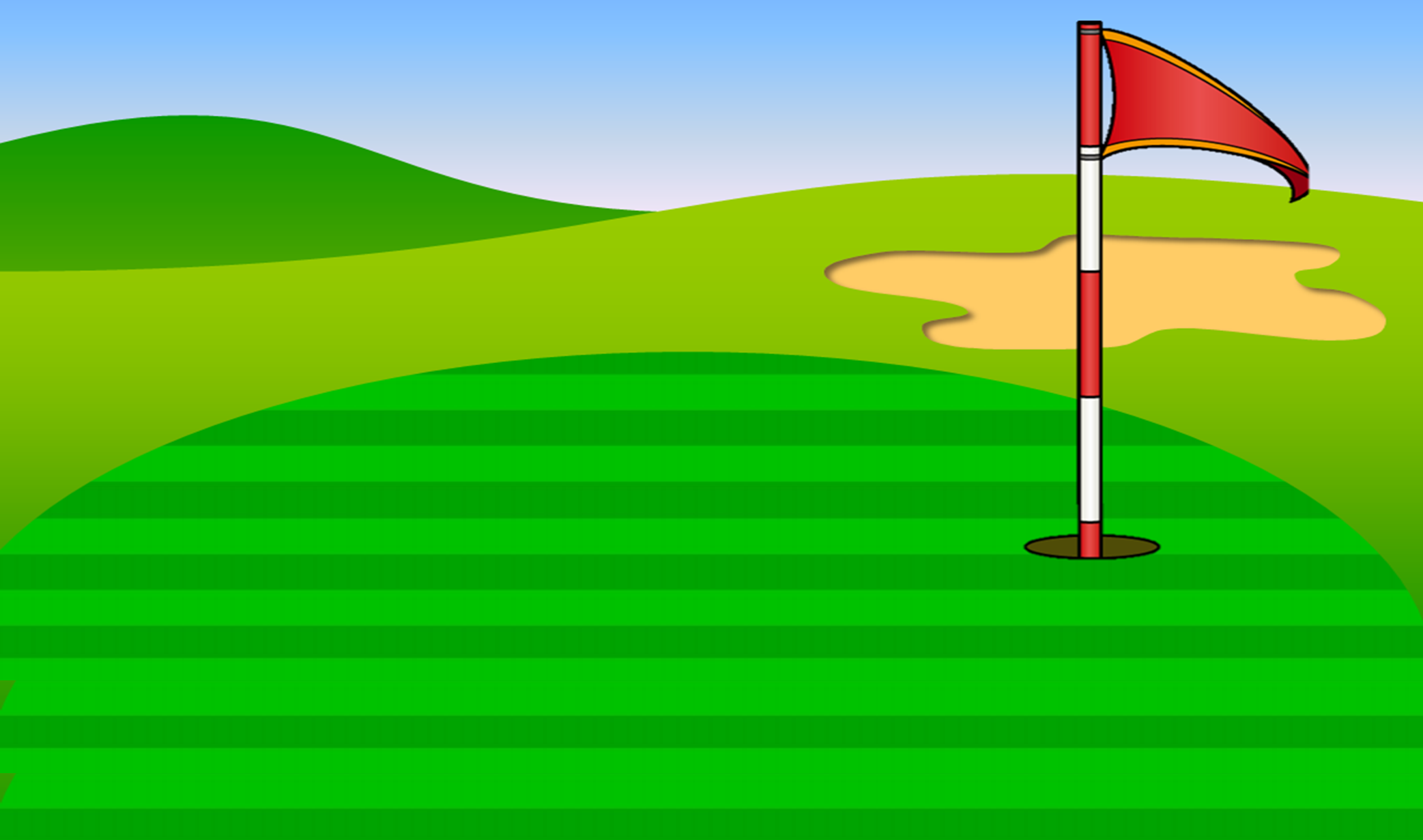 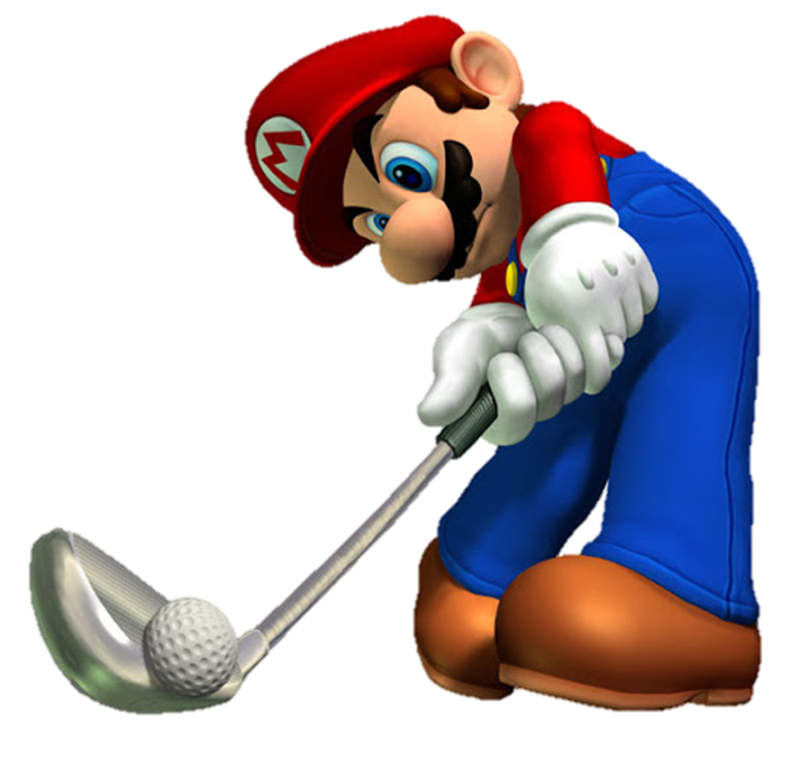 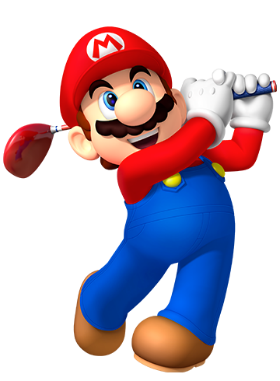 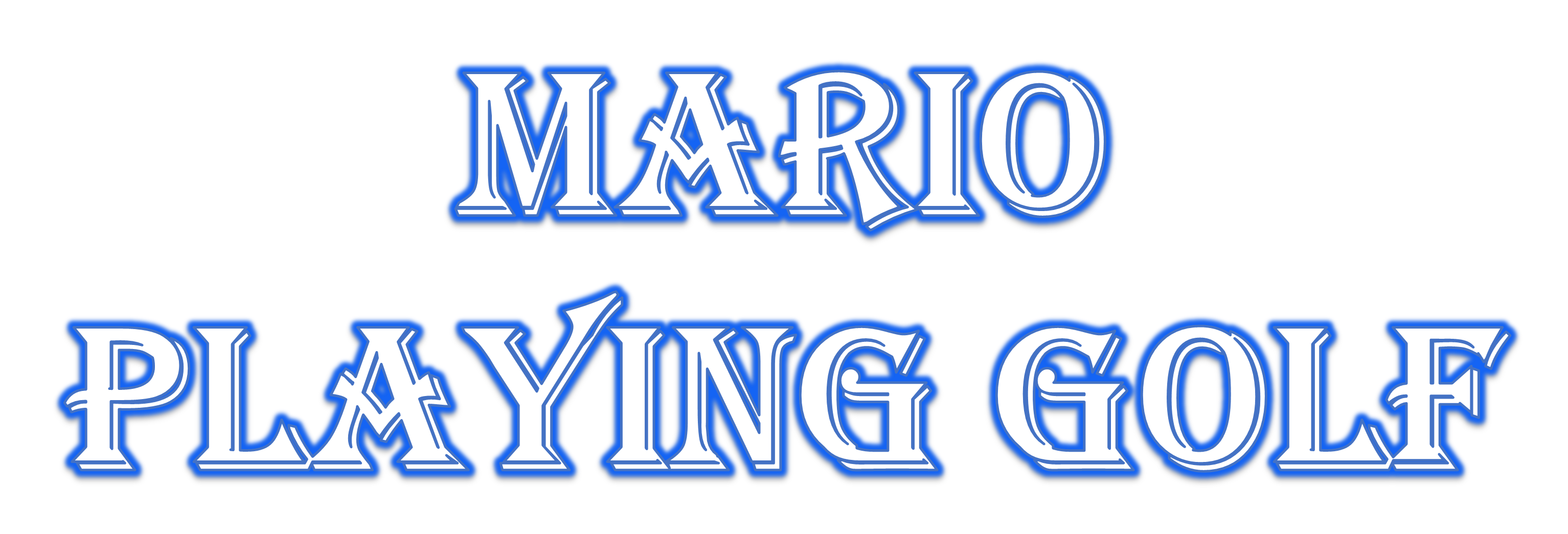 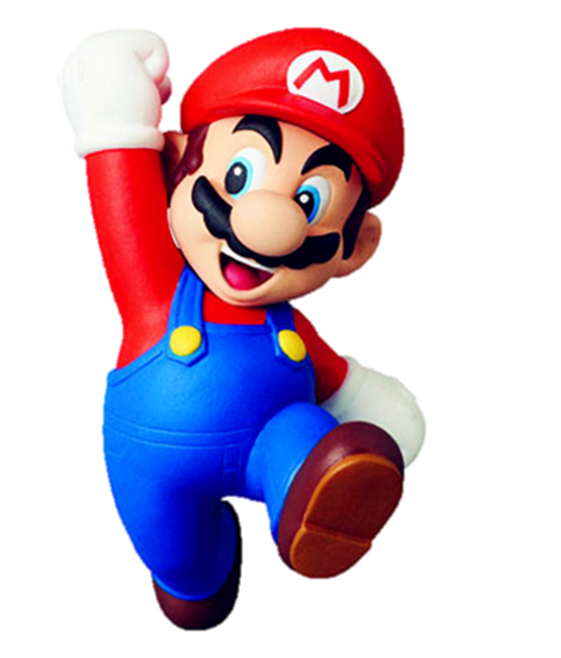 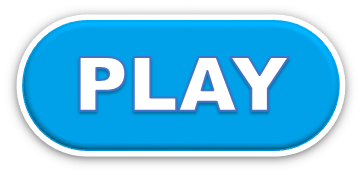 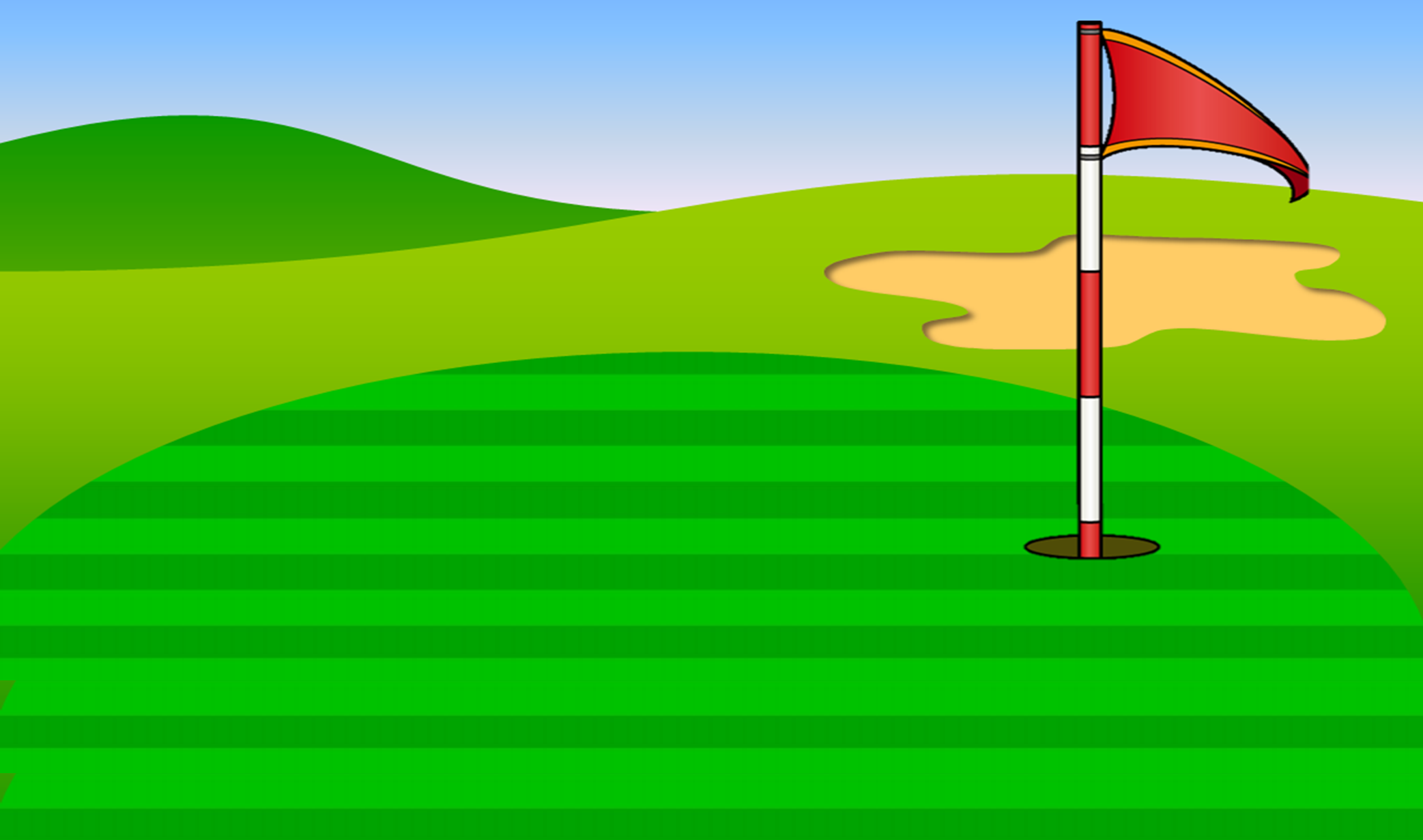 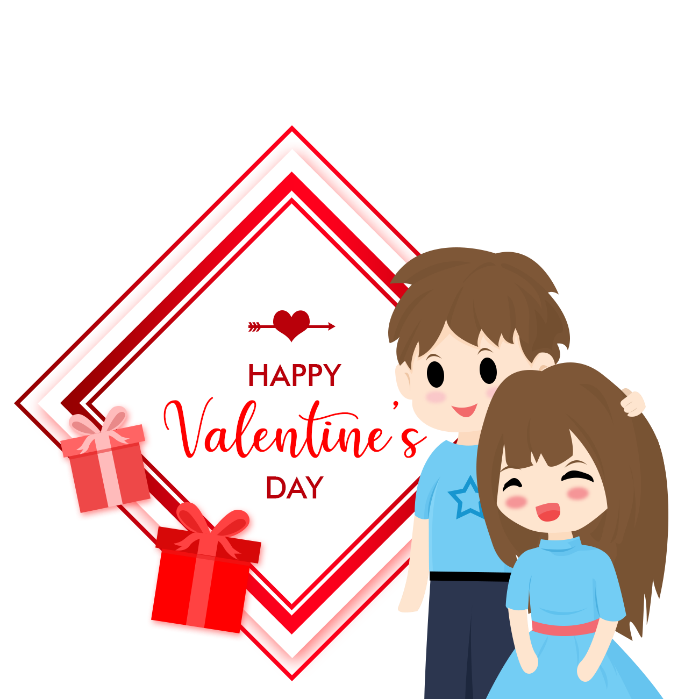 When’s your birthday?
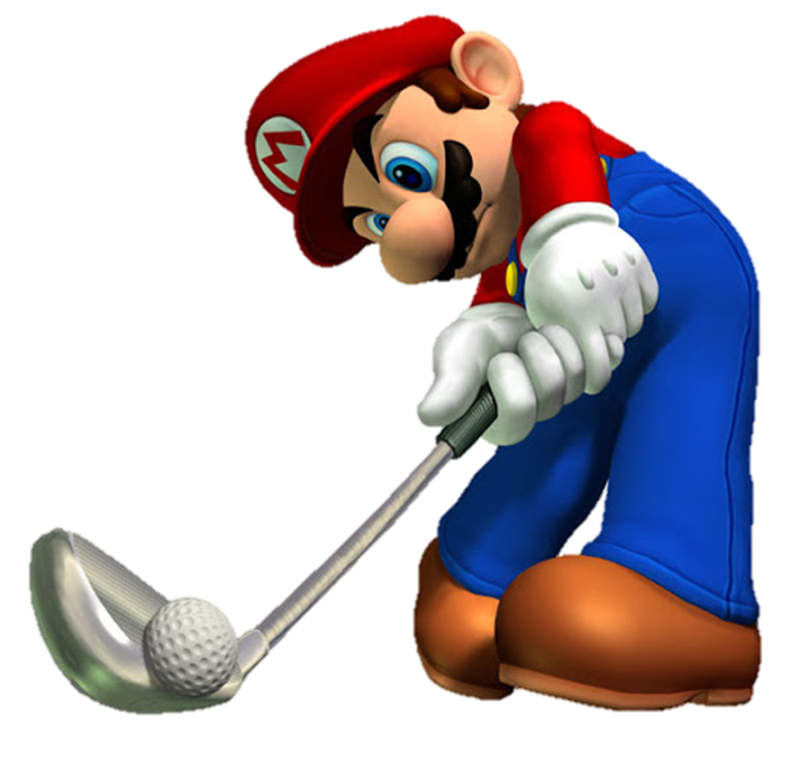 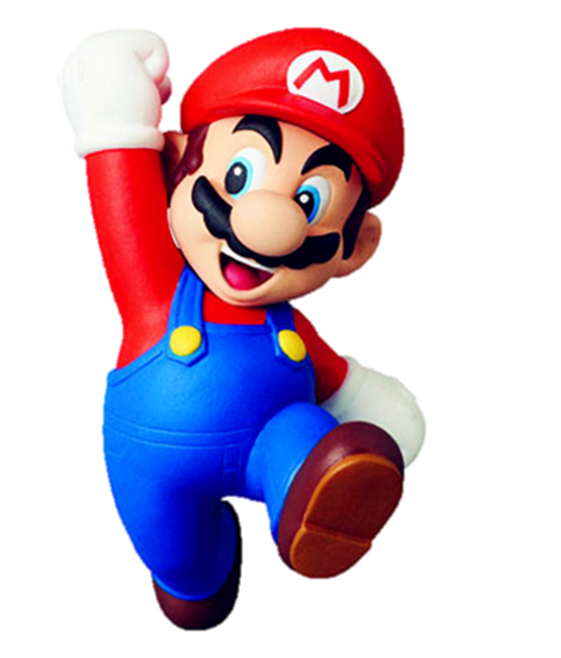 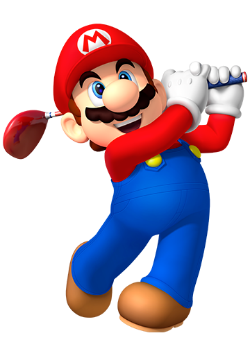 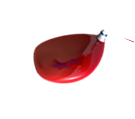 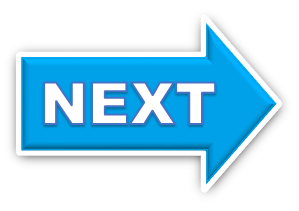 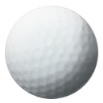 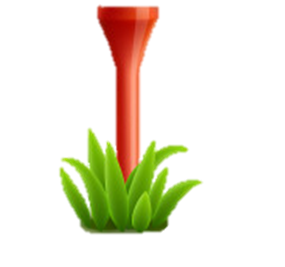 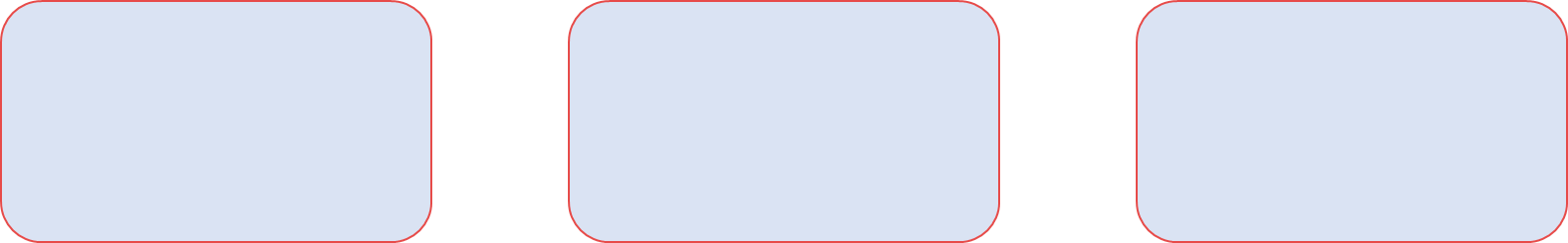 It’s in
August
It’s in
March
It’s in
February
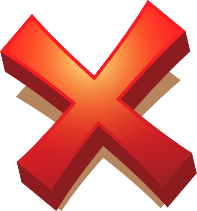 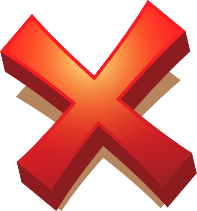 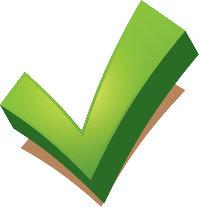 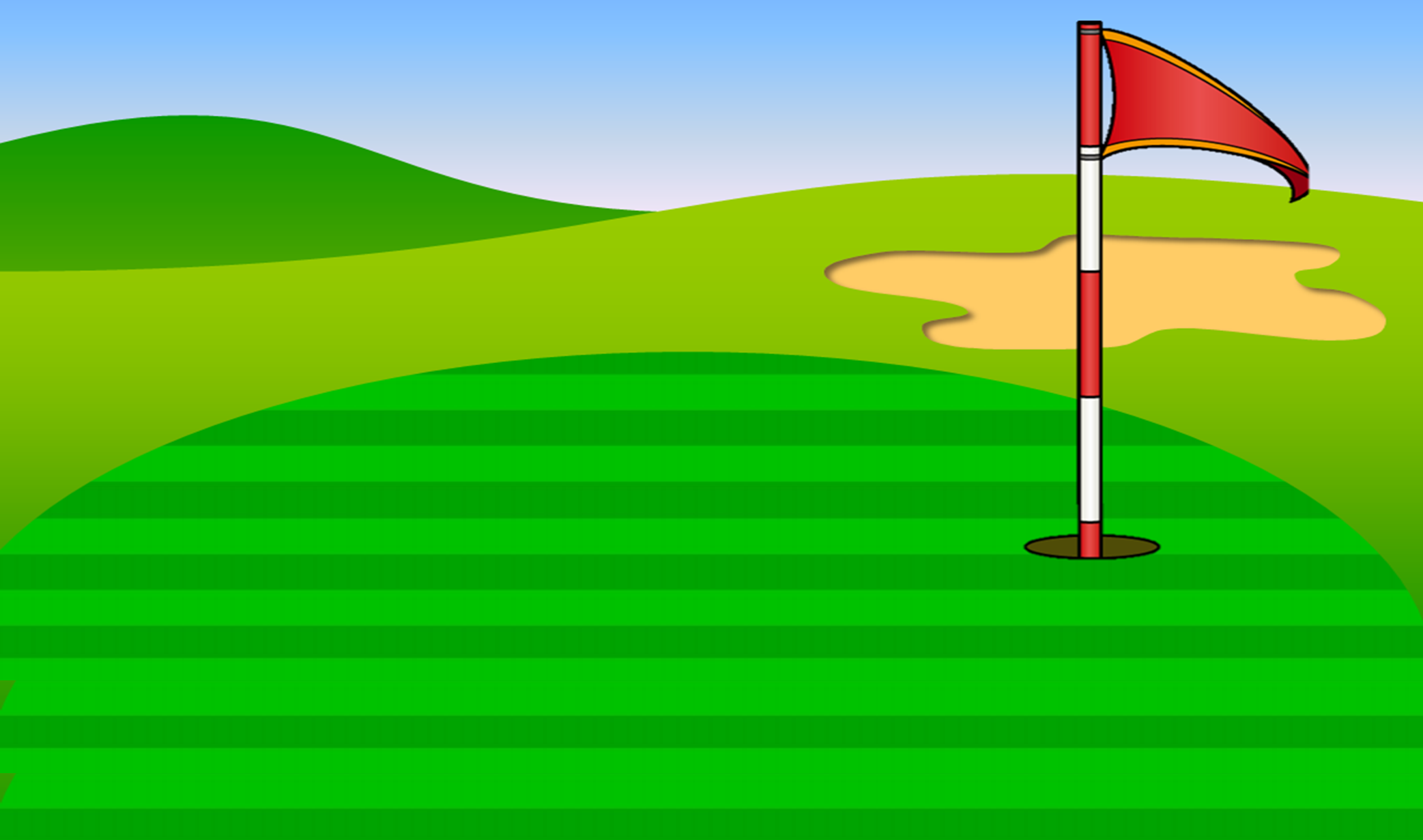 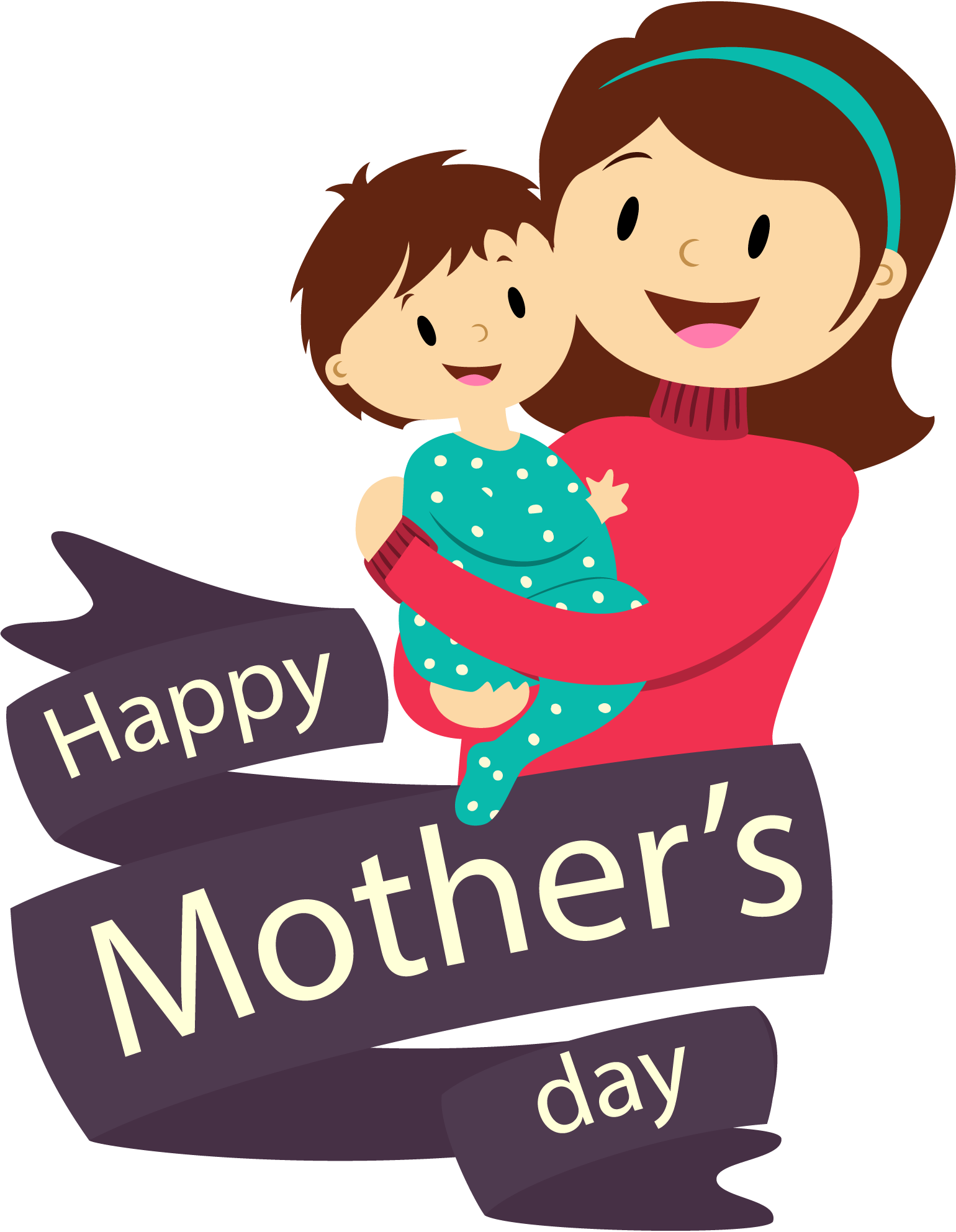 When’s your birthday?
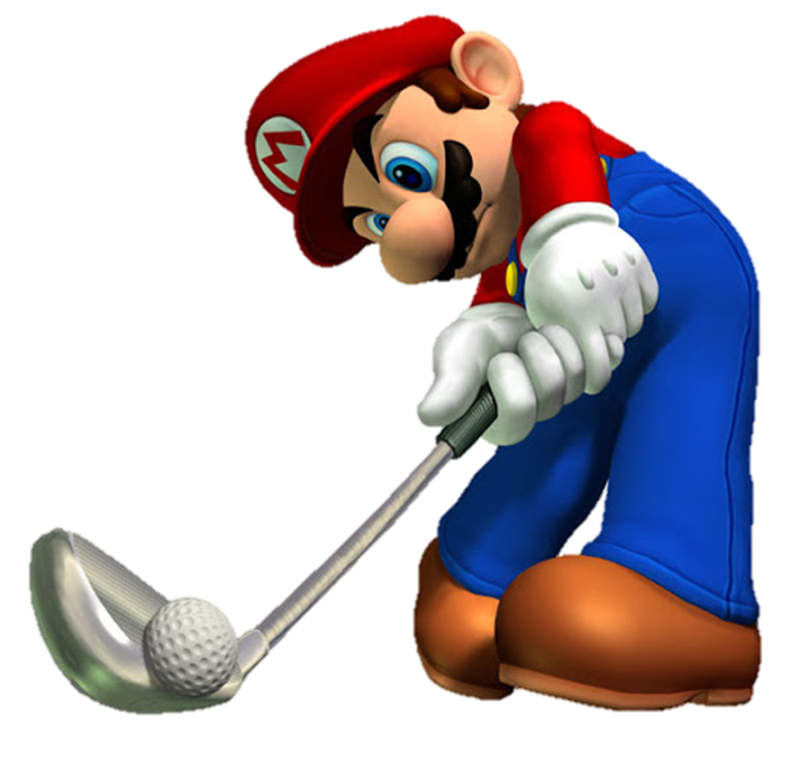 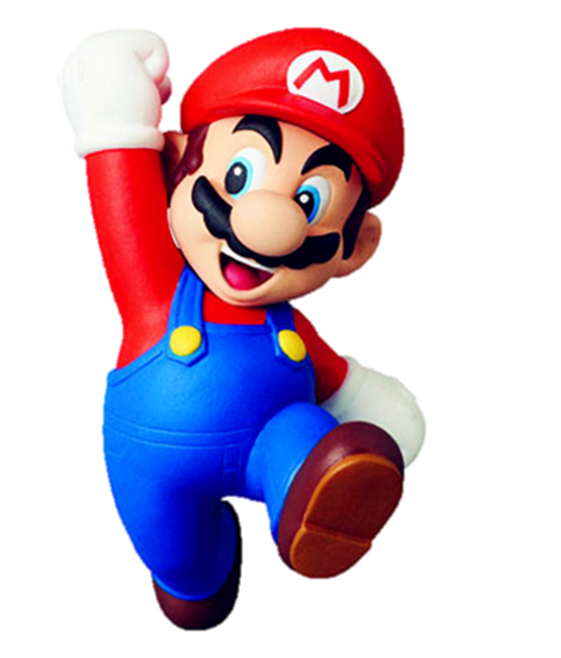 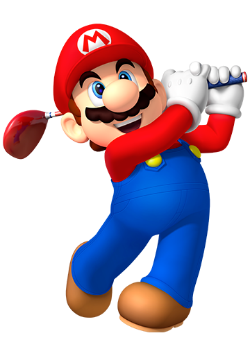 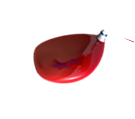 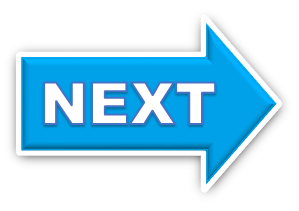 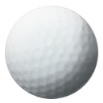 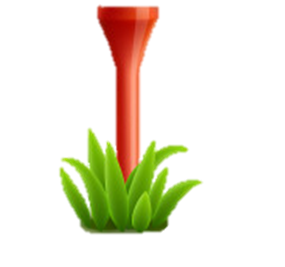 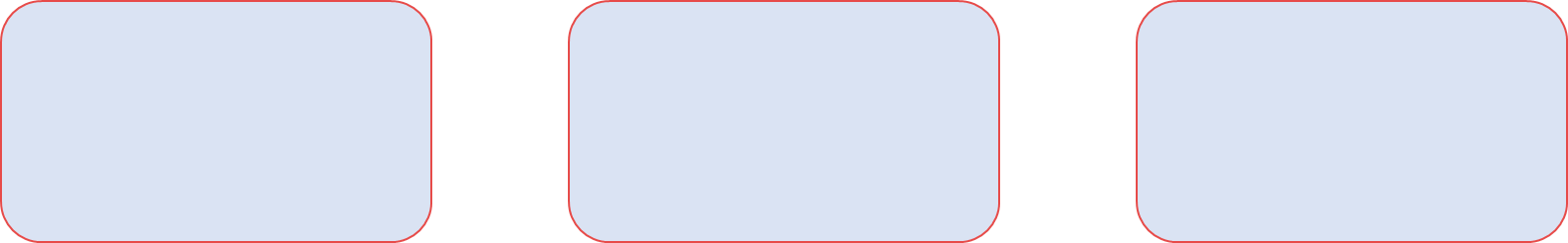 It’s in
April
It’s in
July
It’s in
March
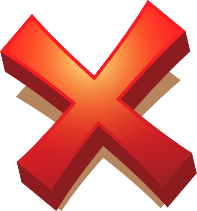 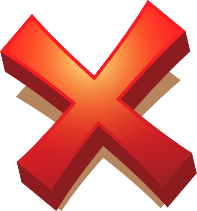 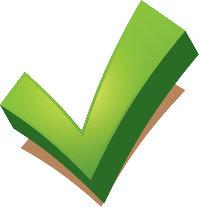 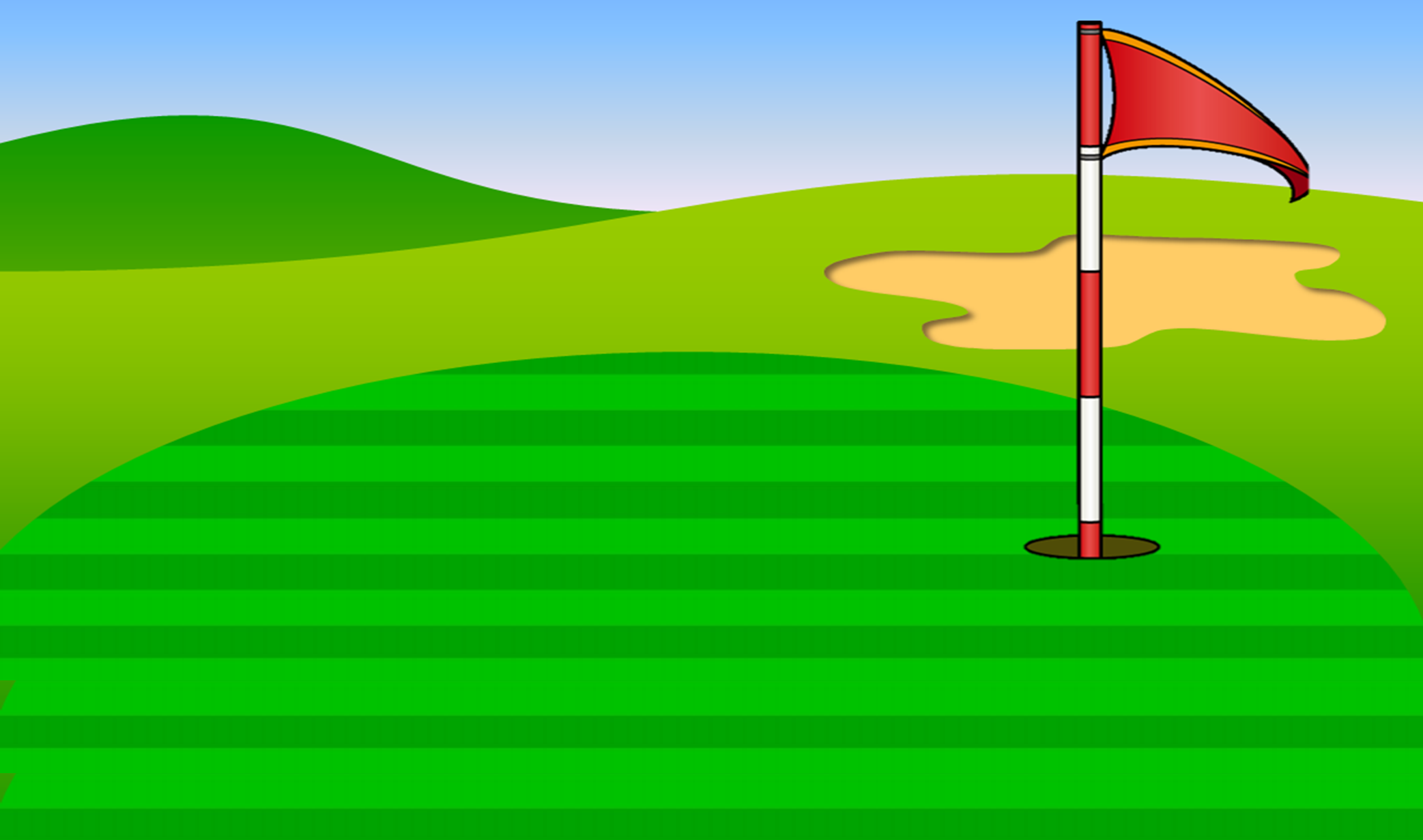 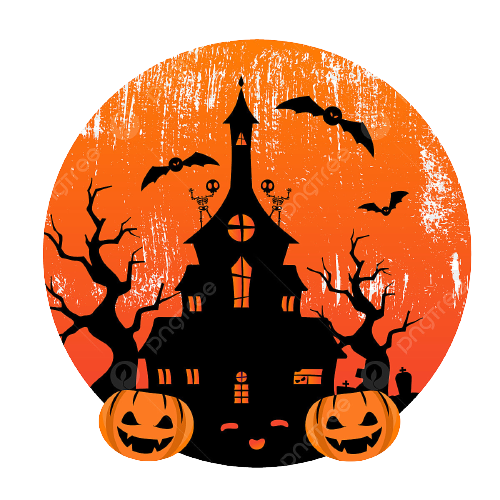 When’s your birthday?
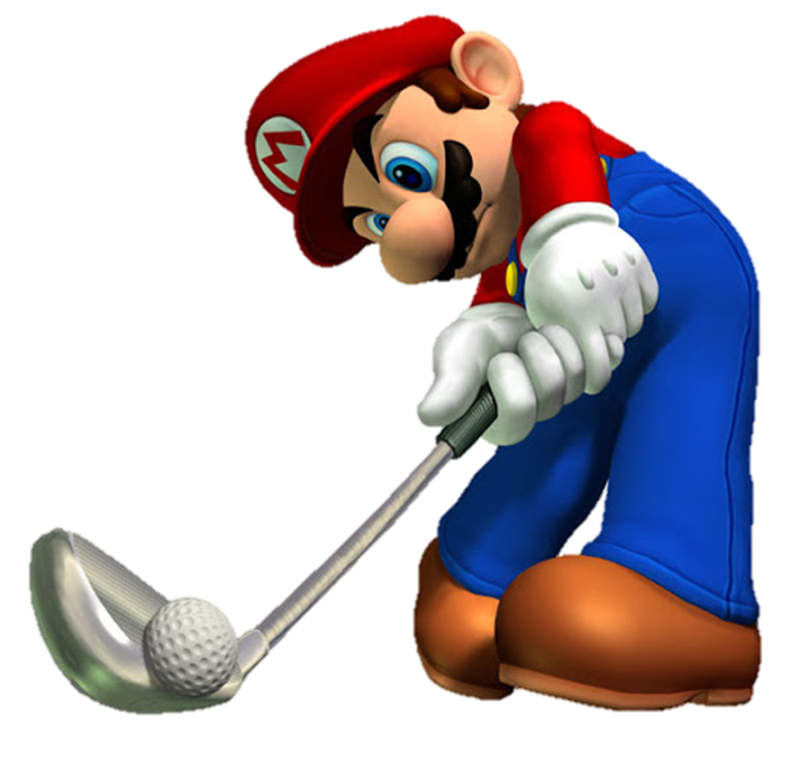 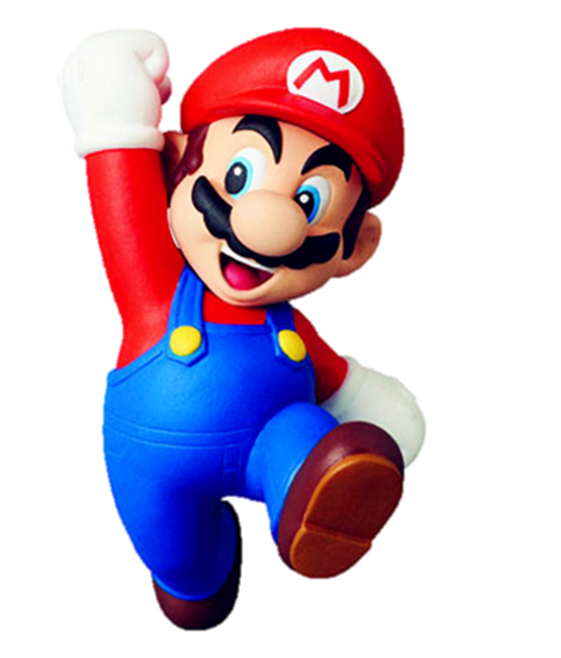 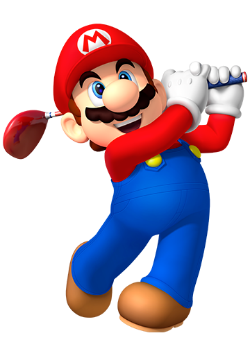 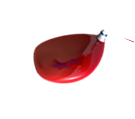 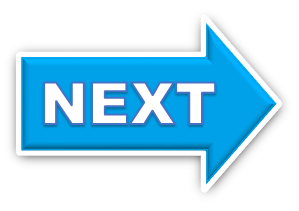 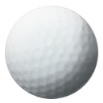 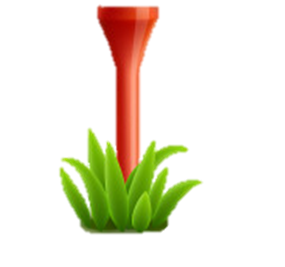 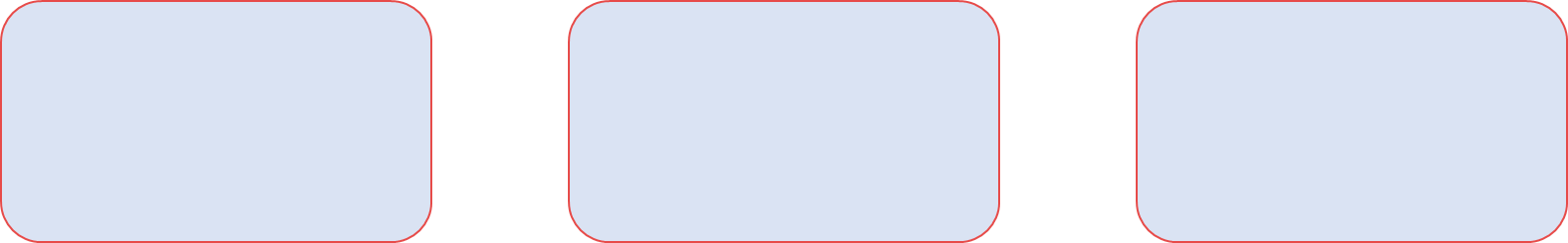 It’s in
November
It’s in
October
It’s in
May
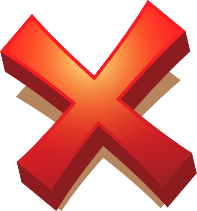 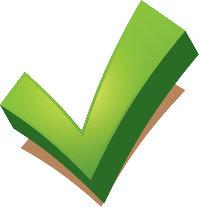 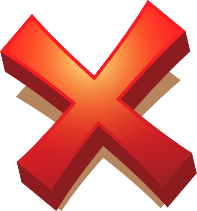 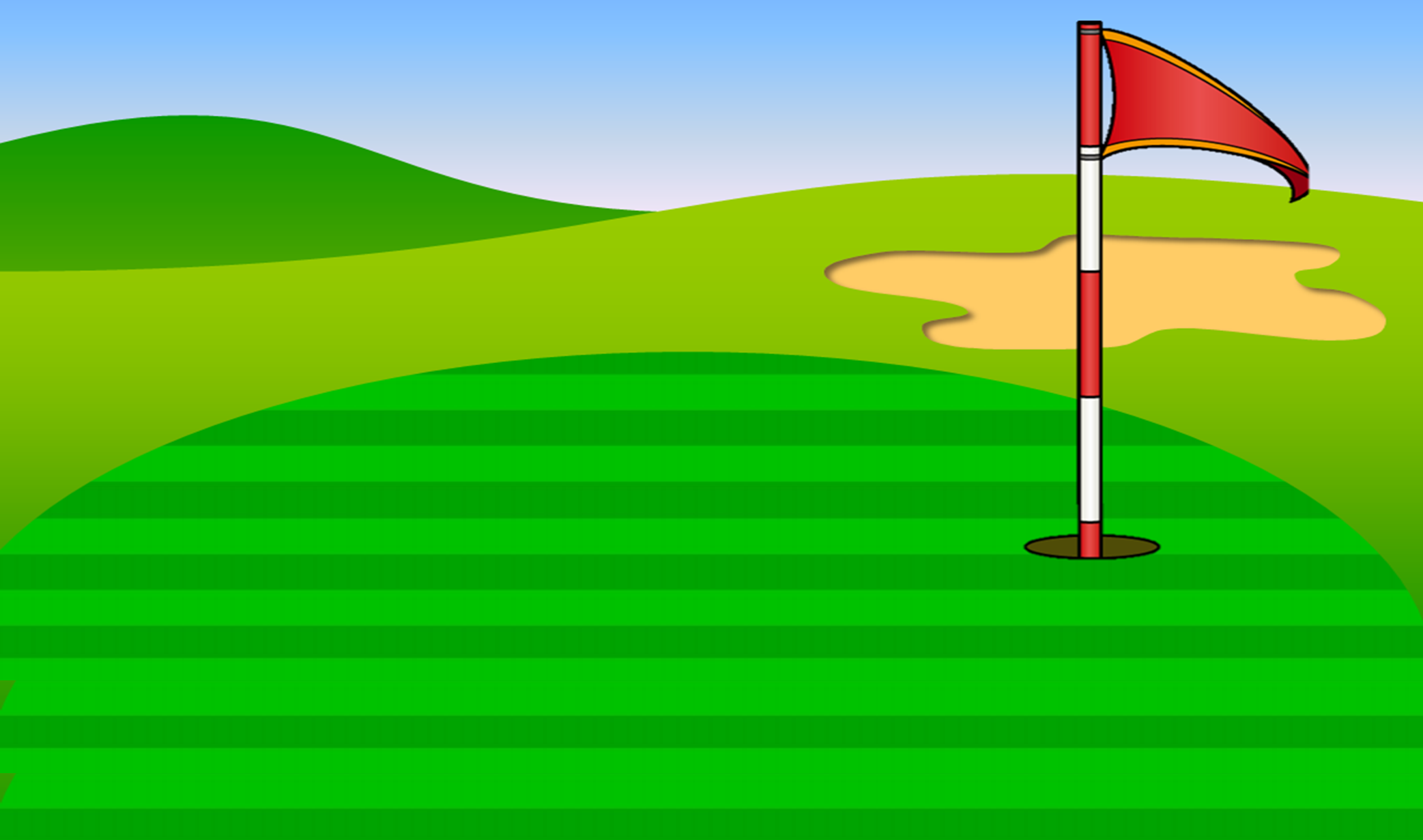 When’s your birthday?
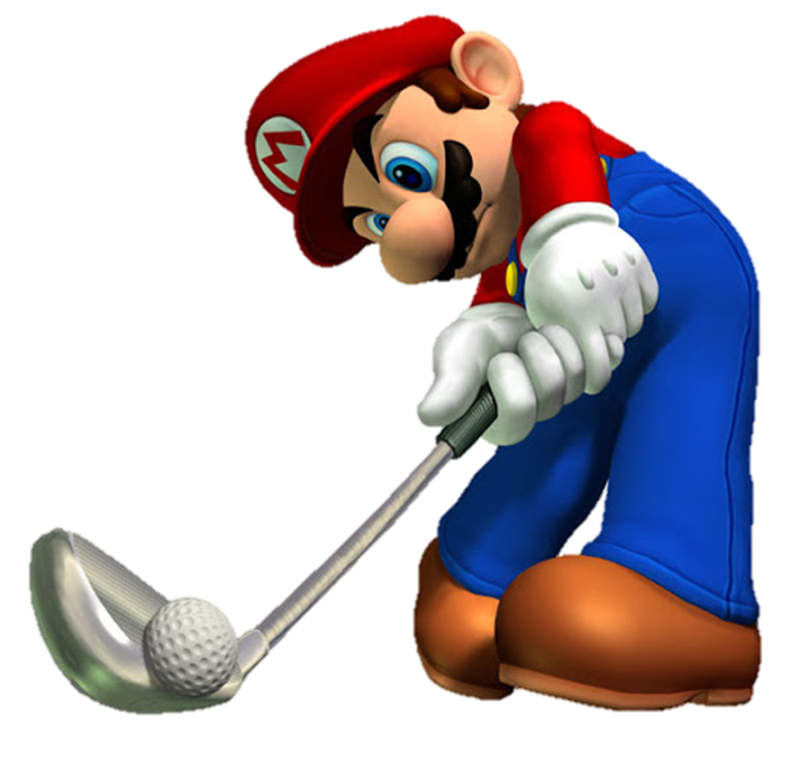 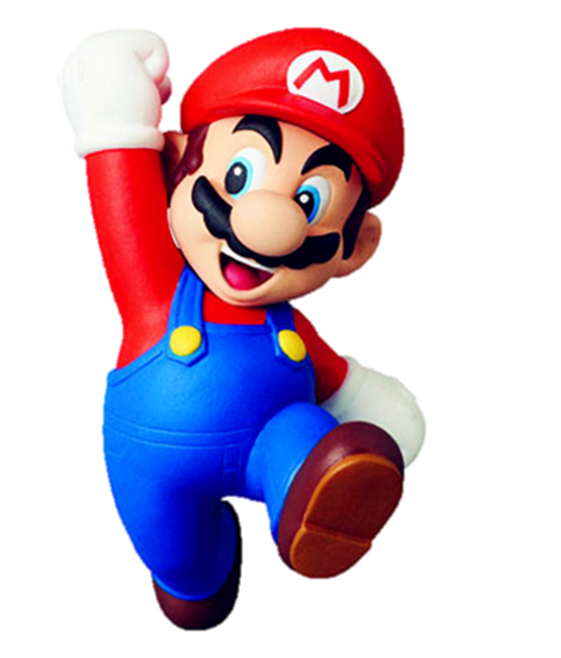 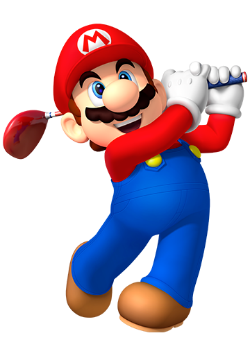 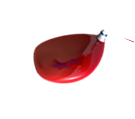 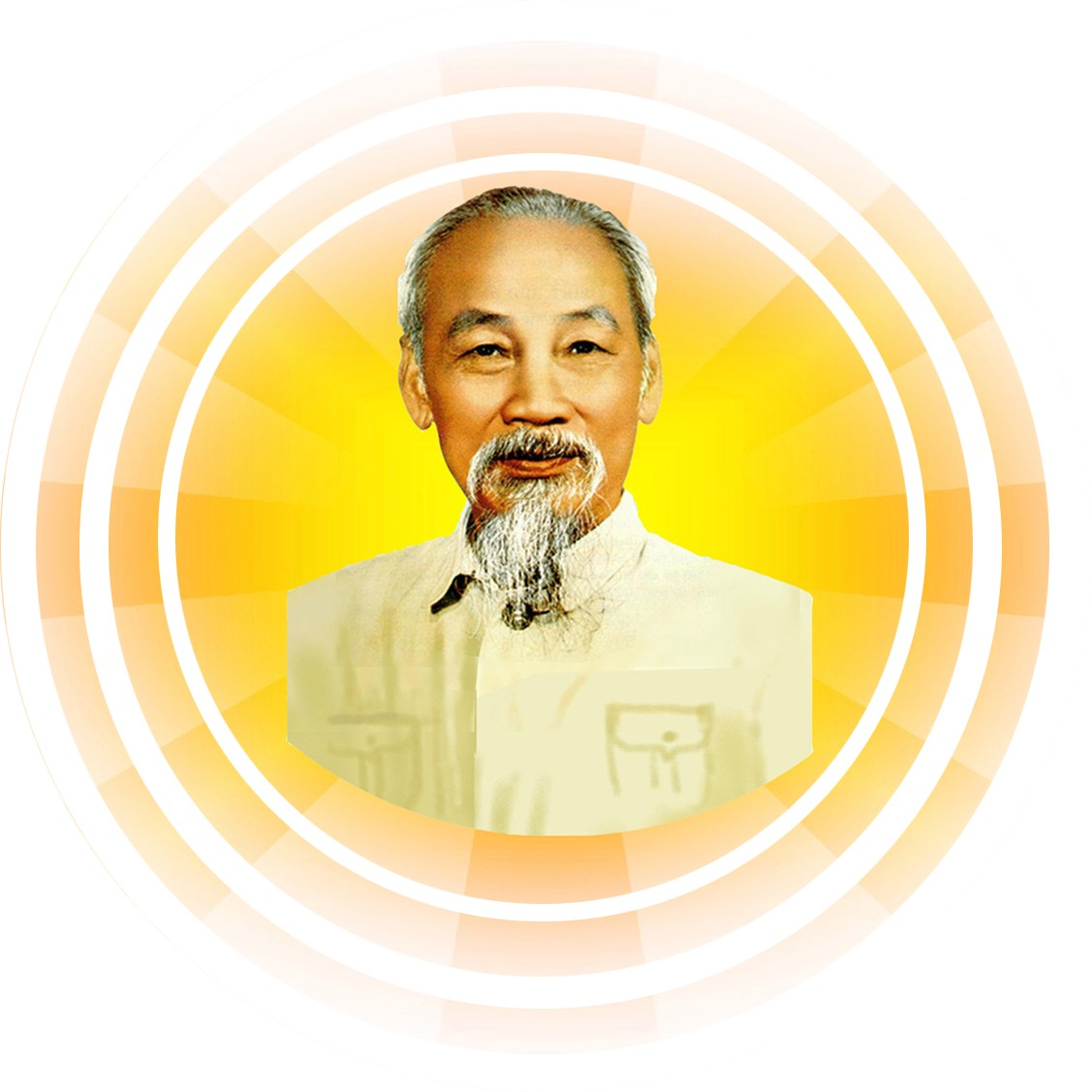 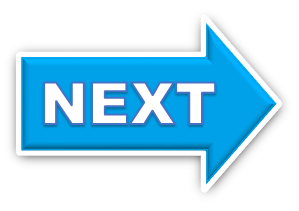 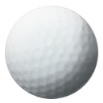 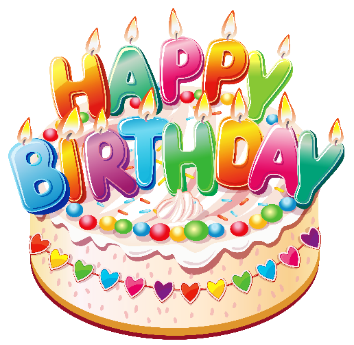 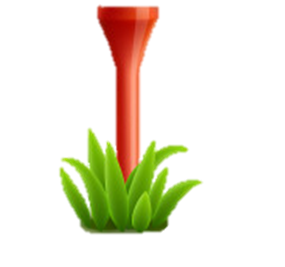 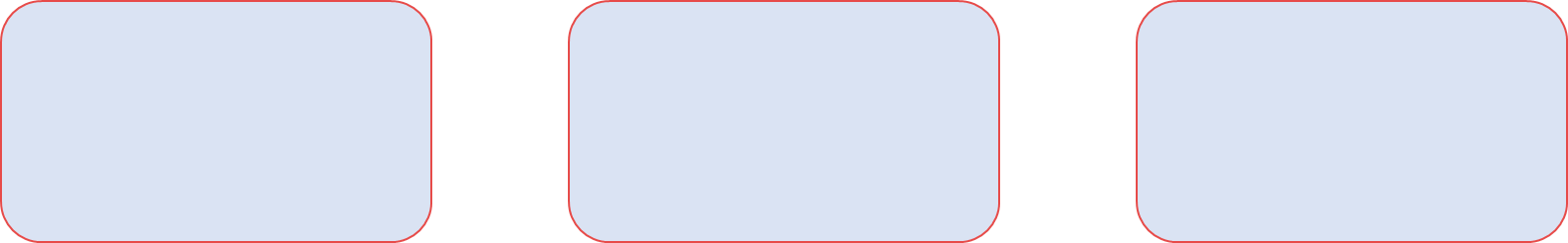 It’s in
September
It’s in
June
It’s in
May
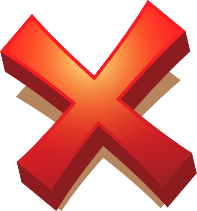 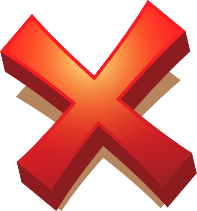 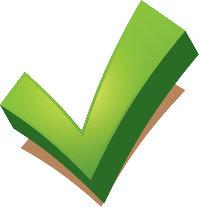 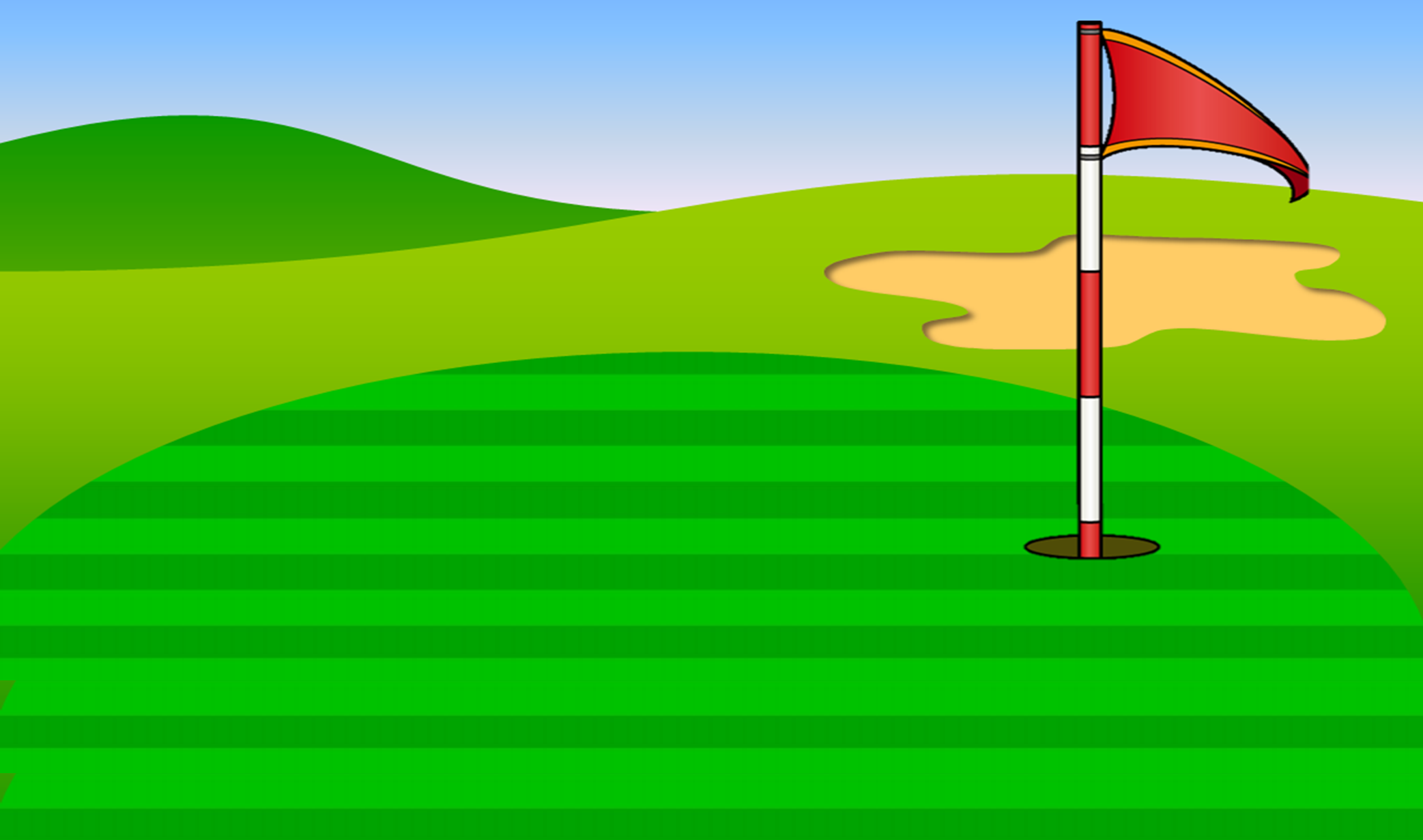 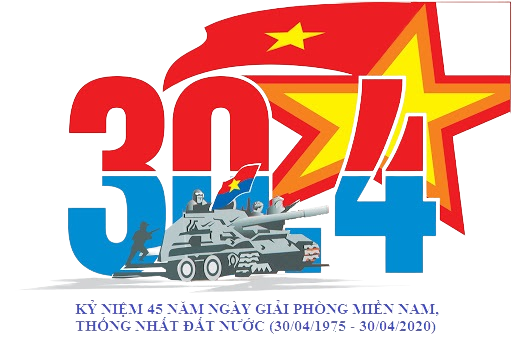 When’s your birthday?
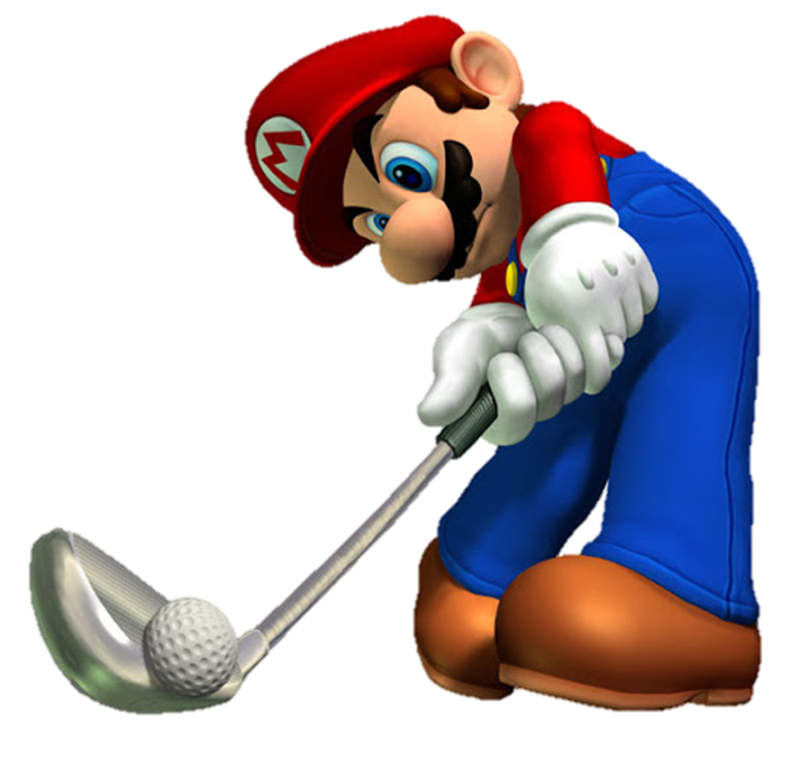 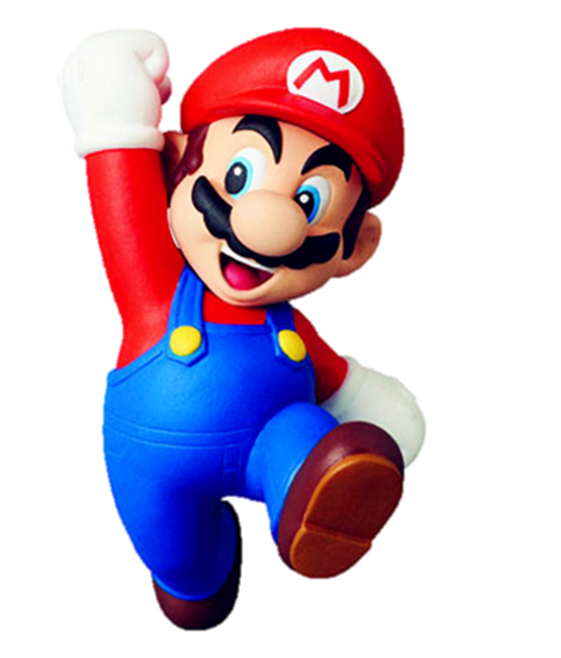 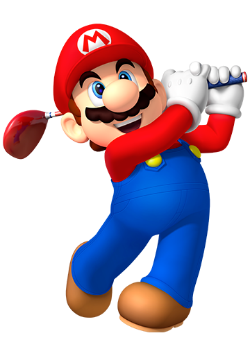 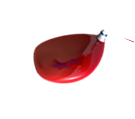 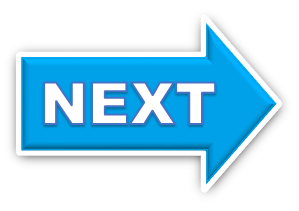 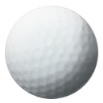 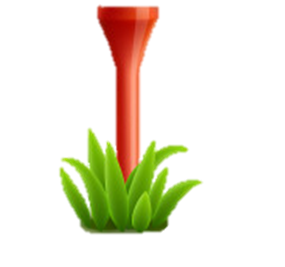 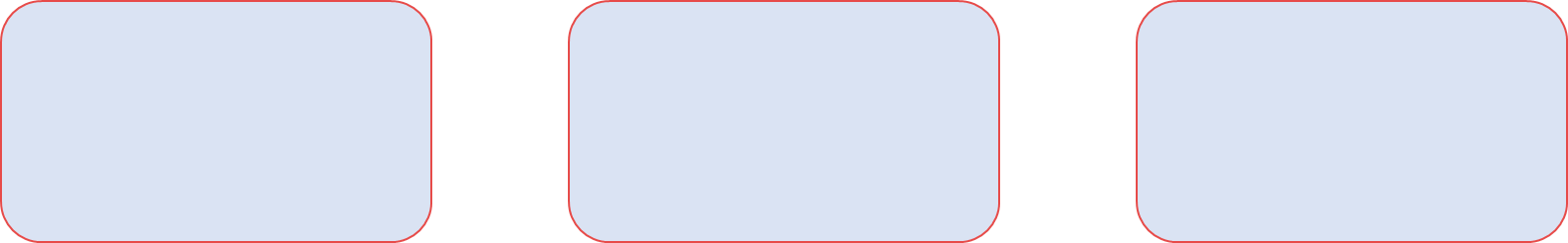 It’s in
May
It’s in
September
It’s in
April
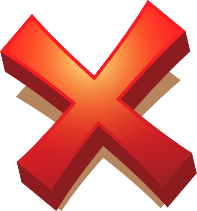 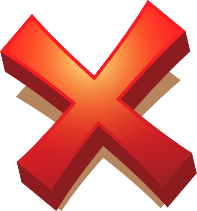 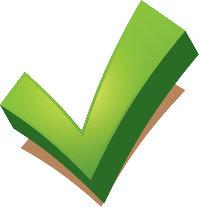 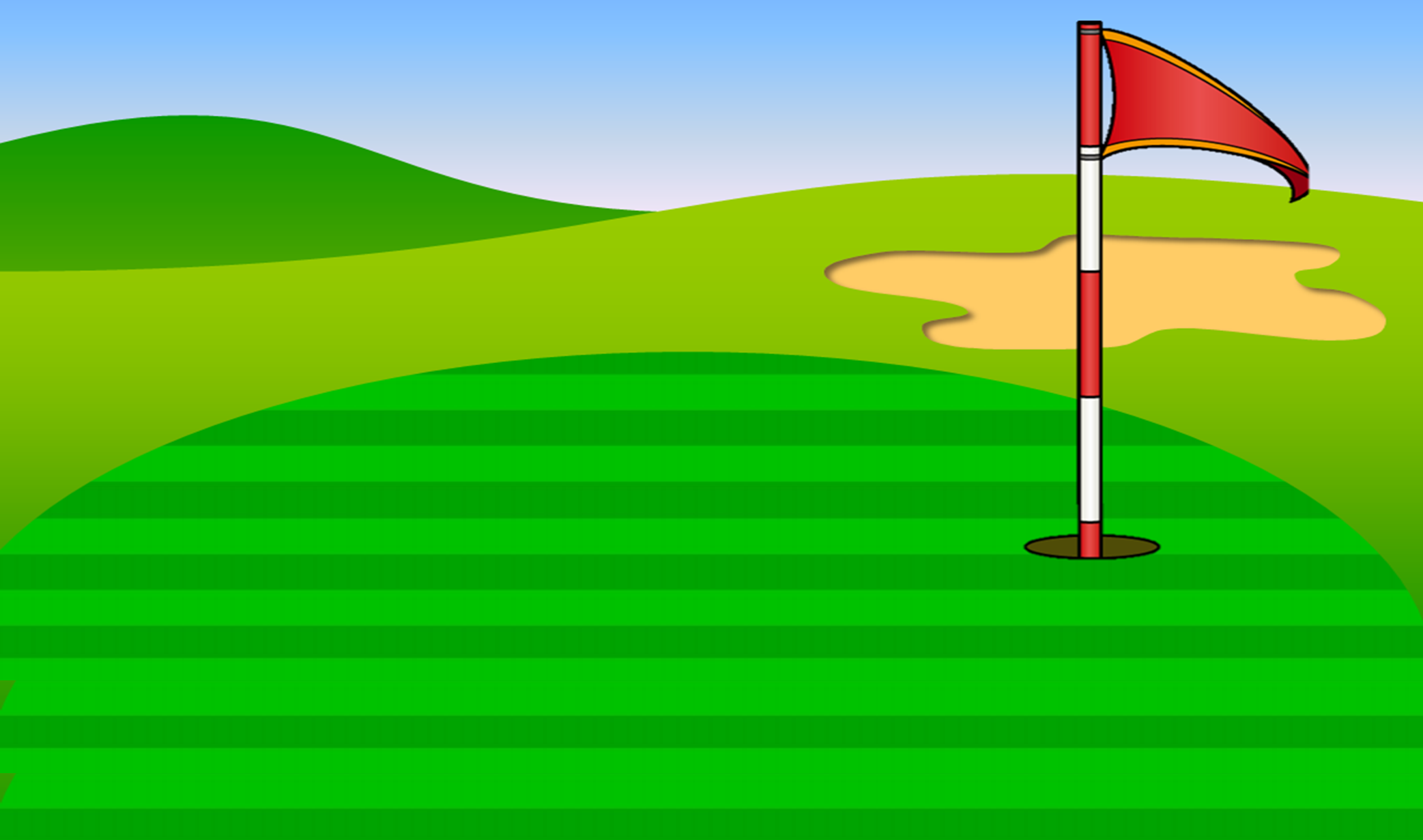 When’s your birthday?
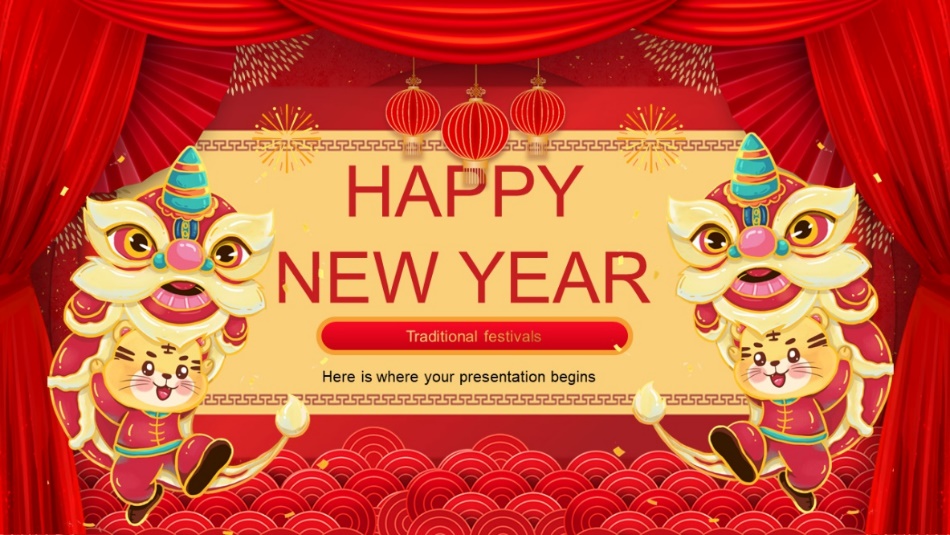 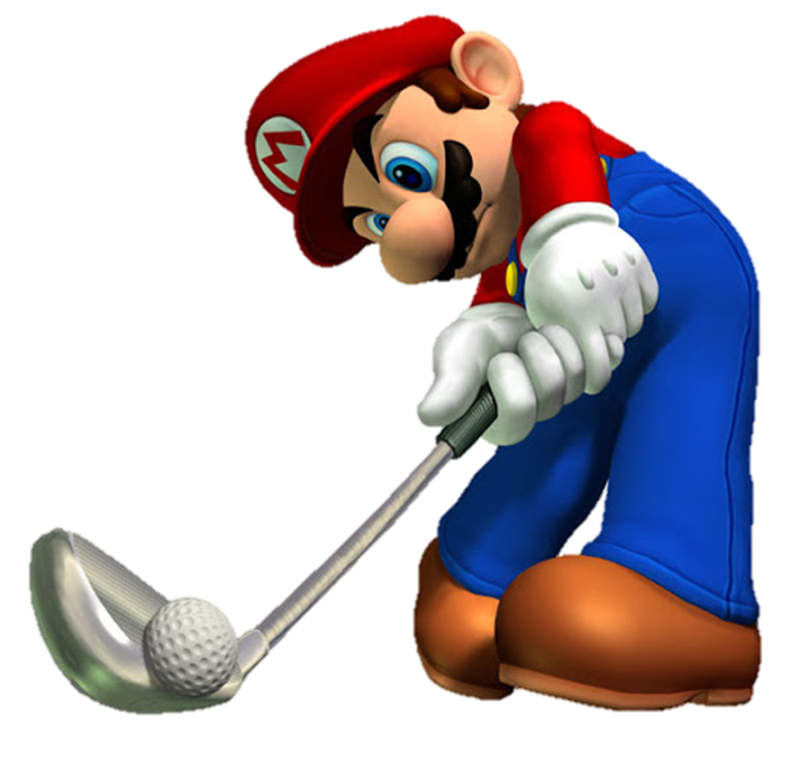 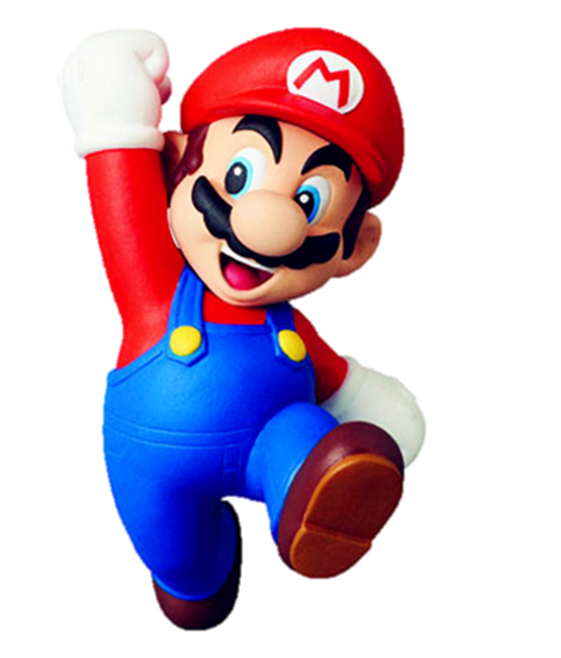 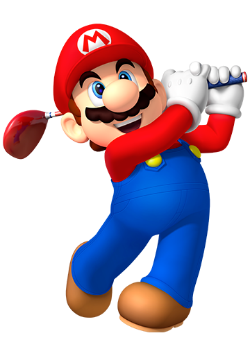 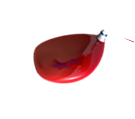 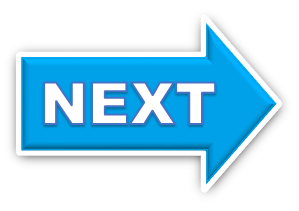 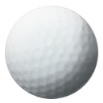 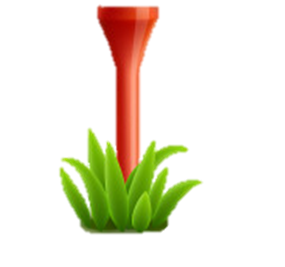 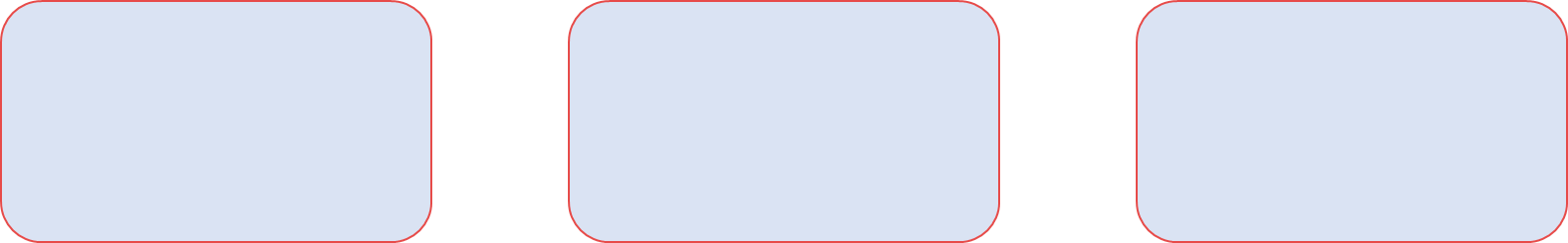 It’s in
February
It’s in
January
It’s in
April
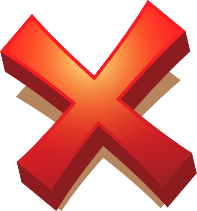 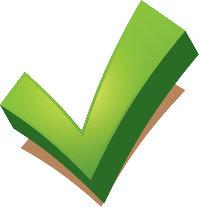 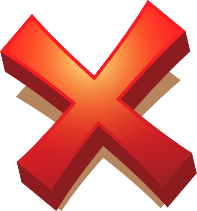 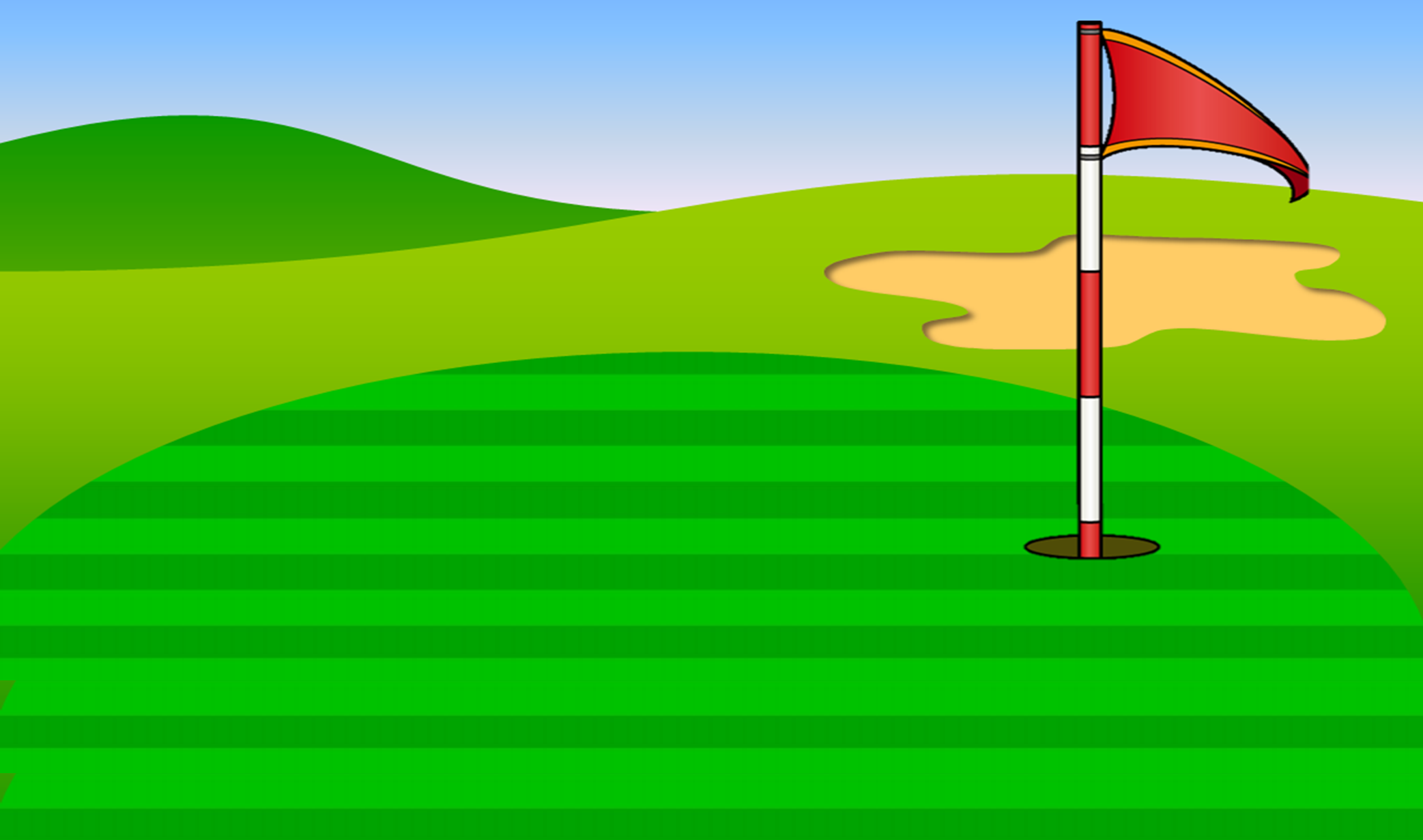 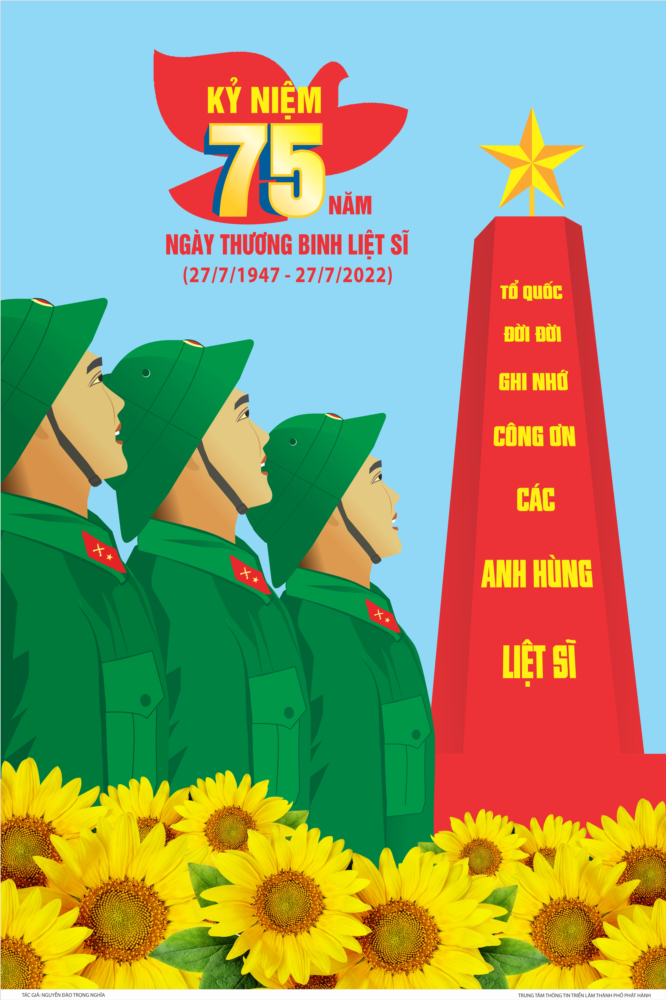 When’s your birthday?
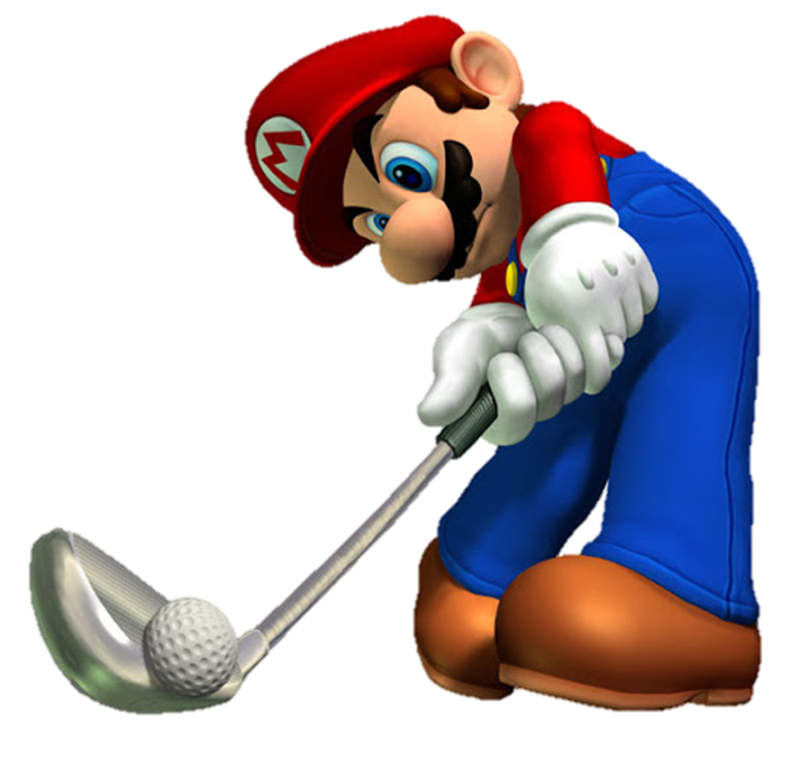 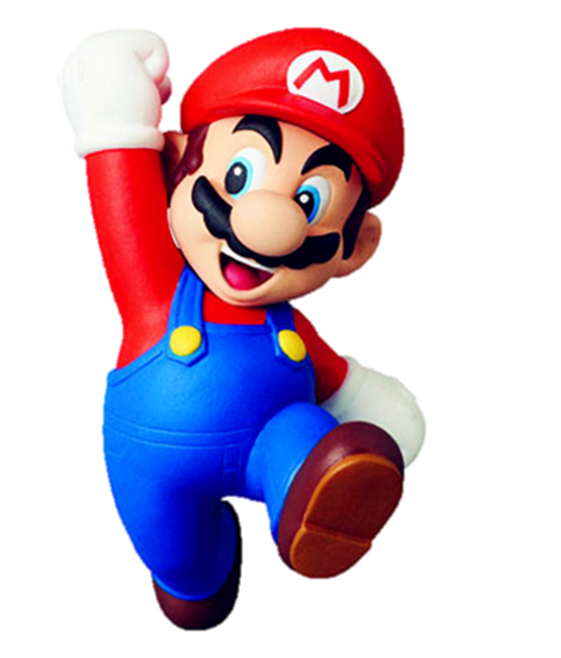 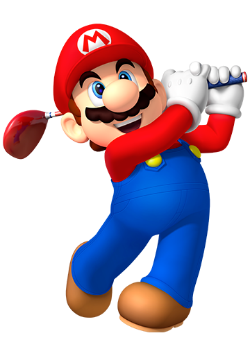 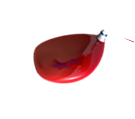 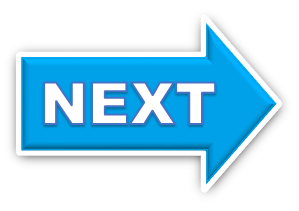 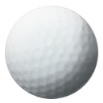 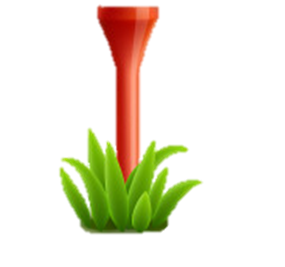 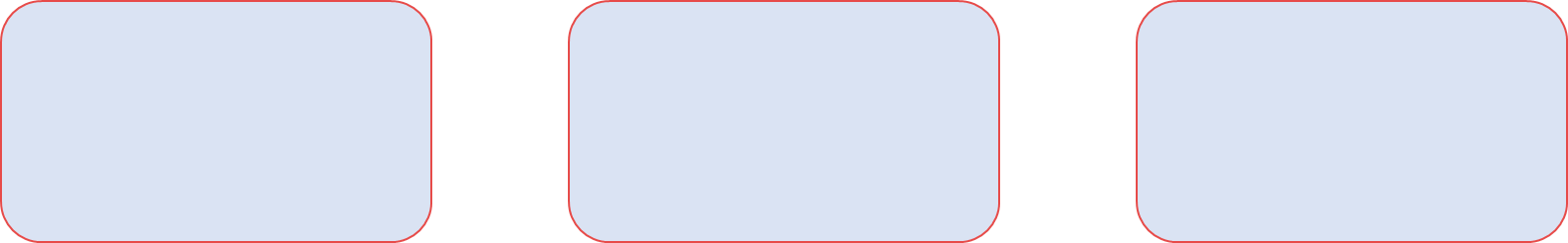 It’s in
October
It’s in
July
It’s in
August
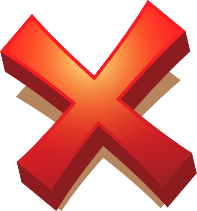 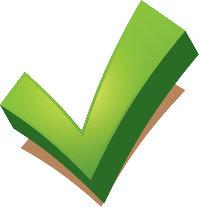 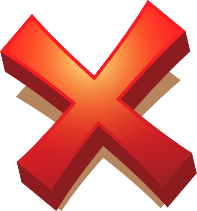 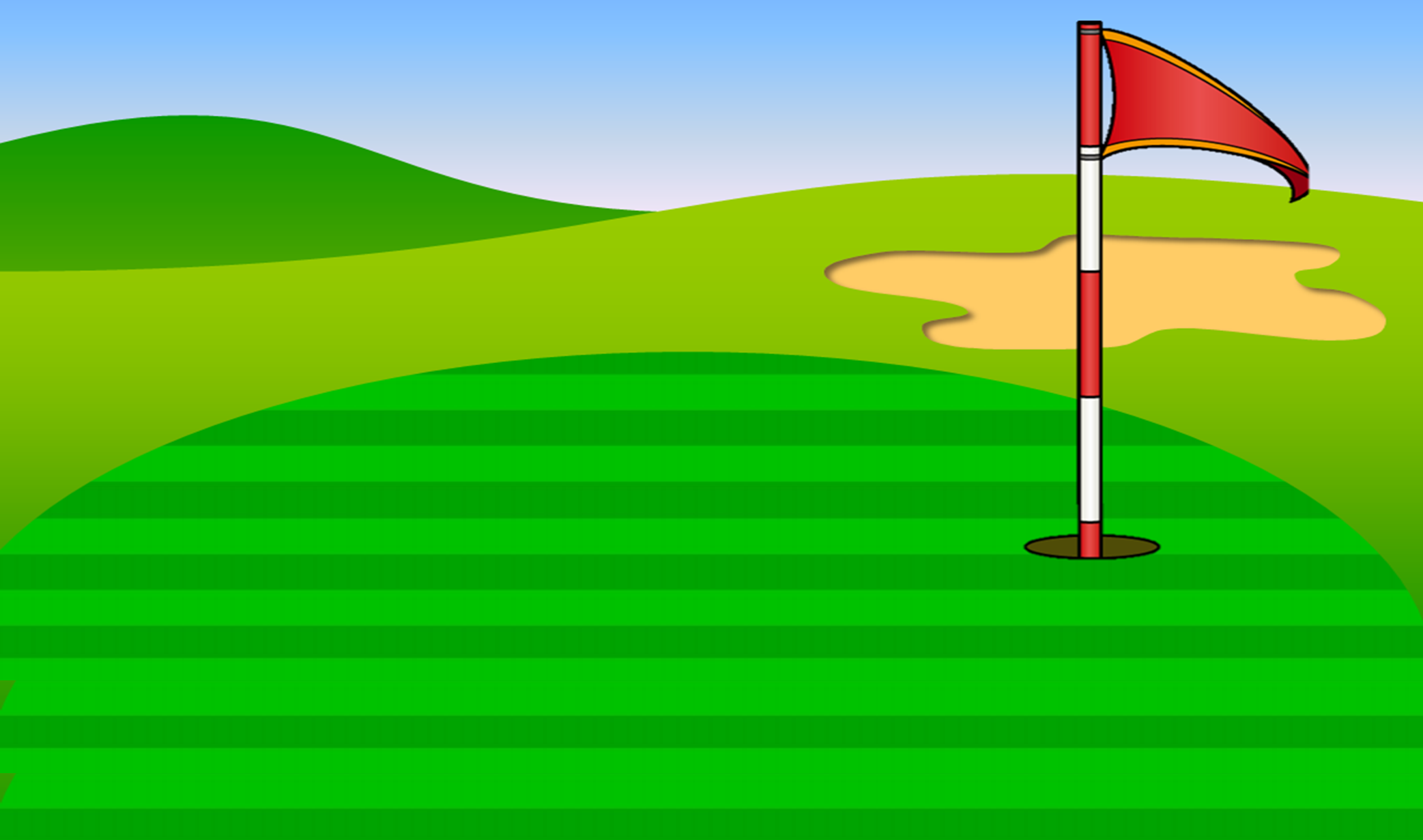 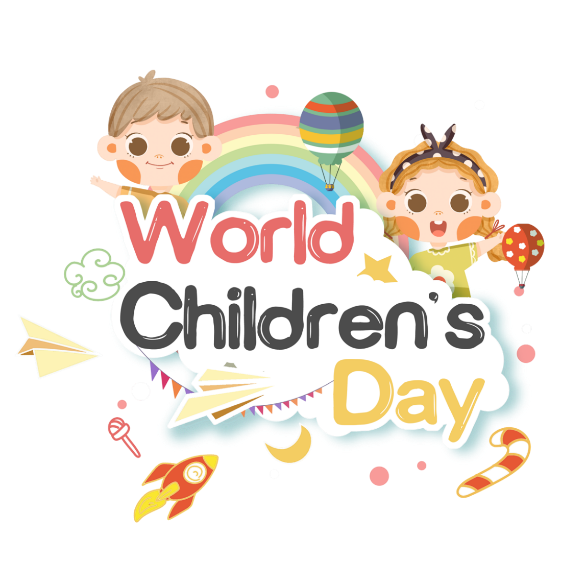 When’s your birthday?
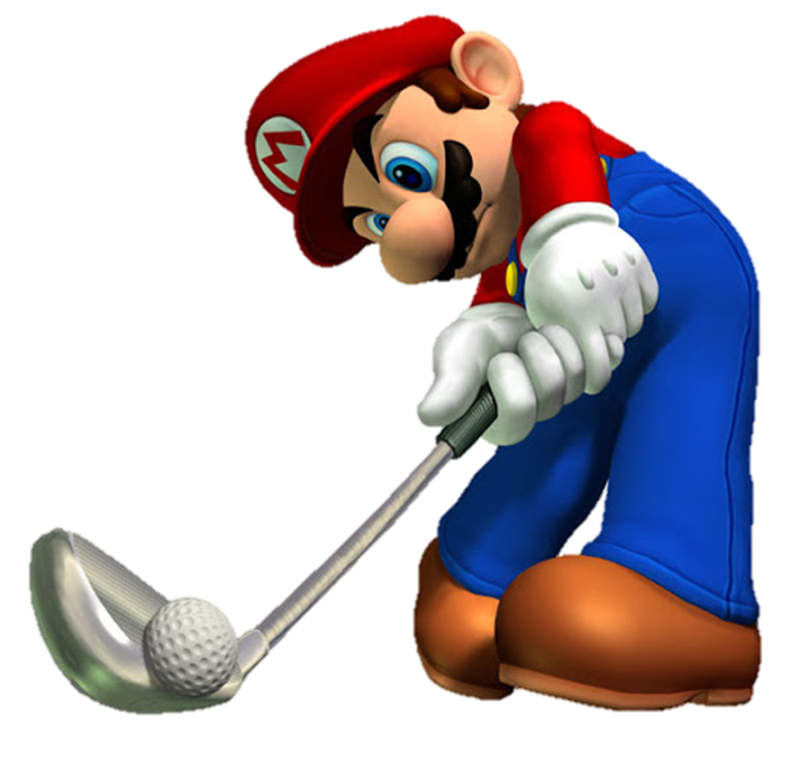 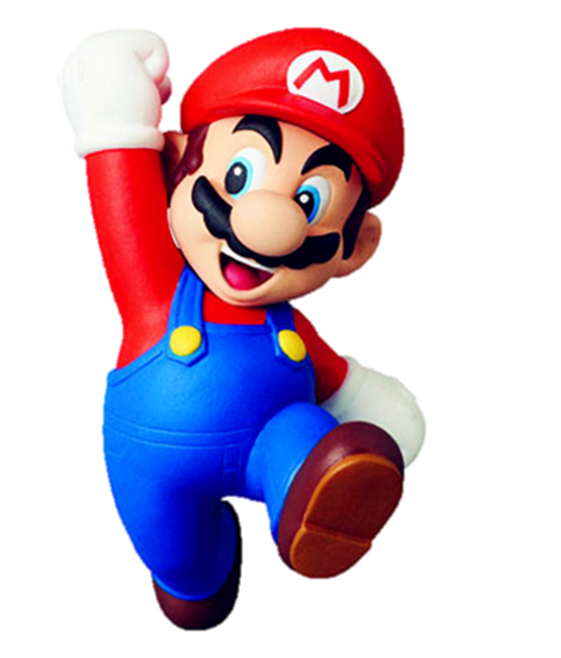 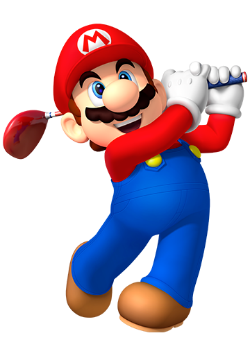 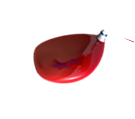 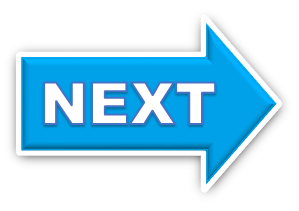 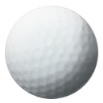 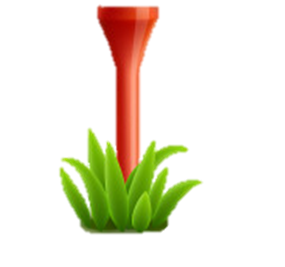 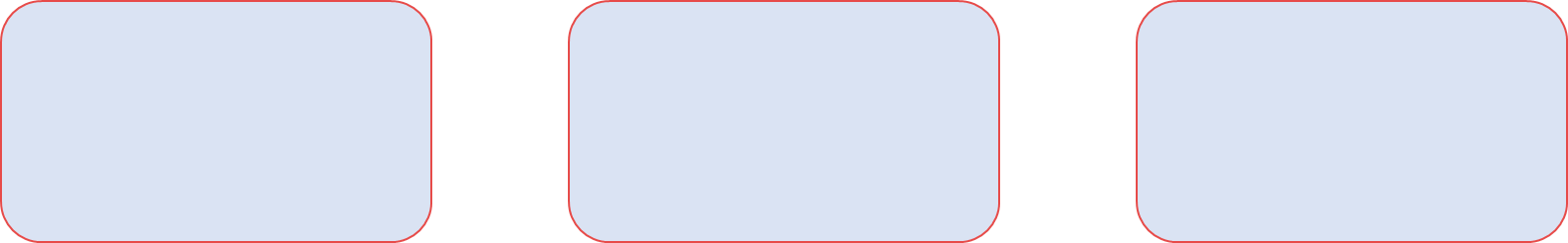 It’s in
October
It’s in
June
It’s in
September
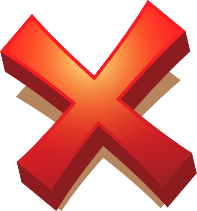 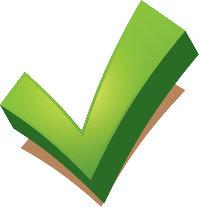 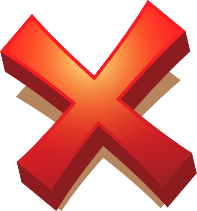 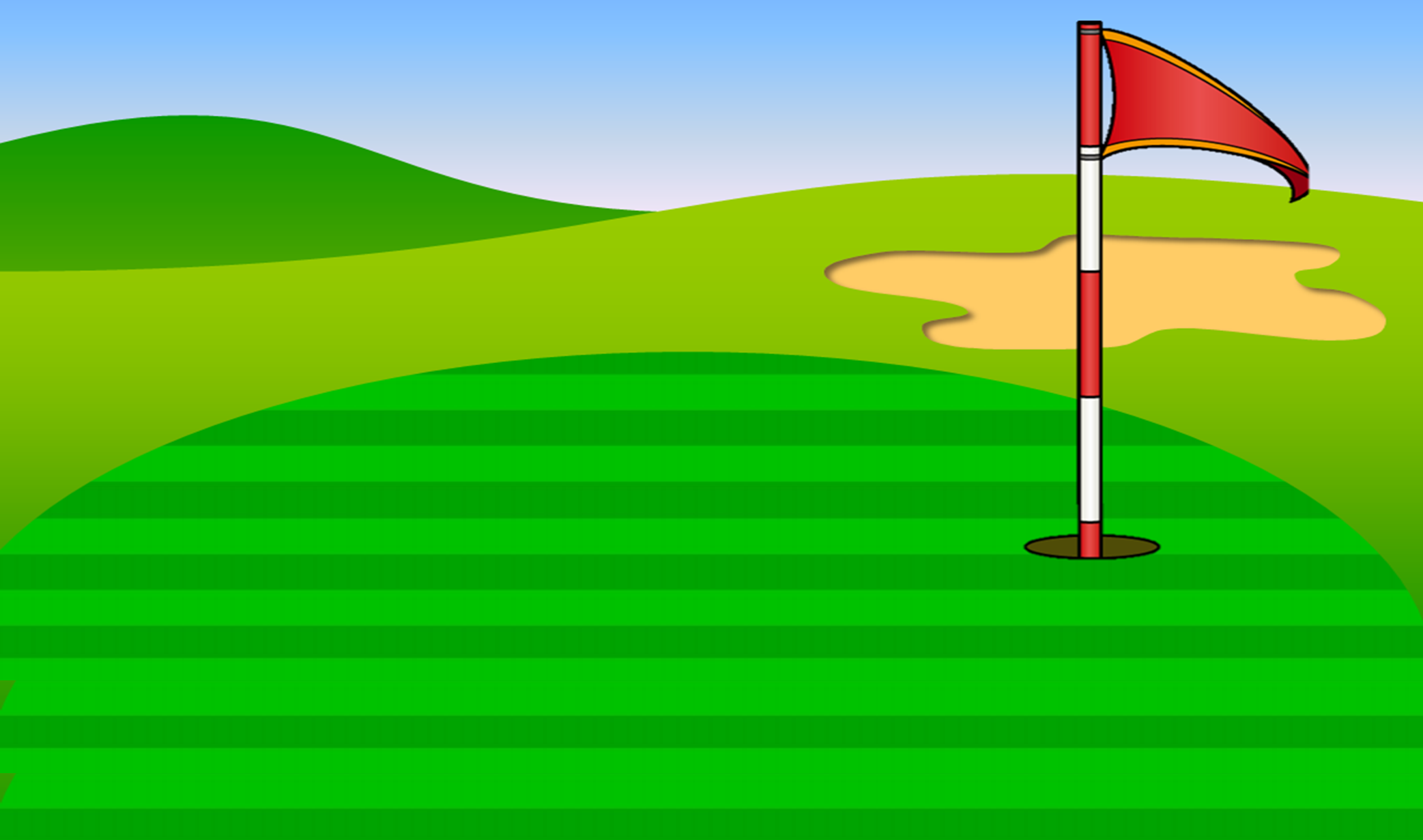 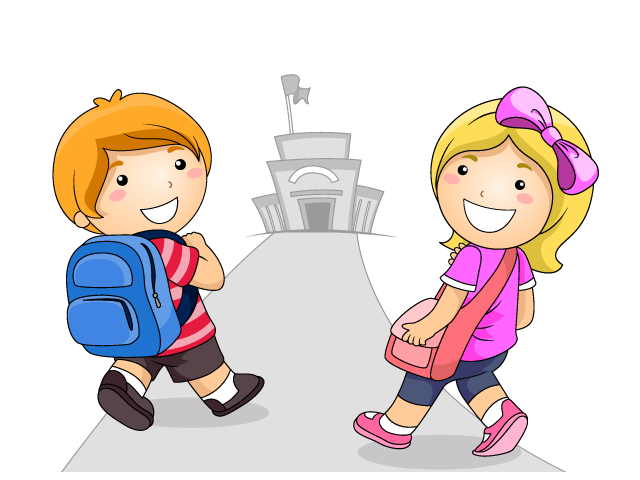 When’s your birthday?
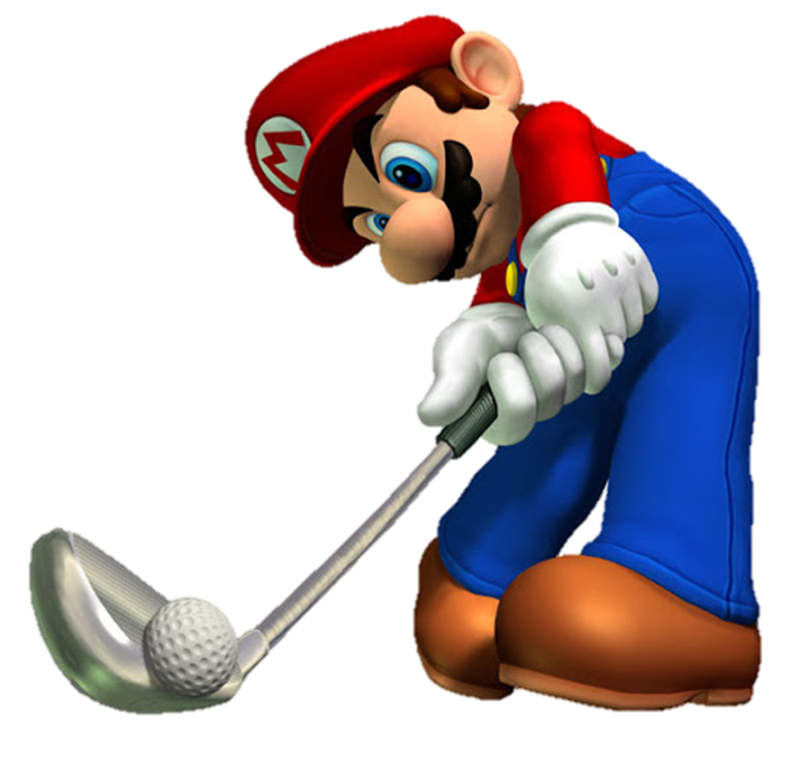 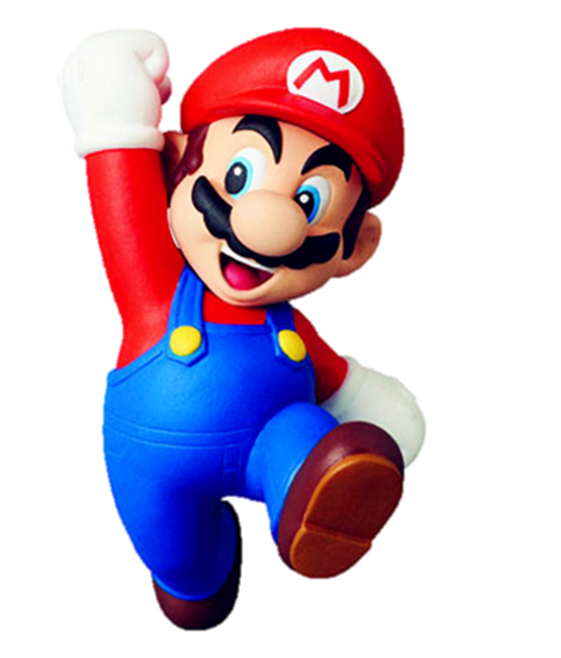 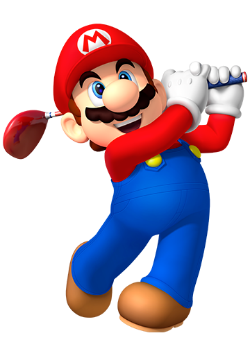 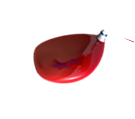 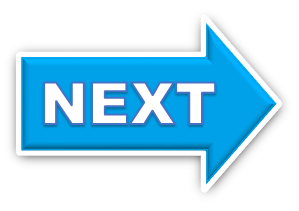 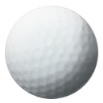 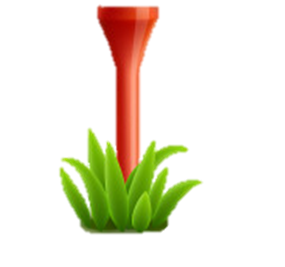 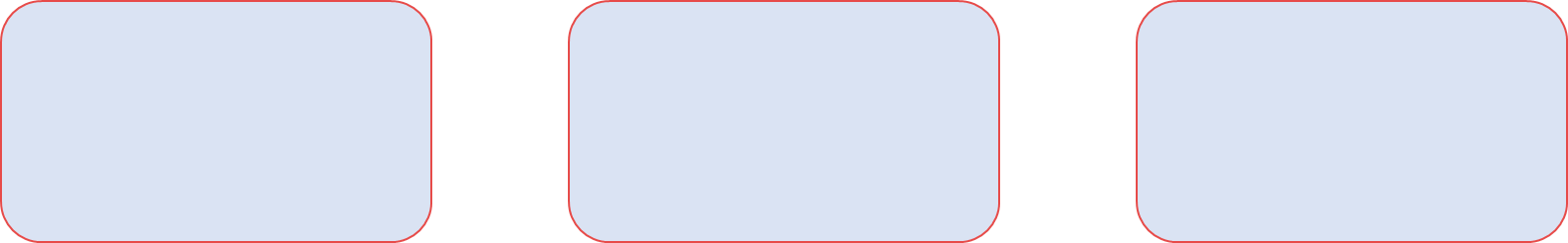 It’s in
December
It’s in
January
It’s in
September
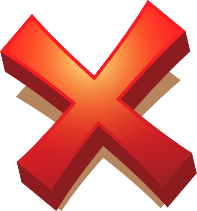 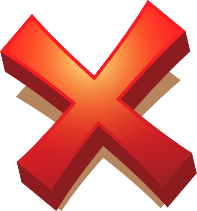 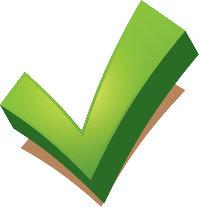 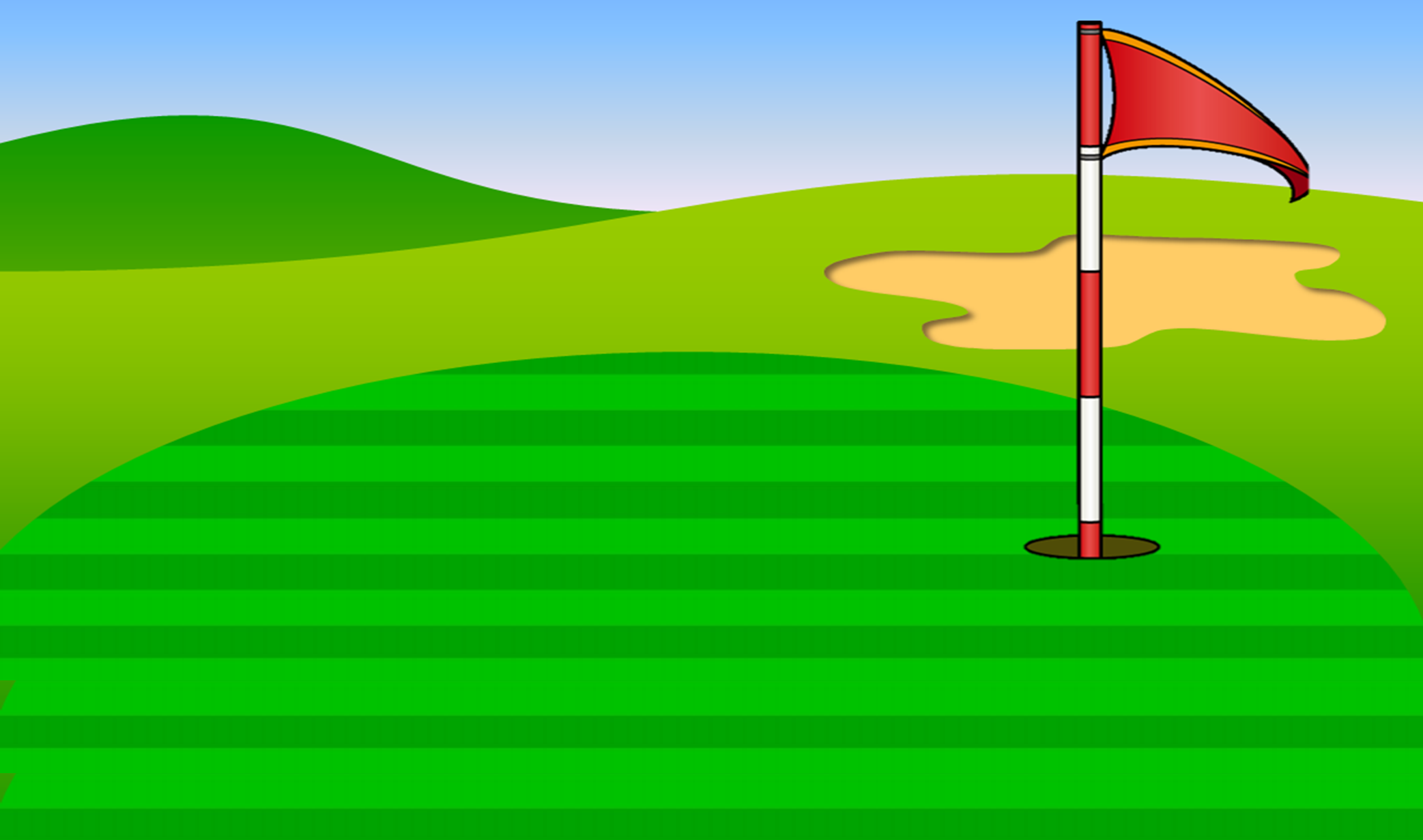 When’s your birthday?
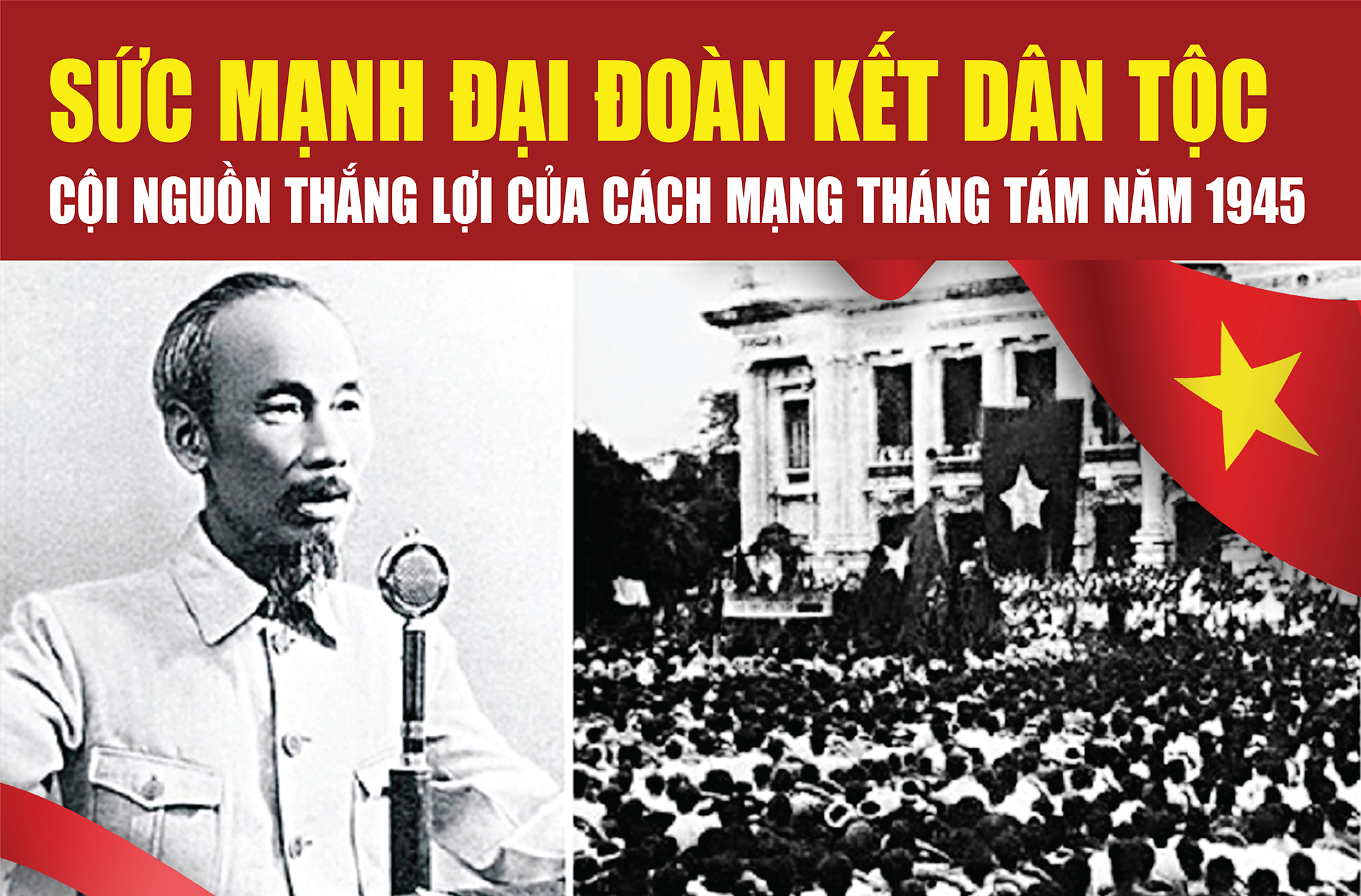 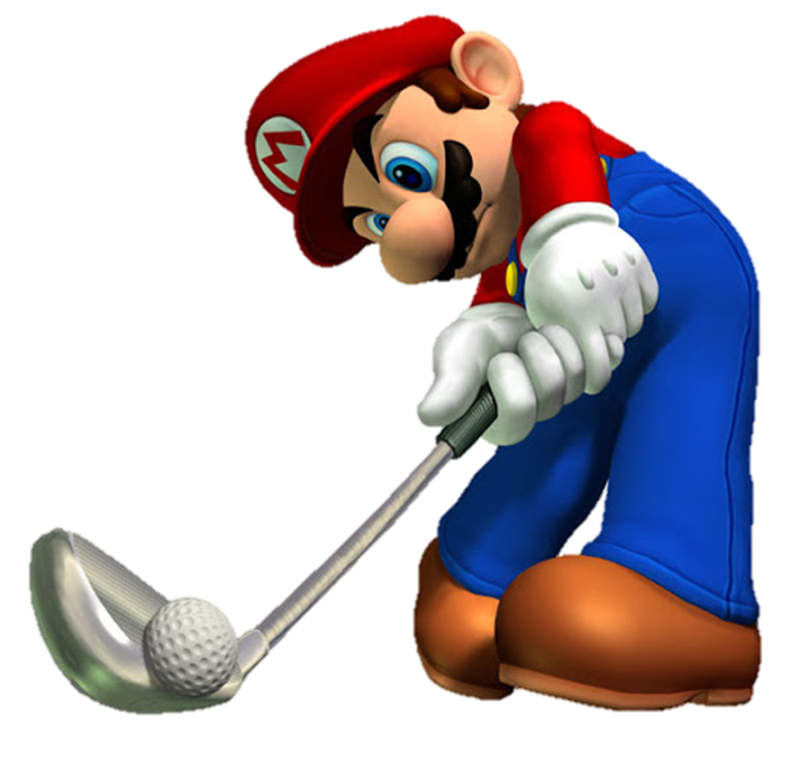 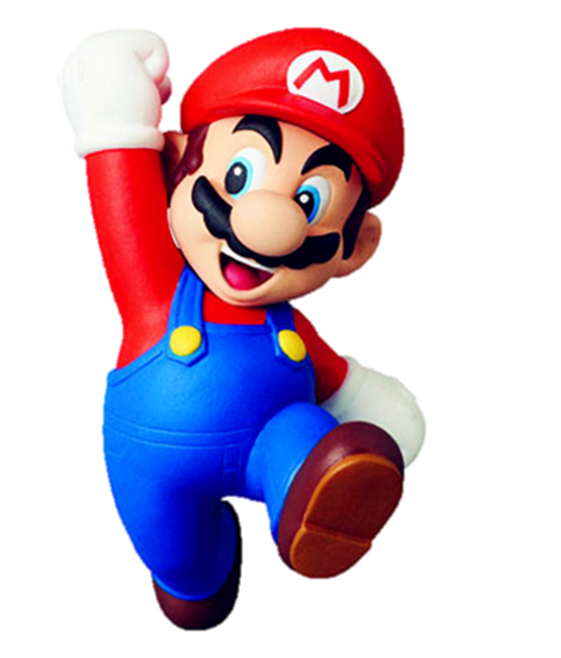 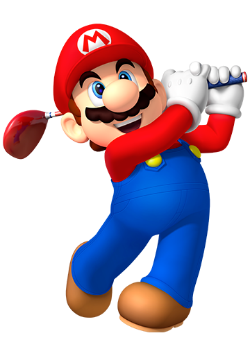 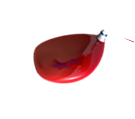 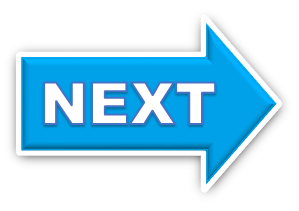 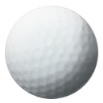 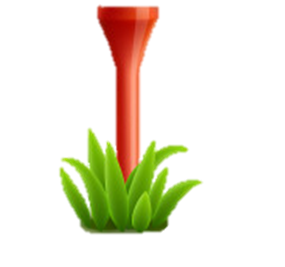 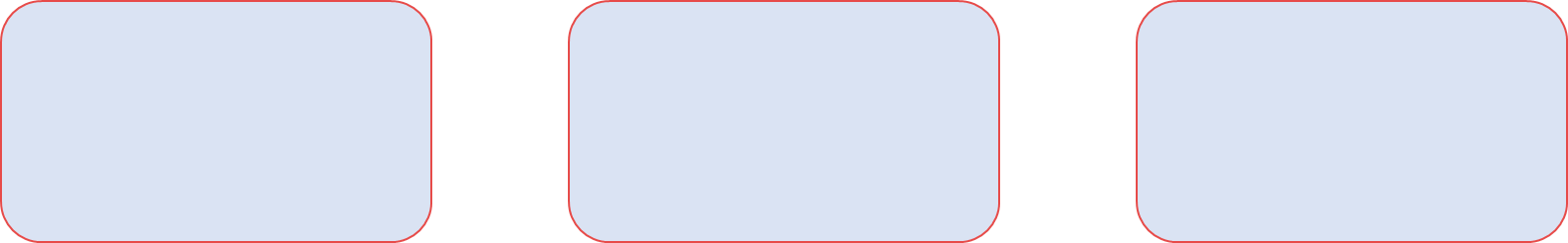 It’s in
September
It’s in
February
It’s in
August
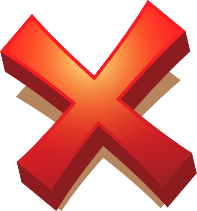 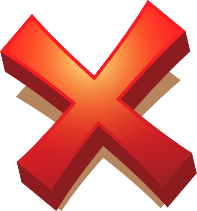 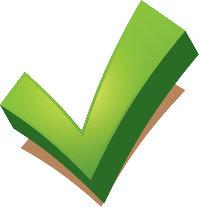 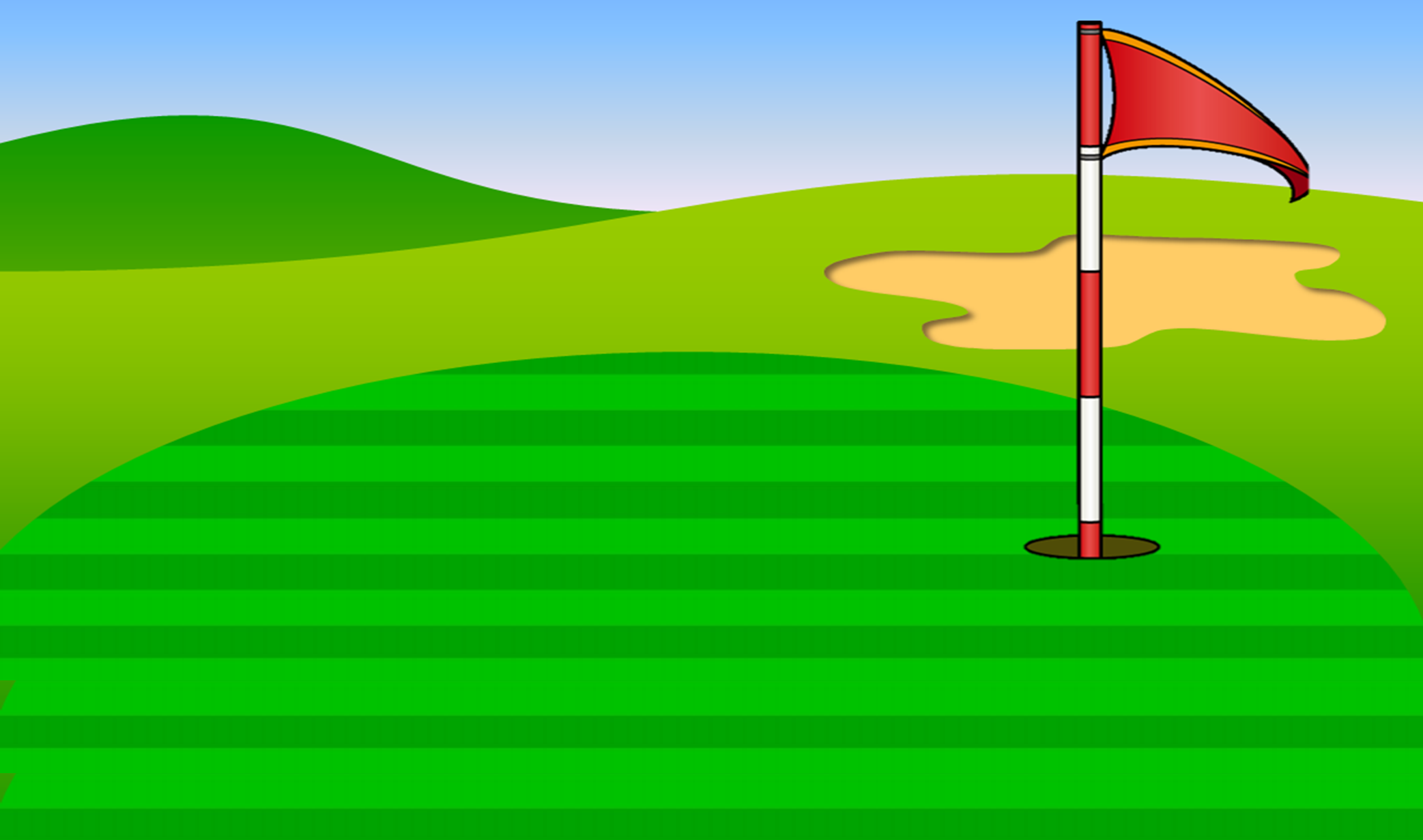 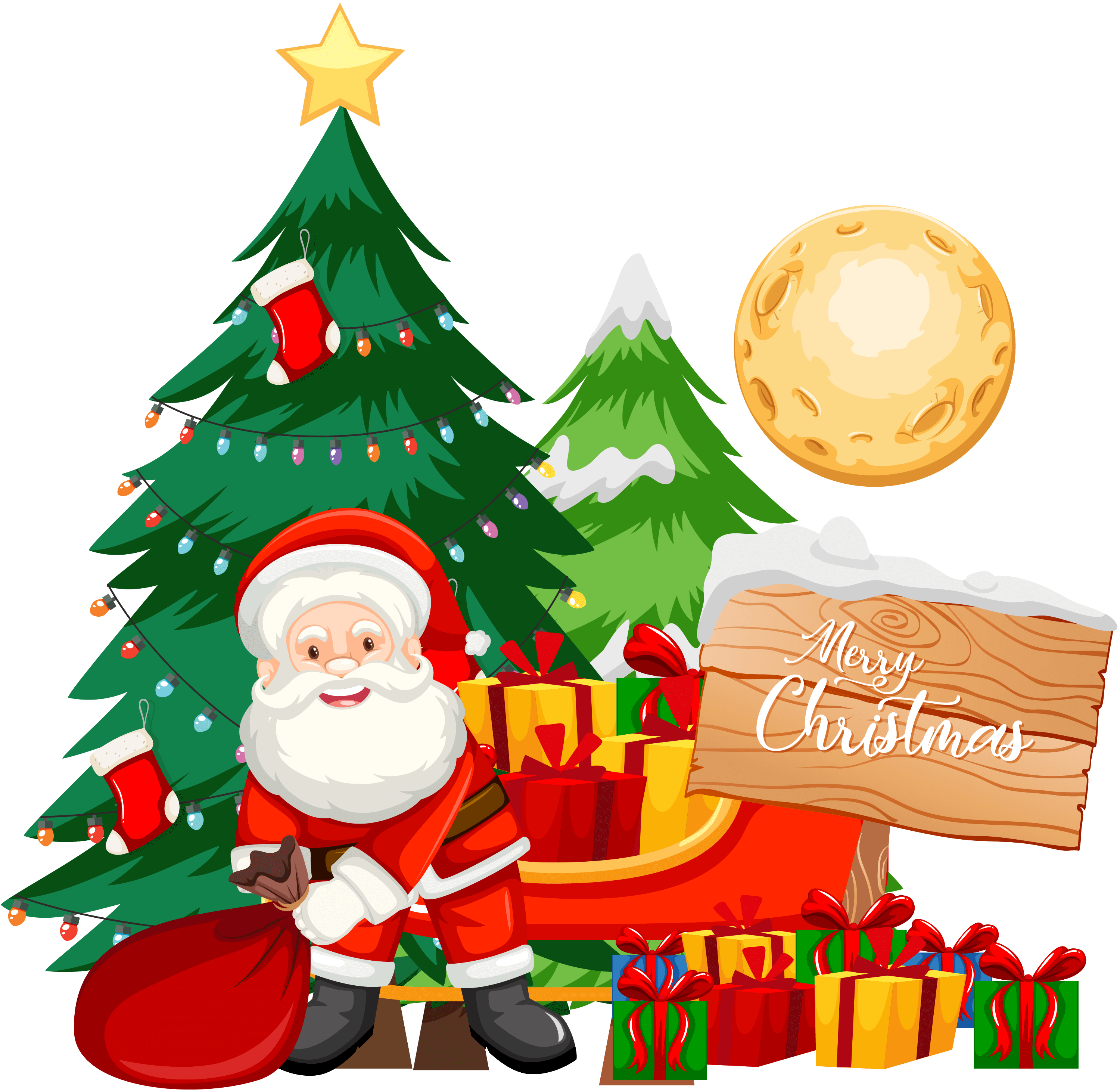 When’s your birthday?
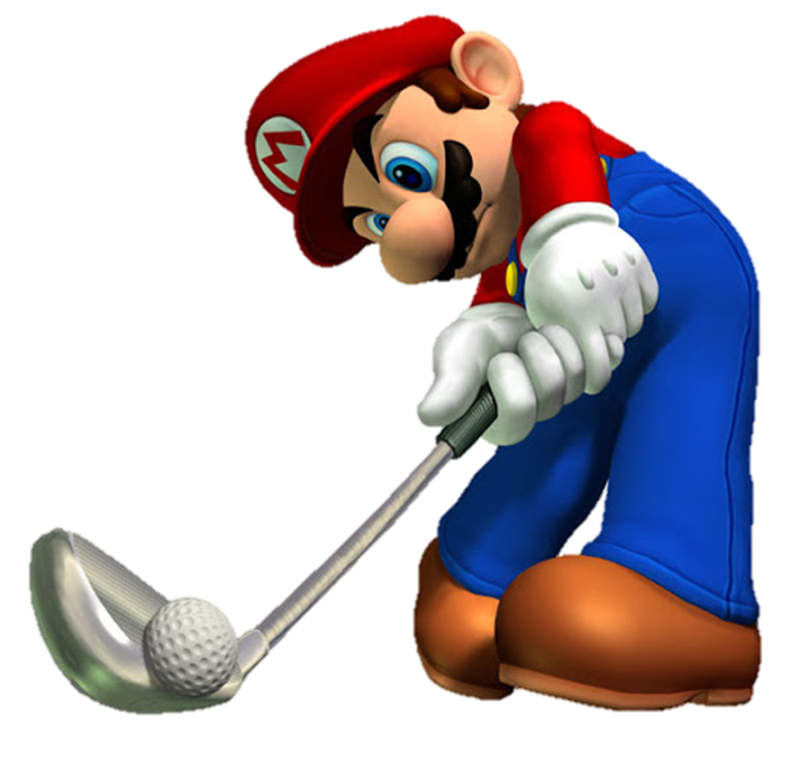 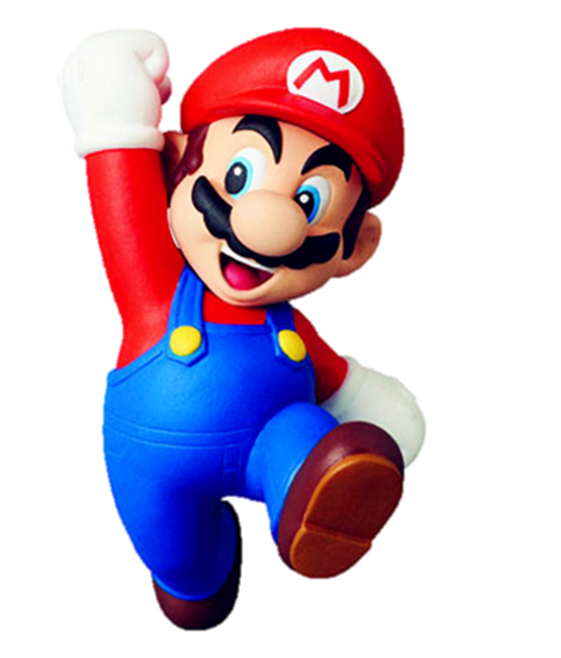 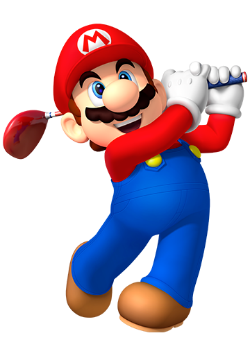 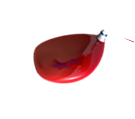 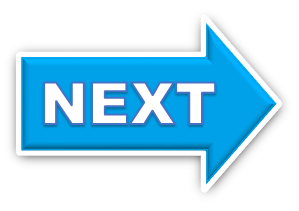 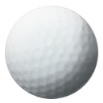 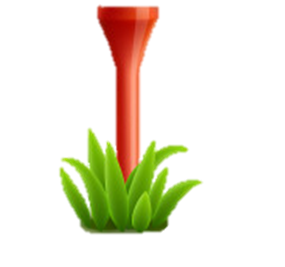 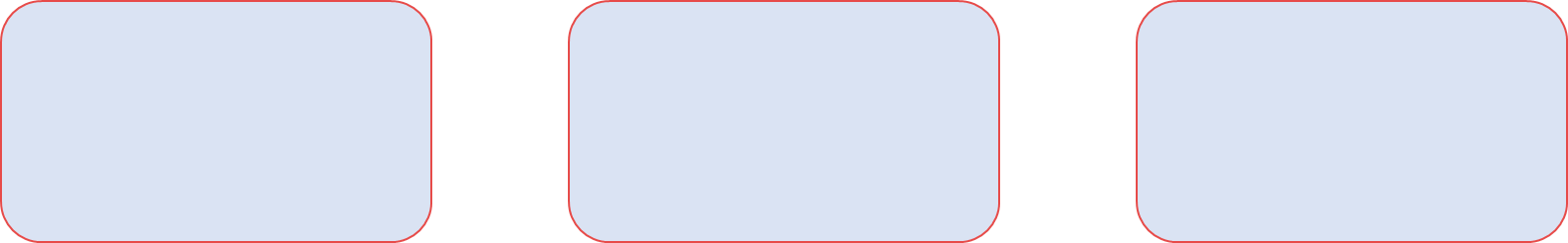 It’s in
November
It’s in
January
It’s in
December
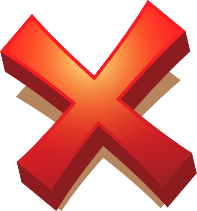 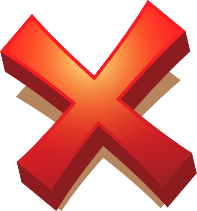 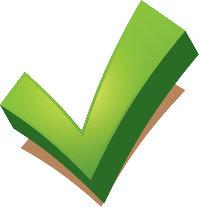 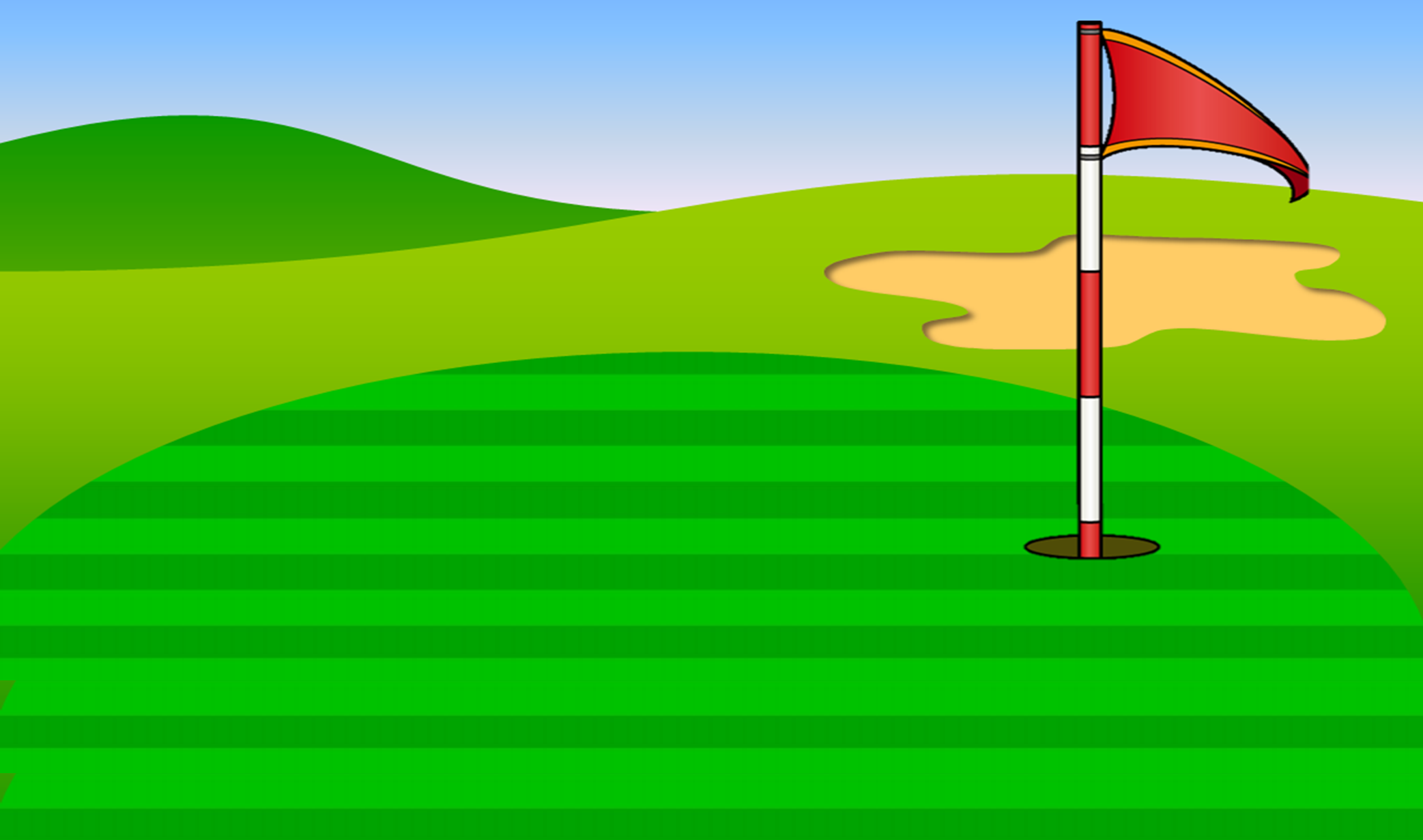 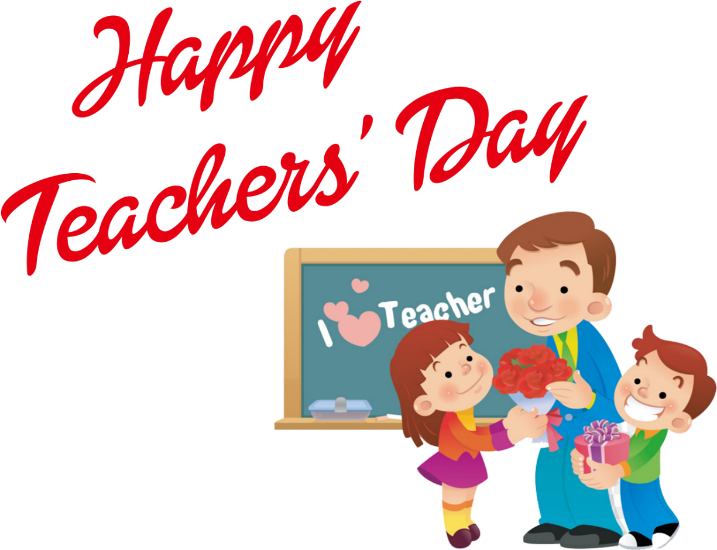 When’s your birthday?
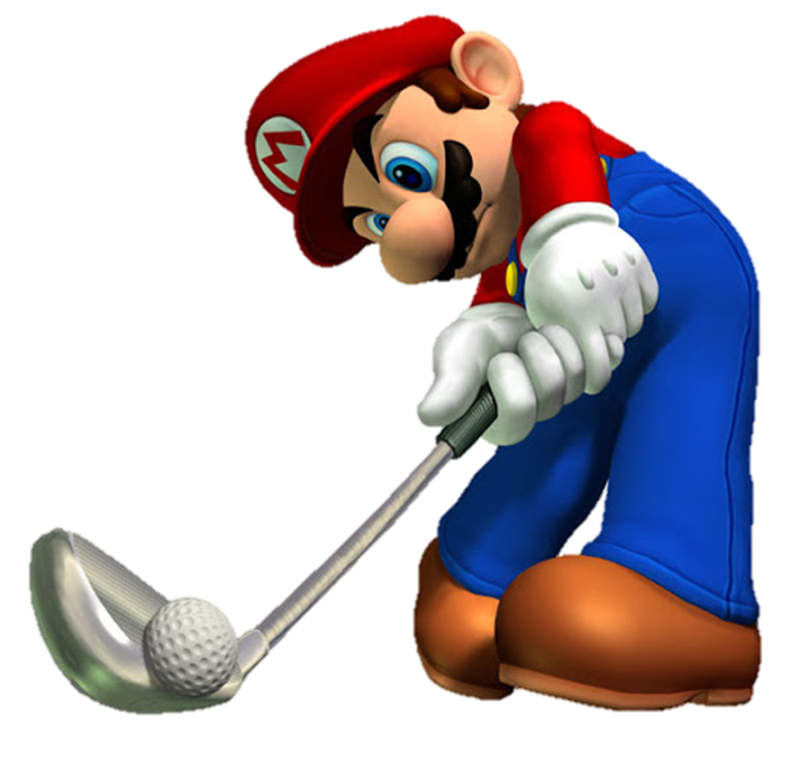 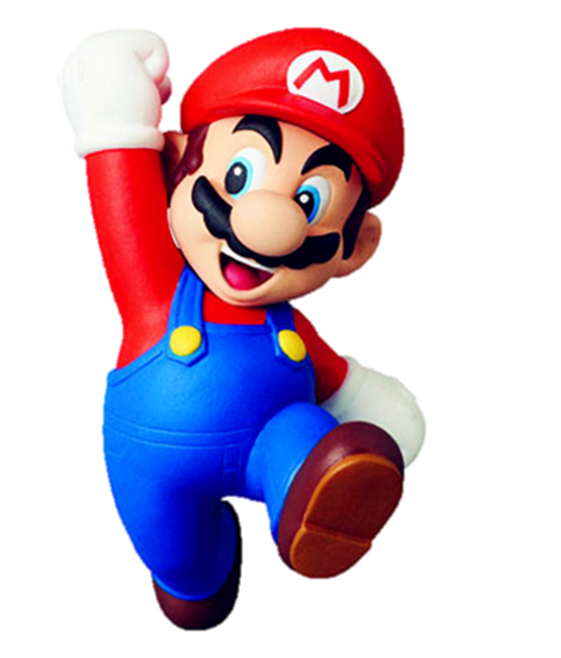 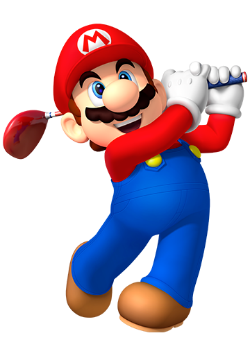 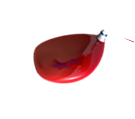 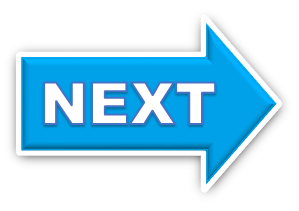 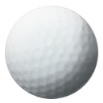 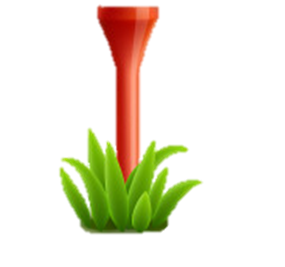 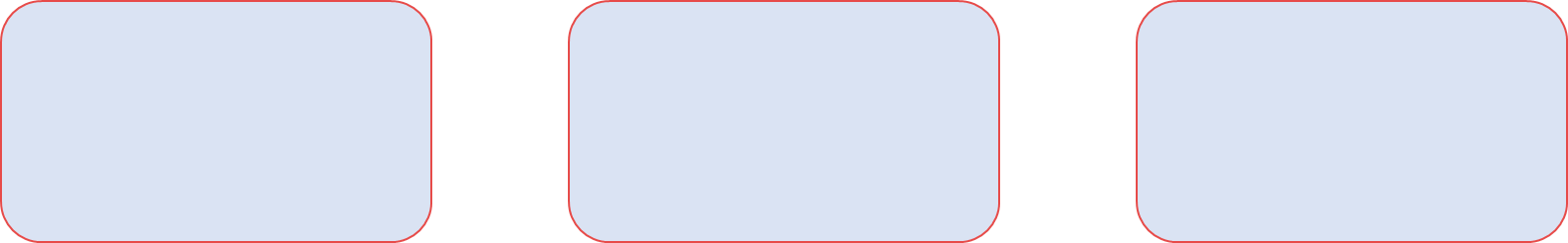 It’s in
March
It’s in
November
It’s in
July
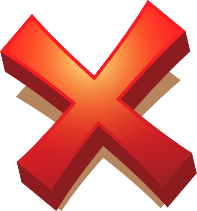 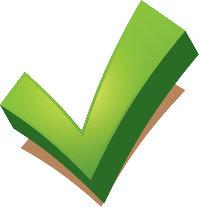 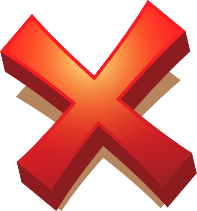 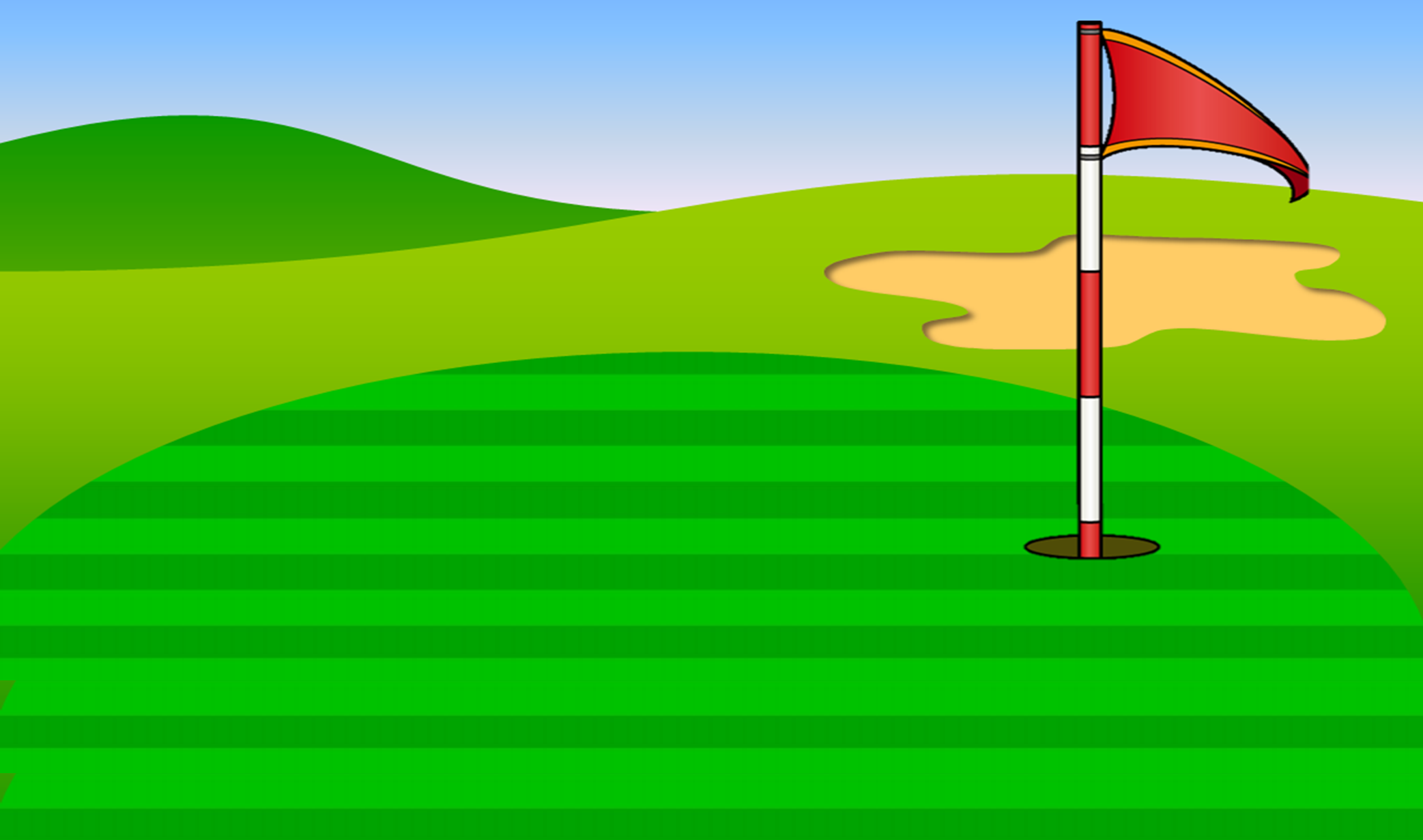 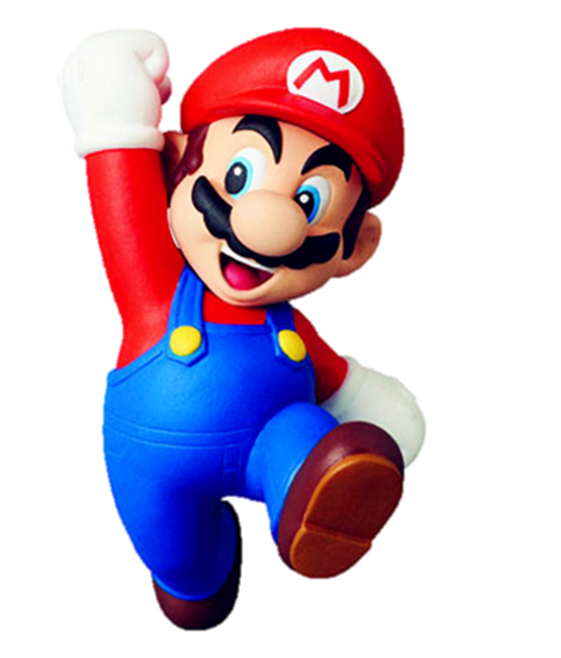 GOOD JOB!
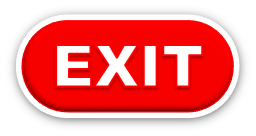 3
Let’s talk.
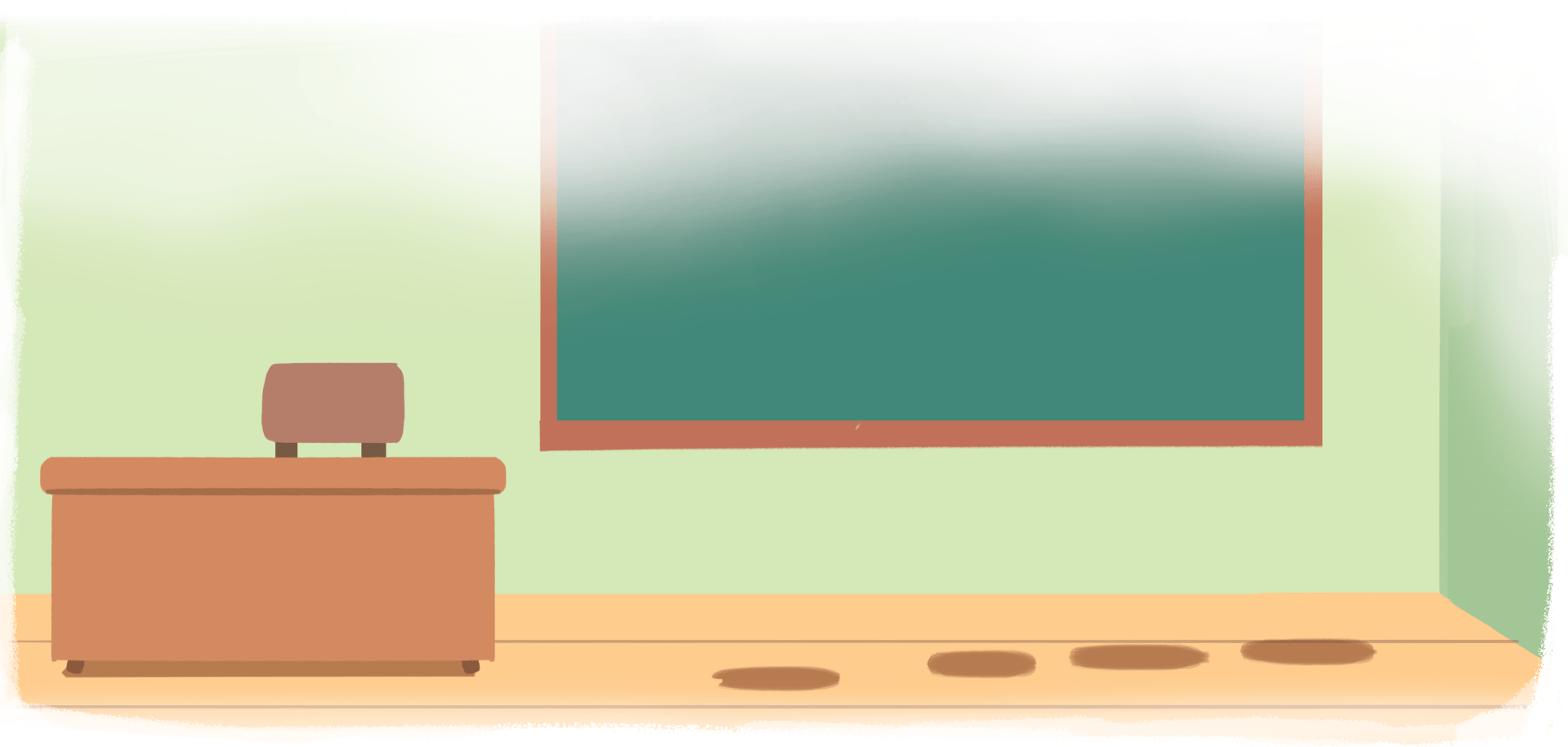 It’s in ___________.
When’s your birthday?
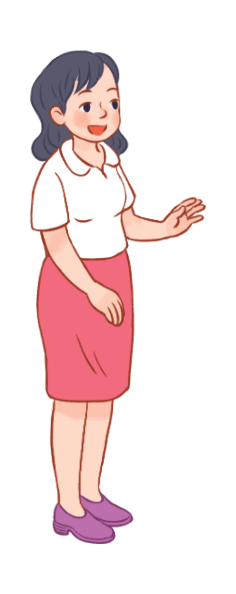 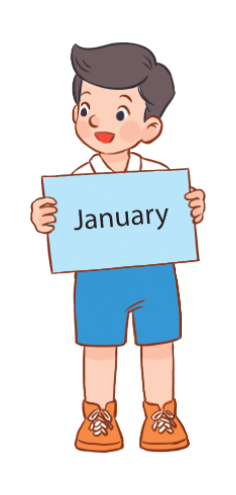 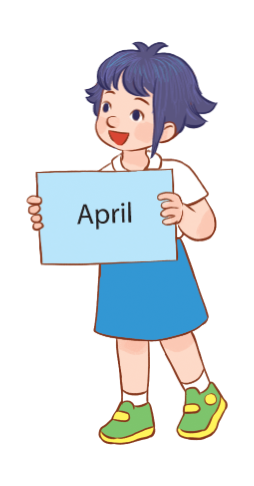 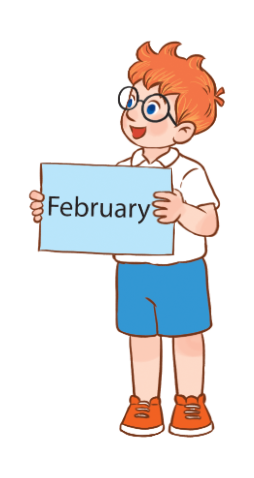 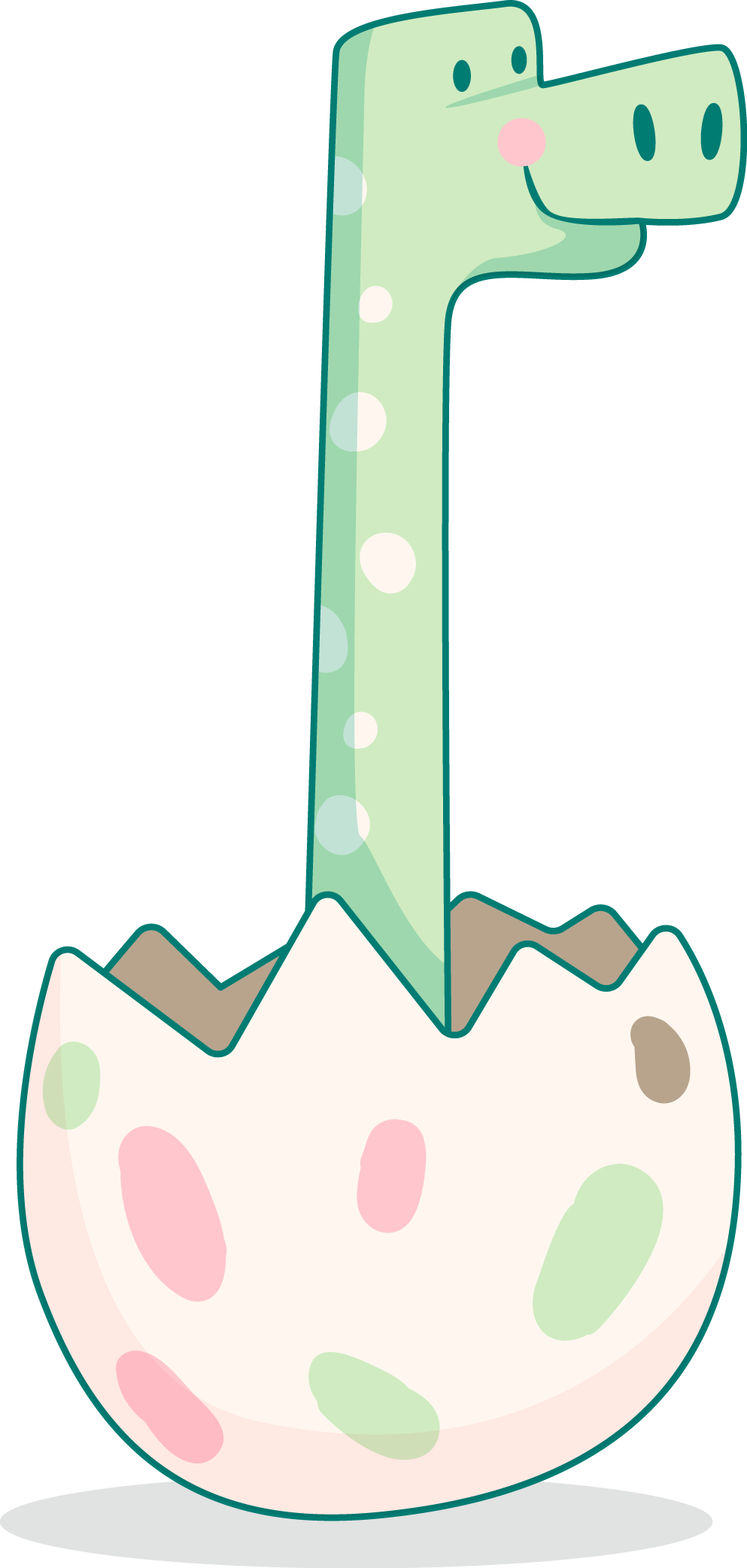 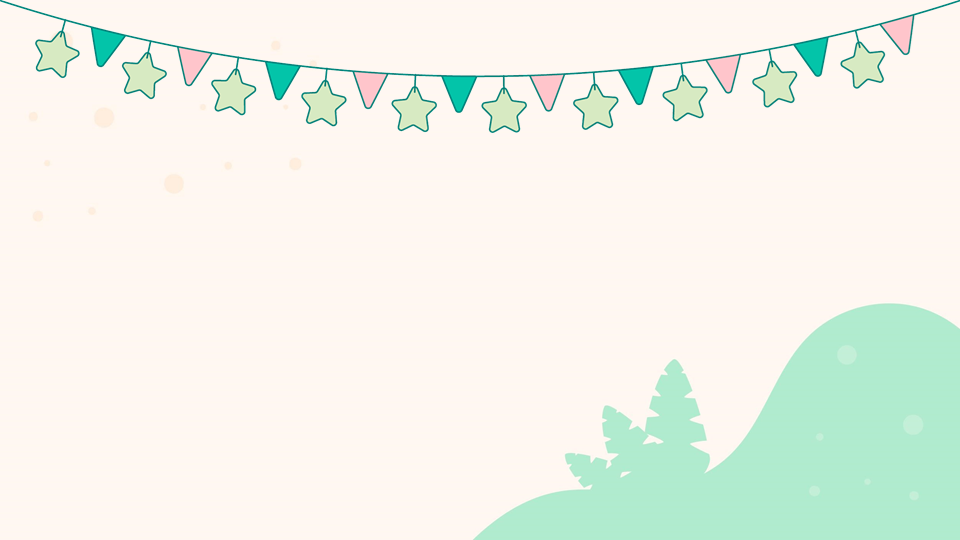 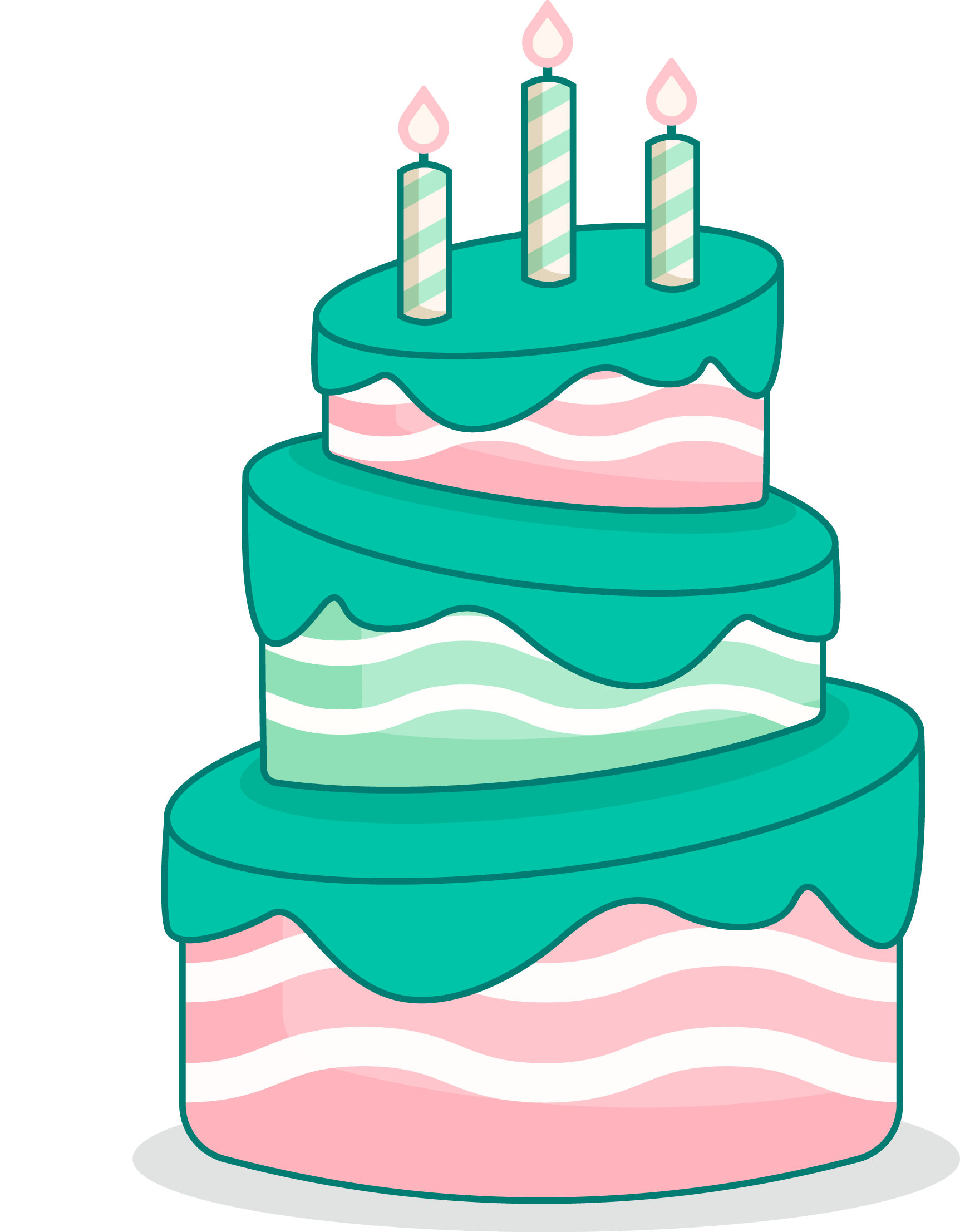 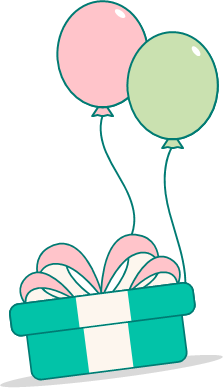 MsPham 
0936082789
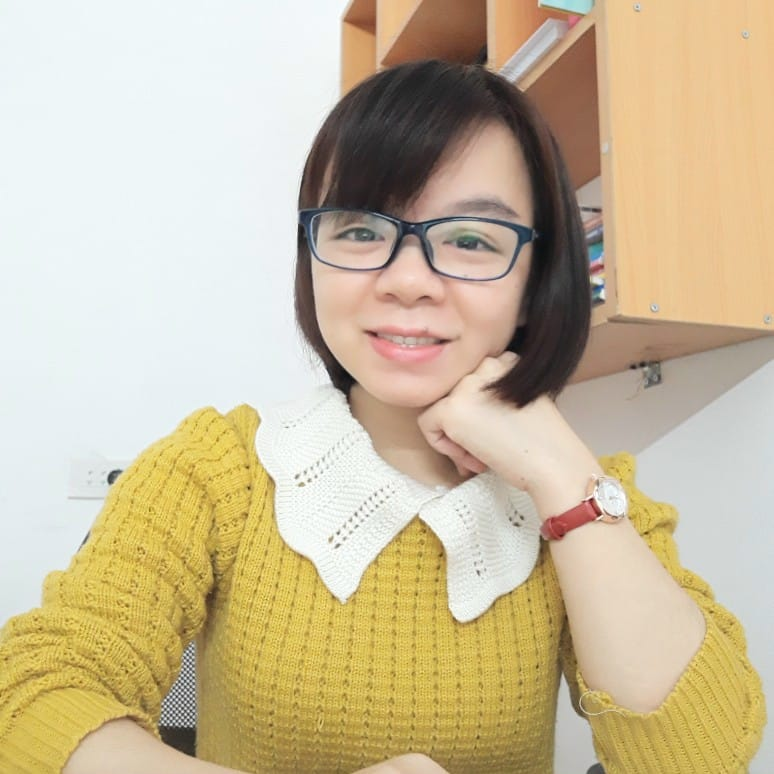 Review
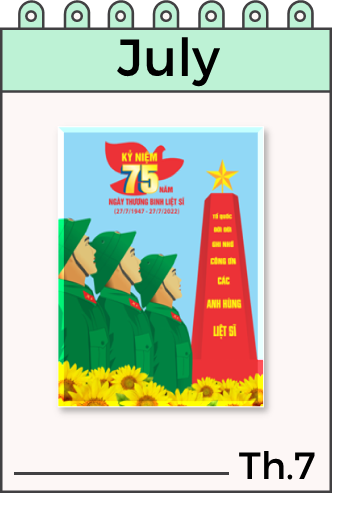 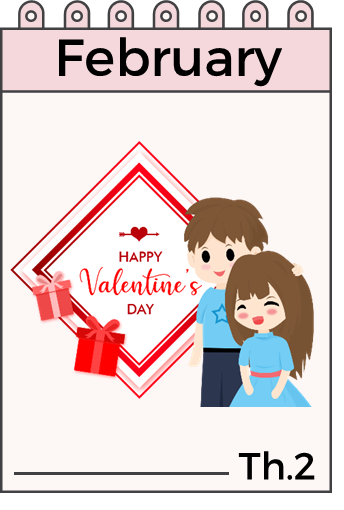 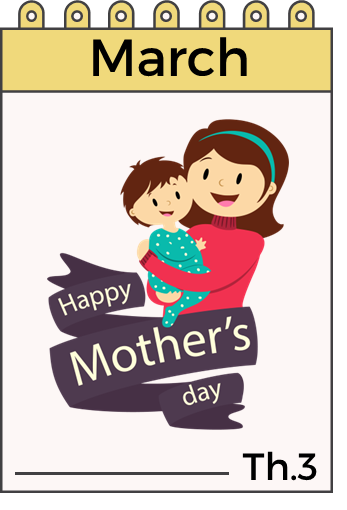 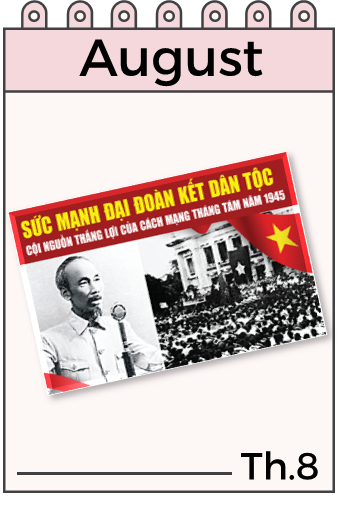 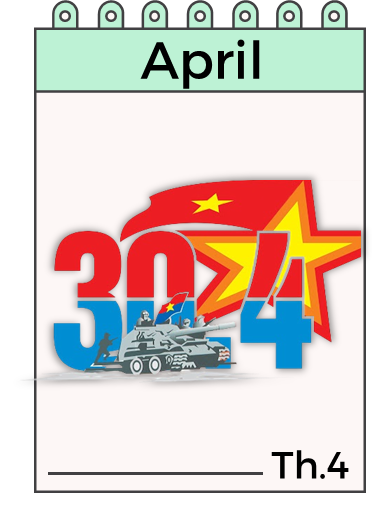 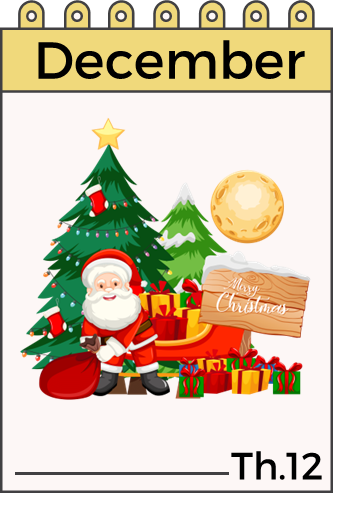 When’s your birthday?
It’s in ___________.
MsPham 
0936082789
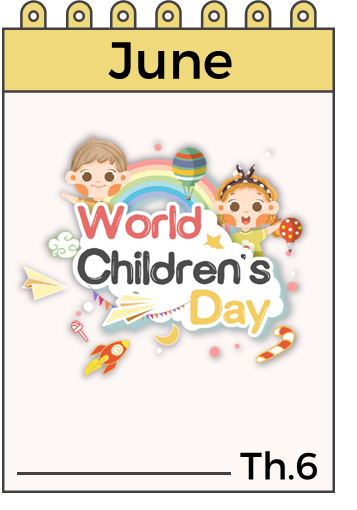 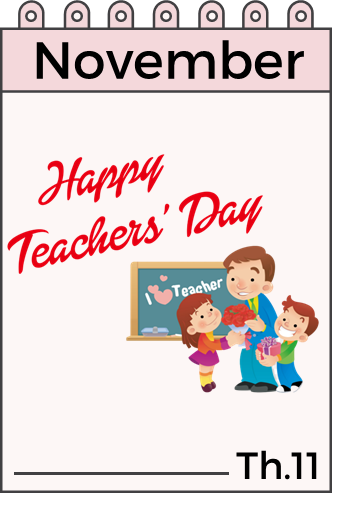 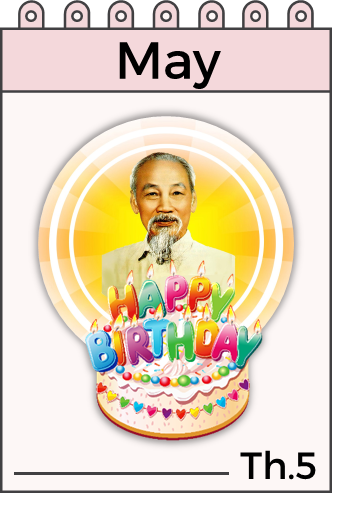 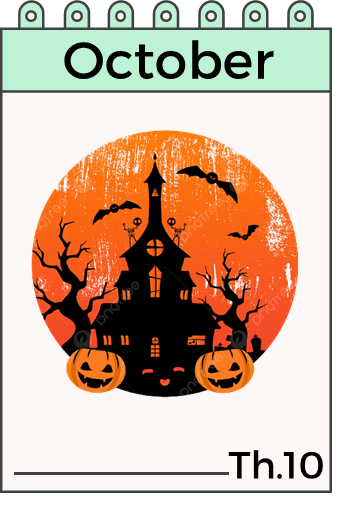 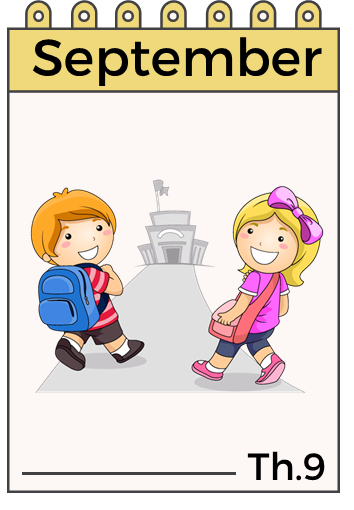 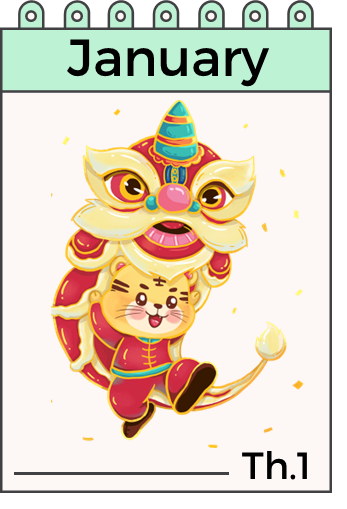 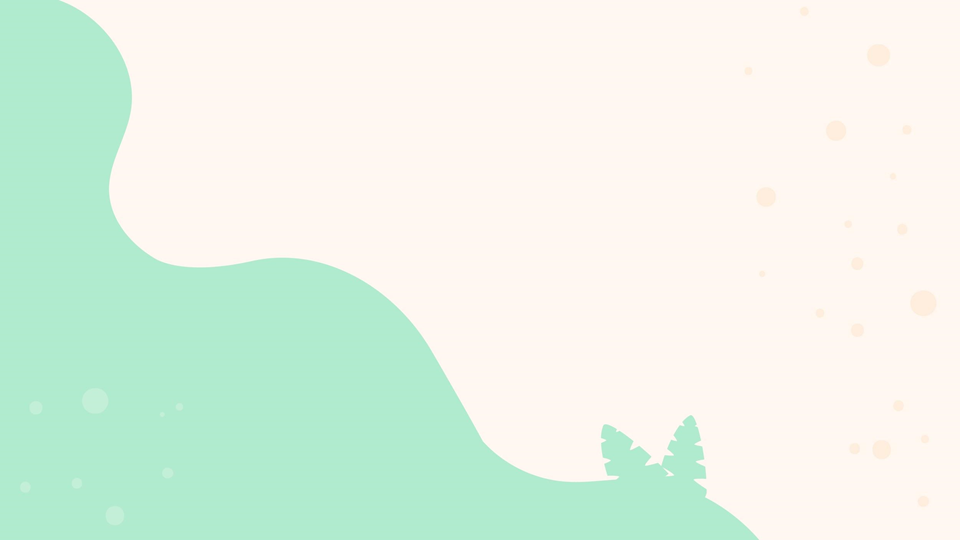 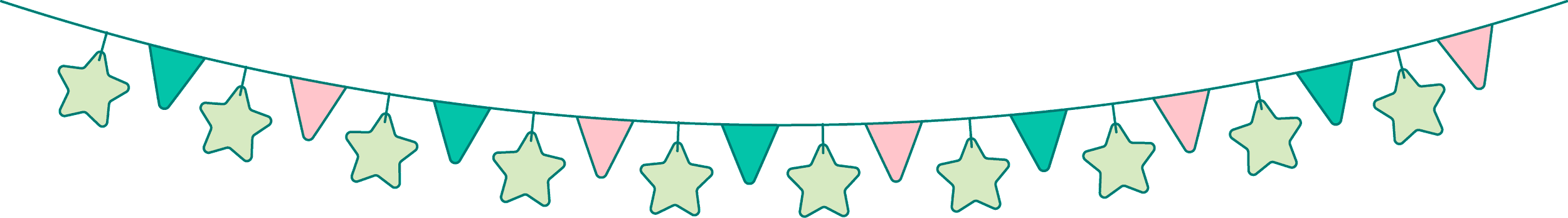 Thank you
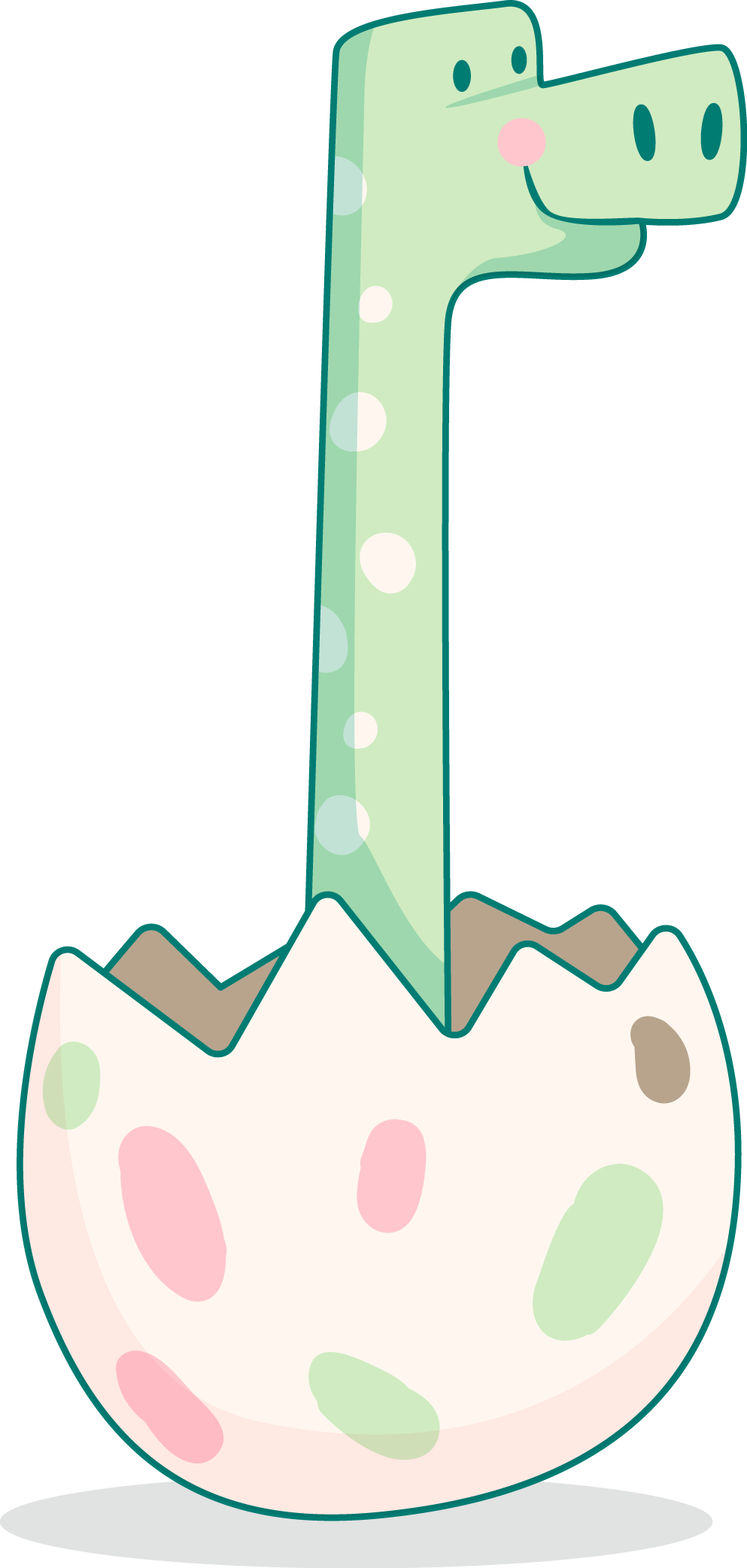 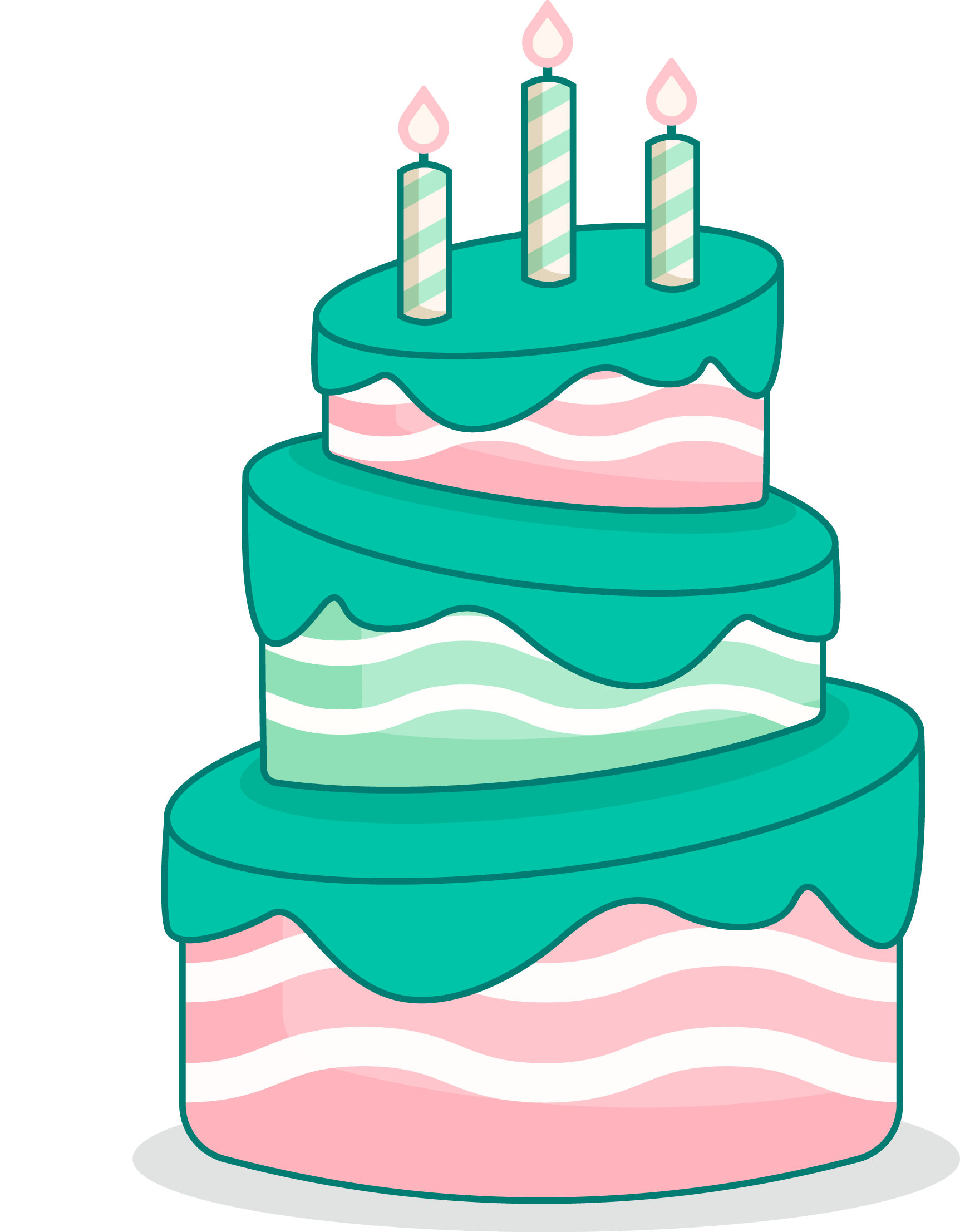 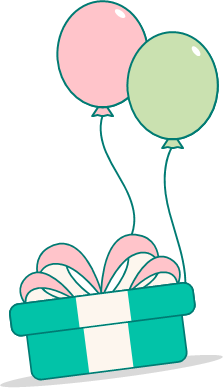 for joining!